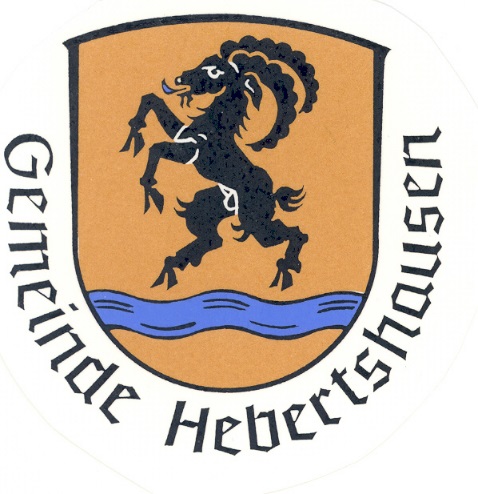 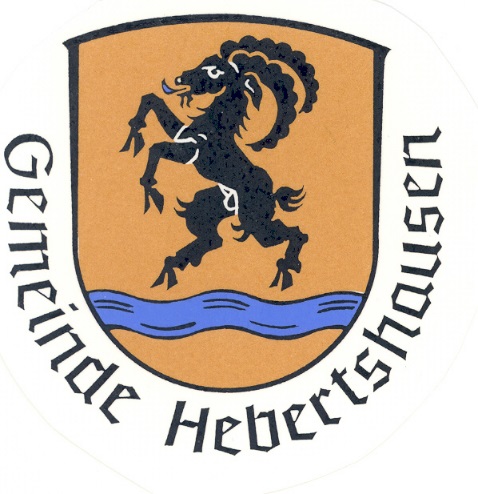 Virtuelle Bürgerversammlung 2024
Berichtszeitraum 01.01.2023 – 31.12.2023

Hebertshausen, 29.01.2024
Bevölkerungsentwicklung
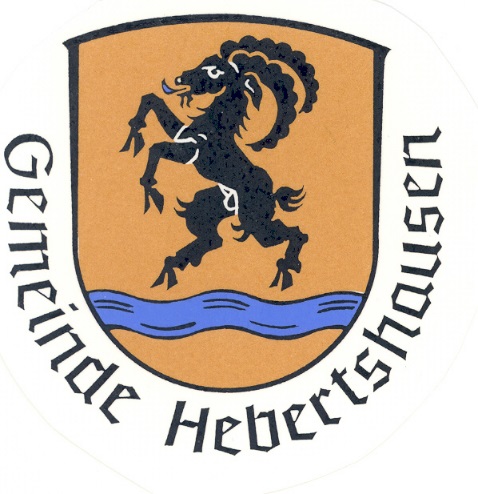 Einwohner Gemeinde Hebertshausen zum 	31.12.2022:  		5879 Einwohner 
(nur Erstwohnsitz)				31.12.2023:		5973 Einwohner (+97)
Davon Asylbewerber				31.12.2023		+99
Einwohnerentwicklung ohne AB		31.12.2023		-2  (-0,03%)		
Einwohner inkl. Zweitwohnsitz:		31.12.2023		6155 Einwohner

Zuzug:	888 (+448)			Wegzug:791 (+427)

Geburten:				40		 (-19)
Sterbefälle:				40       		 (+13)
Eheschließungen:			30        		 (-8)
Ehescheidungen:			10        		 (-4)
Einbürgerungen:		             3        		 (-1)
Bevölkerungsentwicklung
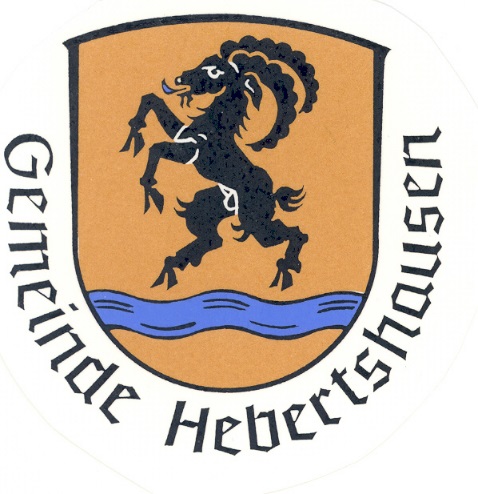 Einwohnerzahl 2023
Hebertshausen:			2540			
Ampermoching:			1341
Deutenhofen:				856
Prittlbach:				484                                  
Unterweilbach:			319                                  
Sulzrain:				96 	
Hackermoos:				90                                   
Lotzbach:				65
Goppertshofen:			55                                    
Oberweilbach:				48                                    
Walpertshofen:			24
Reipertshofen:				23                                     
Kaltmühle:				19
Gänsstall:				7
Hackenhof:				6
Asylbewerber
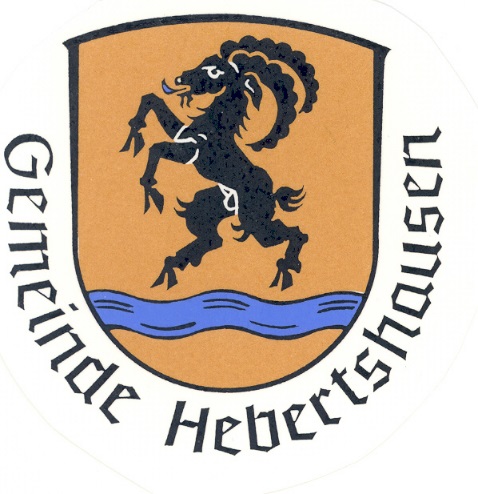 von-Mandl-Str.				79
Krautgartenstraße				67
Torstraße (Ukrainer)				15


Personen mit fremder oder weiterer Nationalität			1292

Anzahl Nationen							77

Anteil an Gesamtbevölkerung in der Gemeinde			17%
Berichterstattung
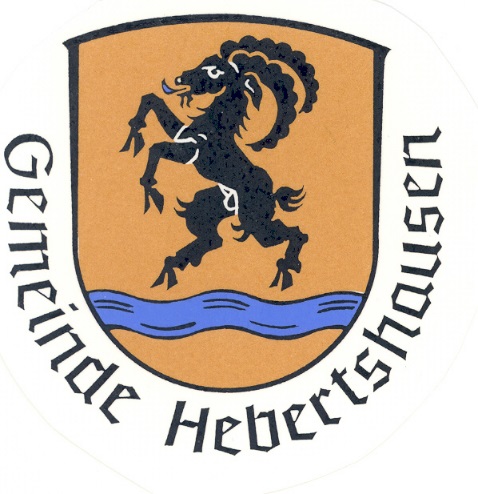 Monitorbeitrag
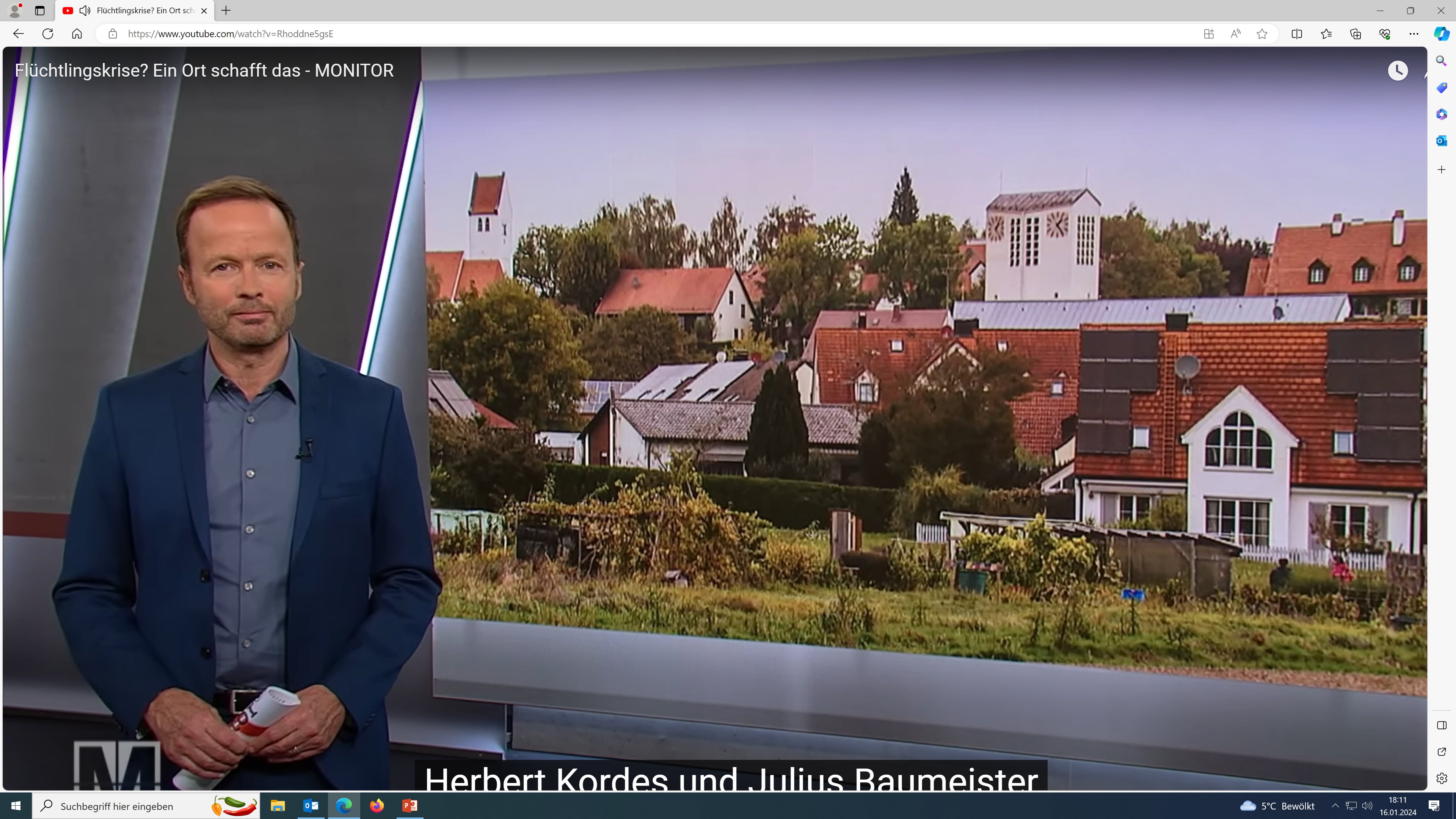 NTV
RTL
ZDF
ARD
BR
München TV
BR1
SWR5
BR2
Die Anstalt
Mitternachtsspitzen
Kontrovers
Hart aber Fair
Deutsche Welle
Spiegel TV 
Süddeutsche
Rundschau (TV)
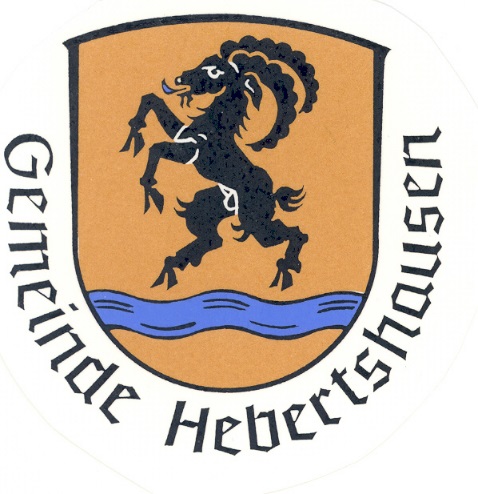 Polizeiliche Kriminalstatistik 2022Gemeinde Hebertshausen
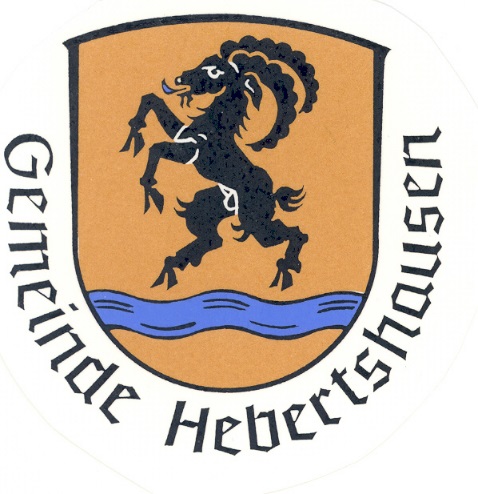 Straftaten 2022
139 Straftaten insgesamt erfasst (ohne Verkehrs- und Staatsschutzdelikte) – im ges. LKr DAH: 4.353 Straftaten

Jahresvergleich: 
2021: 96 Straftaten
2020: 141 Straftaten
2023 - Ausblick: Tendenz rückläufig

Aufklärungsquote: 68,3 %
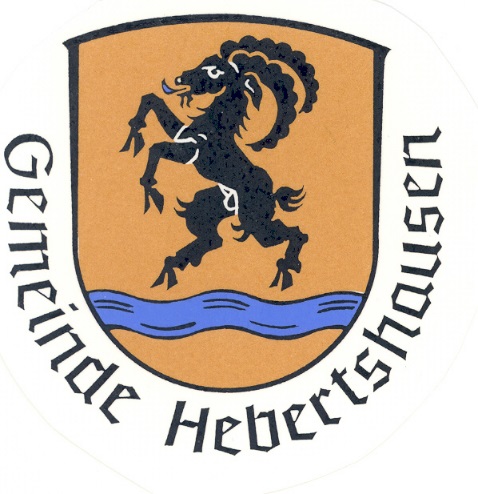 Kriminalitätsbelastung - Häufigkeitszahl
24 Straftaten pro 1.000 Einwohner
Durchschnitt im ges. Landkreis Dachau: 28
Durchschnitt in ganz Bayern: 47
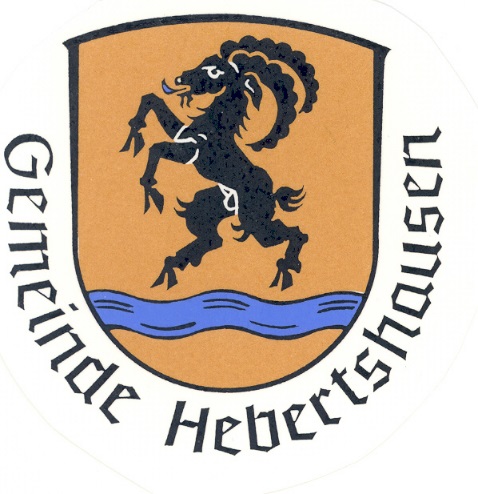 Deliktsfelder 2022
Gewalt gegen Personen
12 Körperverletzungen (im ges. LKr. 577 Fälle)
9 Bedrohungen
5 Beleidigungen
Vortrag/Anlass  -  Autor  -   Datum  -  Ort
10
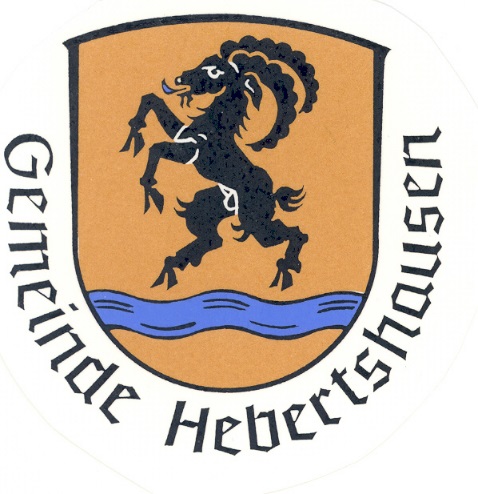 Deliktsfelder 2022
Sexualdelikte
6 Fälle insgesamt (im ges. LKr. 206 Fälle)
3 x Besitz / Verbreitung von Pornographie
3 x sexueller Missbrauch von Kindern 
0 x sex. Übergriff / sex. Nötigung / Vergewaltigung
Vortrag/Anlass  -  Autor  -   Datum  -  Ort
11
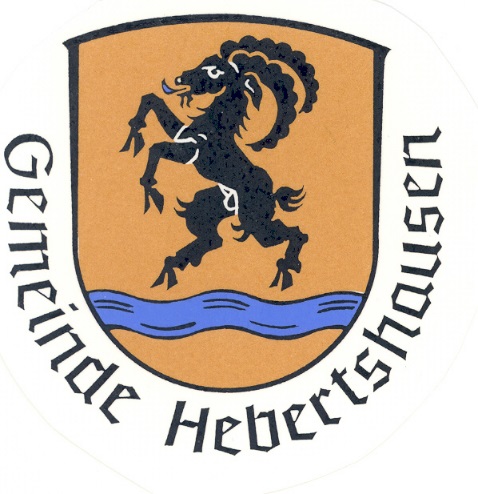 Deliktsfelder 2022
Eigentums- und Vermögensdelikte 
49 Diebstähle (im ges. LKr. 1.069 Fälle)
1 x Wohnungseinbruchsdiebstahl
2 x sonstiger Diebstahl aus Wohnung
1 x Pkw-Diebstahl
6 x Diebstahl aus Kfz o. von Kfz-Teilen
15 x Fahrraddiebstahl 
 0 x Ladendiebstahl
23 Betrugsdelikte / Leistungserschleichungen
4 Unterschlagungen
Vortrag/Anlass  -  Autor  -   Datum  -  Ort
12
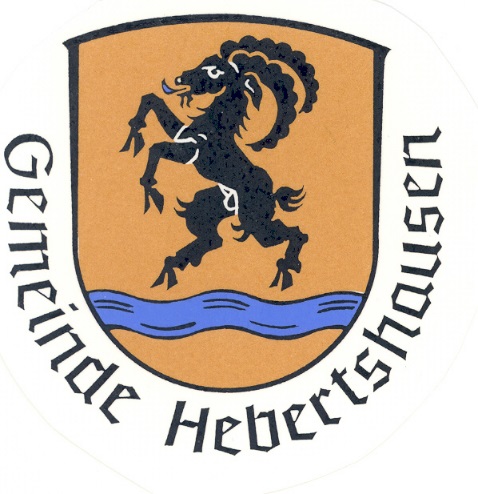 Deliktsfelder 2022
Sonstige Delikte
9 x Sachbeschädigung (davon 6 x an Kfz)
1 x Hausfriedensbruch
2  Rauschgiftdelikte
1 x Waffengesetz 
1 x Sprengstoffgesetz
Vortrag/Anlass  -  Autor  -   Datum  -  Ort
13
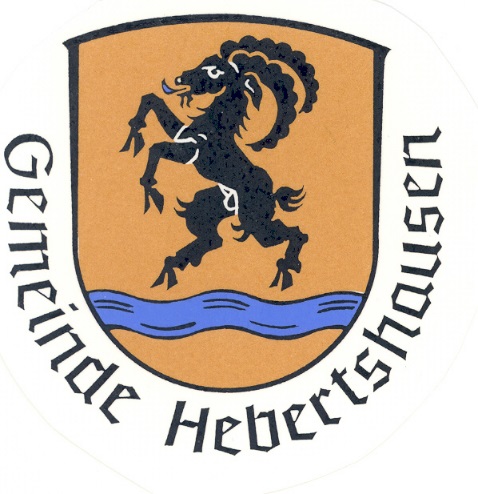 Haushalt 2023
Hebesatz A (Land- und Forstwirtschaft)			350 v.H.  	(Seit 2021)
Hebesatz B (Grundstücke)				350 v.H. 	(Seit 2021)
Gewerbesteuer					350 v.H.	(Seit 2021)					
Gesamthaushalt 2023:						23,863 Mio. € (+2,122 Mio €)
Gesamthaushalt 2022:						21,741 Mio. €

Verwaltungshaushalt: (Ein- und Ausgaben)				13,889 Mio. €  (+664.100 €)
Vermögenshaushalt: (Ein- und Ausgaben)				  9,973 Mio. €  (+1,457 Mio €)

Schuldenstand der Gemeinde (inkl. KU) gesamt:			     geplant: 	11,278 Mio. €  
Schuldenstand der Gemeinde (inkl. KU) gesamt: 			tatsächlich:   	  6,55   Mio € 
Anteil KU 									708.270 €
Anteil AWE								605.823 € 
Rücklagen zum 31.12.2023							 892,000 € 
Pro Kopf Verschuldung:							978 €/EW
Pro Kopf Verschuldung Bayern:						2684 €/EW
Pro Kopf Verschuldung Deutschland:						31514 €/EW
Finanzverwaltung
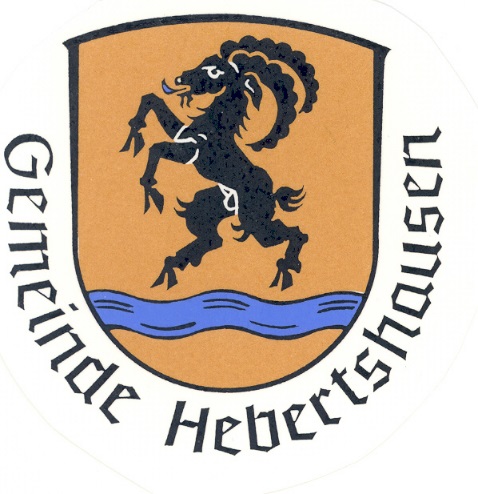 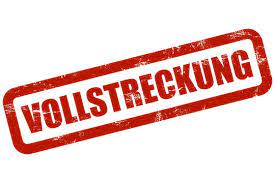 87 Vollstreckungsanträge gestellt

831 Hauptanforderungen mussten abgemahnt werden

Enormer Arbeitsaufwand für Personal
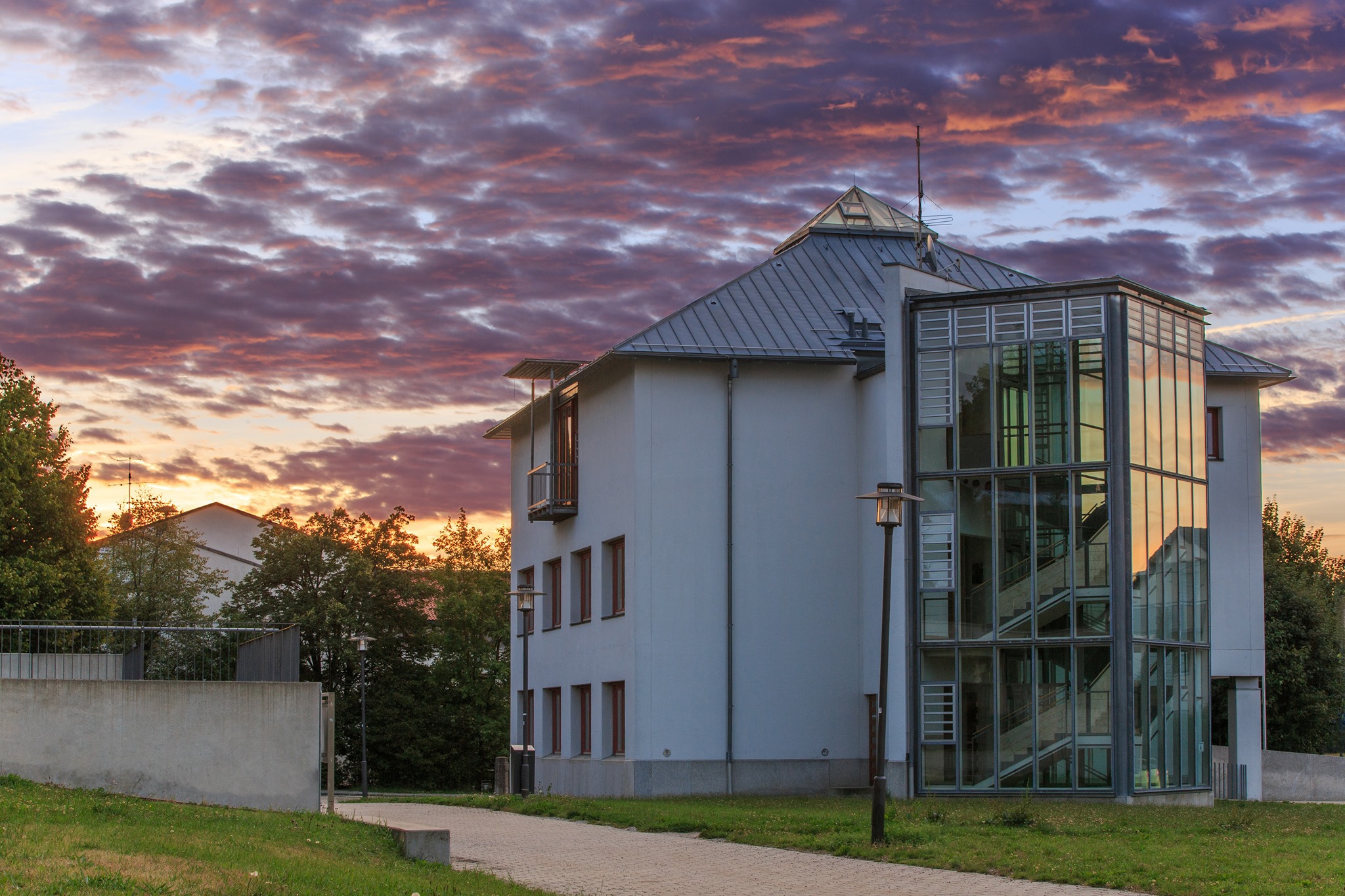 Aus dem Rathaus
Aus dem Rathaus
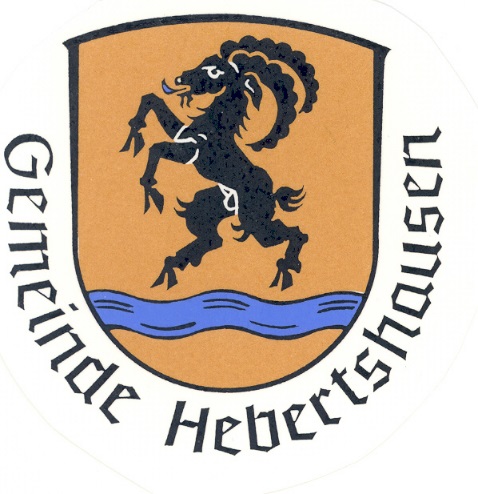 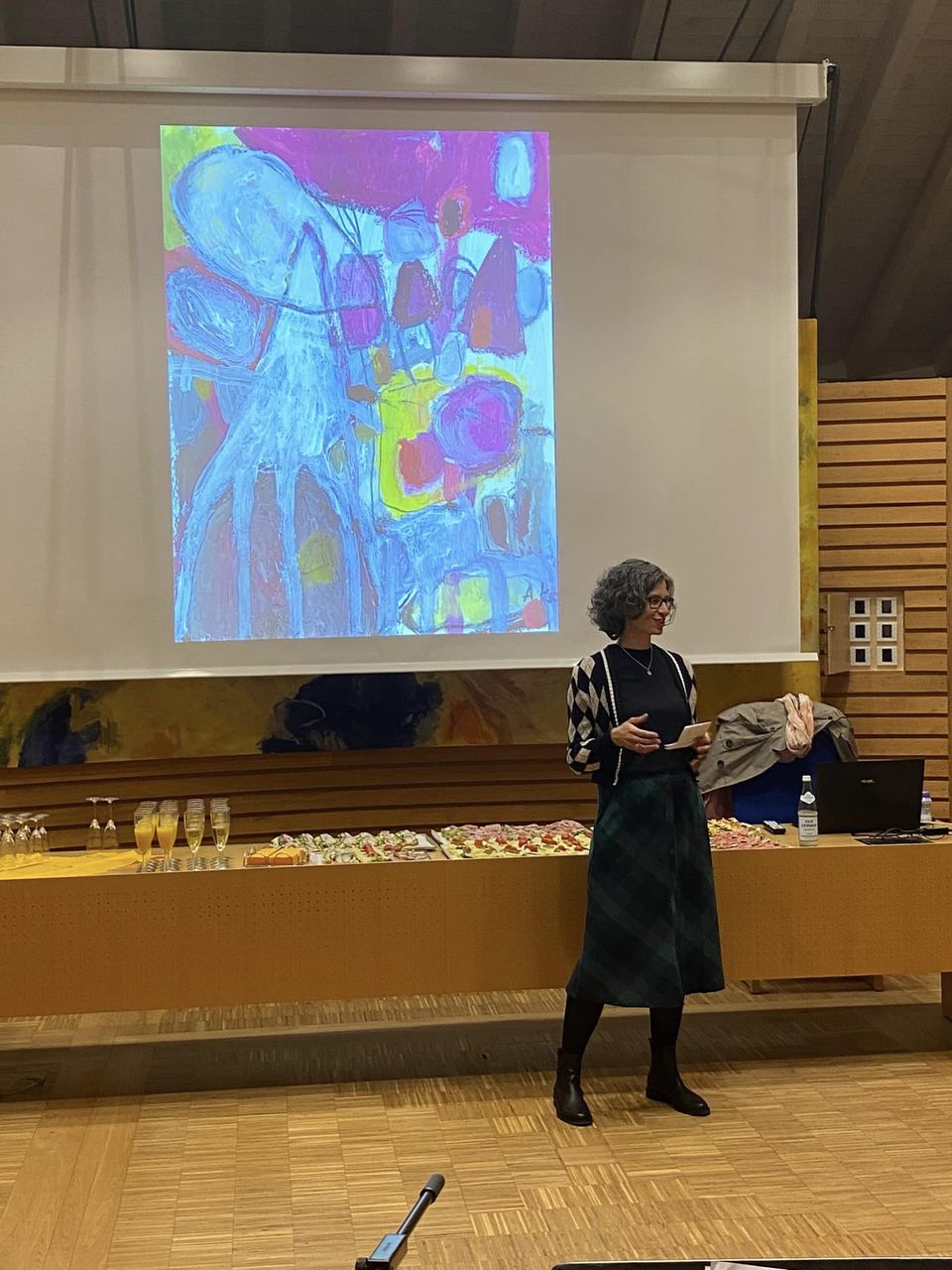 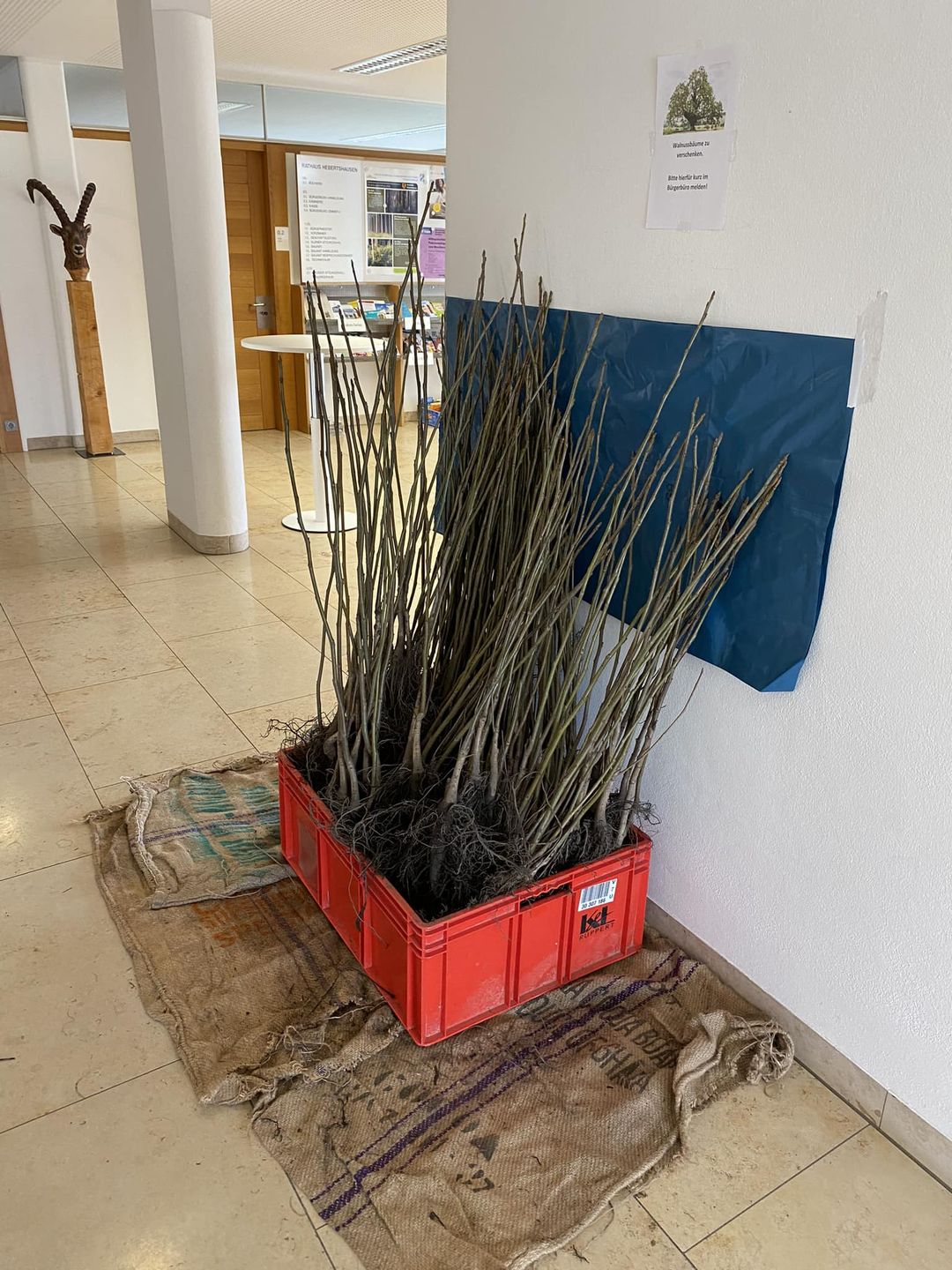 Kunstausststellung von Anna Kroschewski mit sehr großer Resonanz.

Aktion „Wir verschenken Bäume, ihr pflanzt Sie“
200 Walnussbäume wurden verschenkt.

Dieses Jahr werden Obstbäume verschenkt. 100 Stück. Apfel, Birne, Zwetschge, Kirsche. Start ab 15.03.2024
Aus dem Rathaus
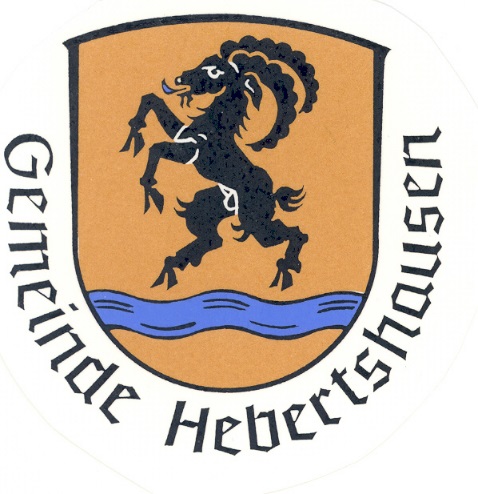 Vogelnistkästen und Vogelfutterkästen verschenkt

Auch wieder Brutkästen für Fledermäuse, Schwalben, Eulen montiert. Arten nehmen Nistkästen an.
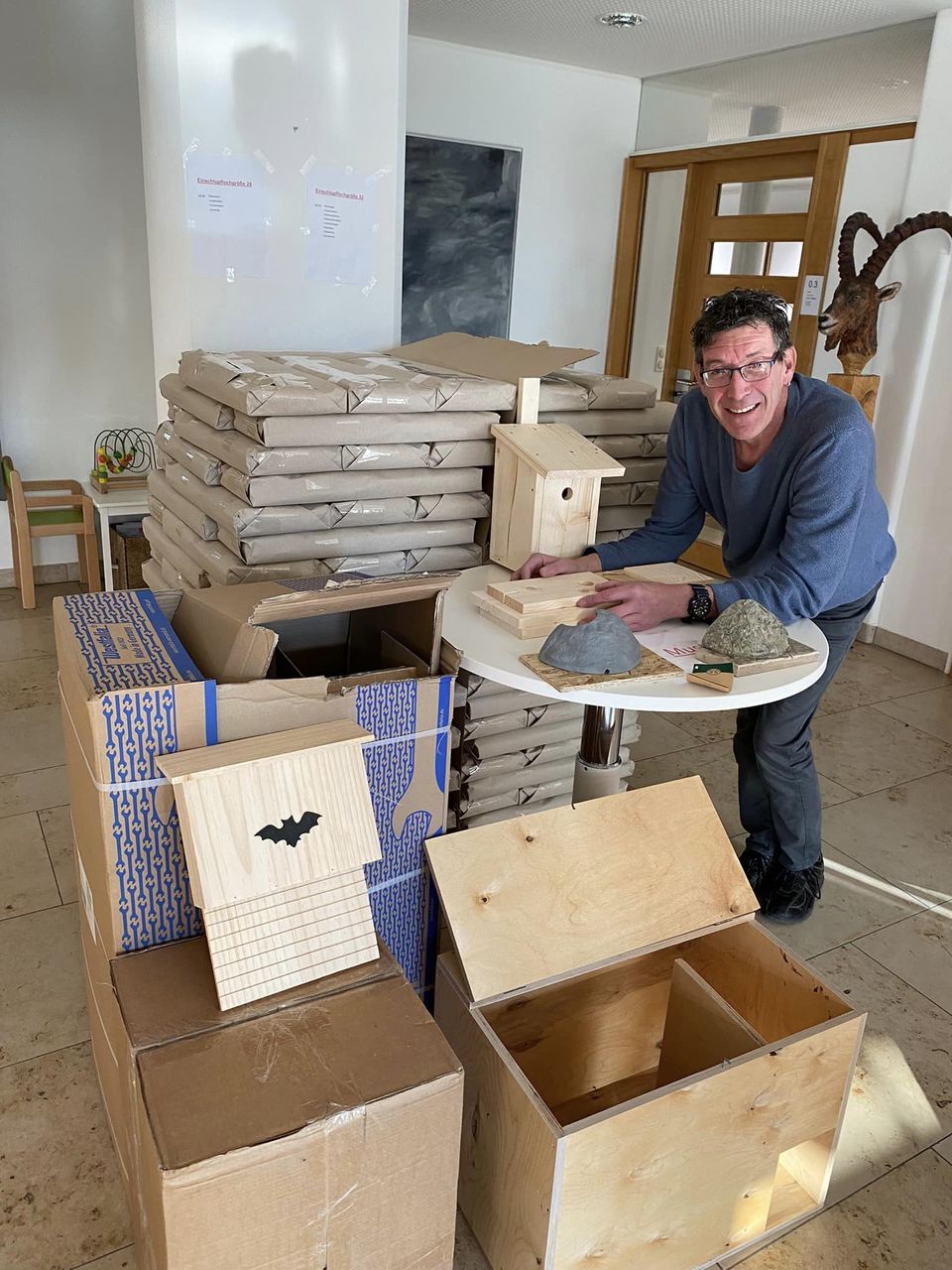 Christkindlmarkt
veranstaltet

29 Aussteller und Essen/Trinken Stände

Wieder sehr gut besucht
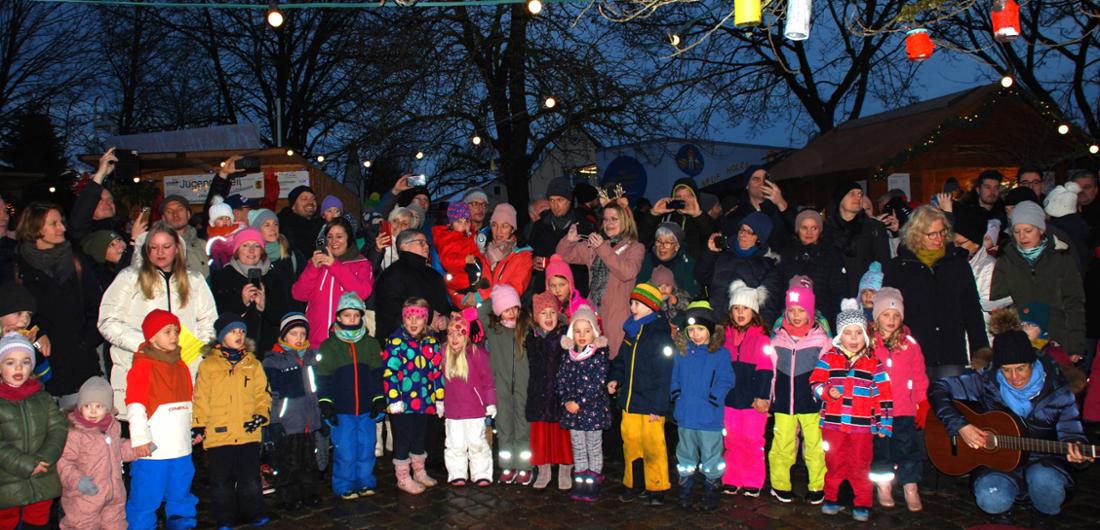 Verkehr
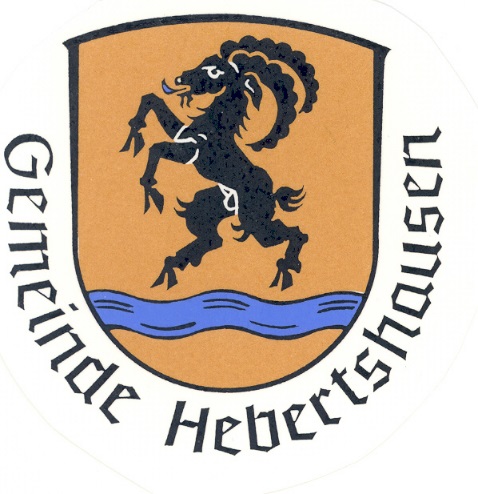 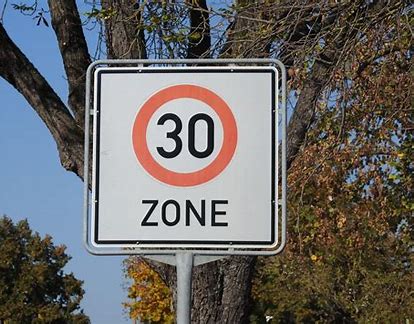 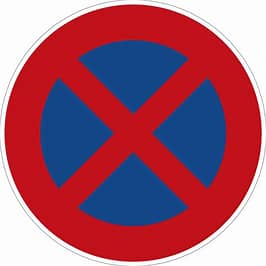 Fahrender Verkehr				Ruhender Verkehr

Messtellen:		13		Überwachte Straßen: 	27
Gemessene Fahrzeuge:	52185
Quote:			4%
Erfasste Vorgänge:		1993		Erfasste Vorgänge:		2168
Punkte in Flensburg:	79	
Führerscheinentzug:	9

Quote gestiegen. Grund sind vermehrt Messungen in Tempo 30 Zonen. 91% davon aber im Ordnungswidrigkeitsbereich, heißt geringe Überschreitung der erlaubten Geschwindigkeit.
Ehrungen
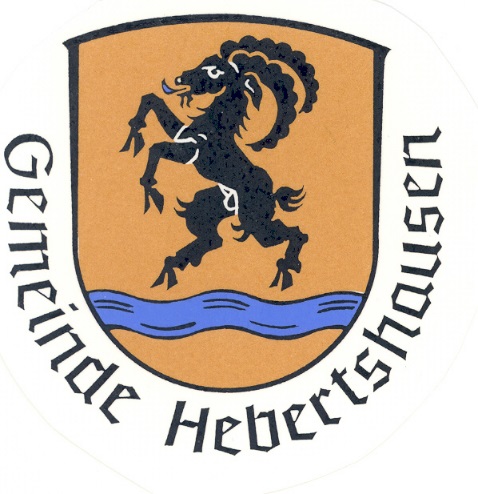 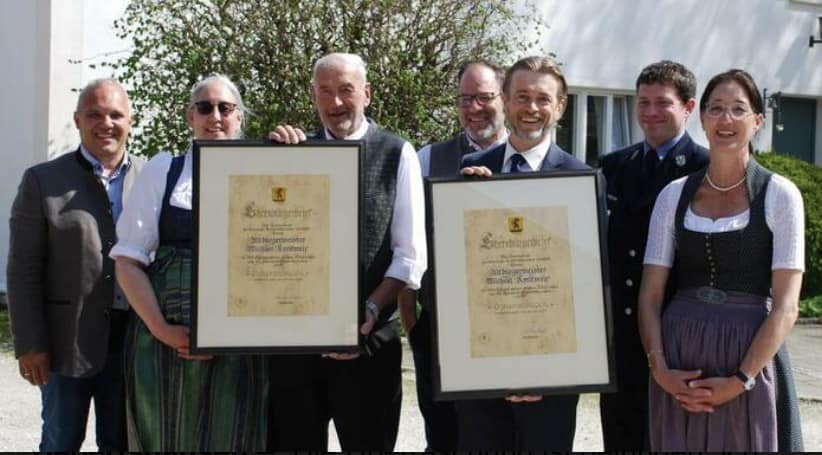 Altbürgermeister Michael Kreitmeir 75. Geburtstag
Verleihung der Ehrenbürgerwürde der Gemeinde Hebertshausen und Eintragung in das Goldene Buch
Ehrungen
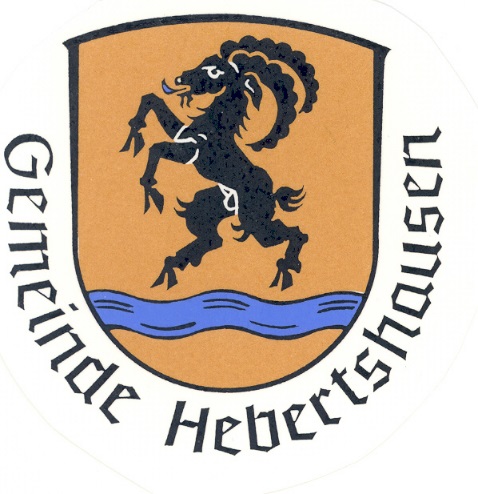 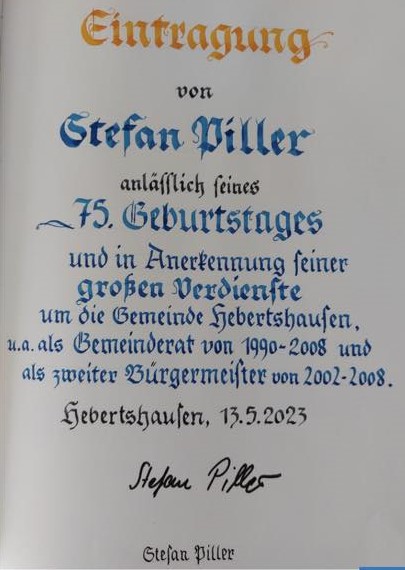 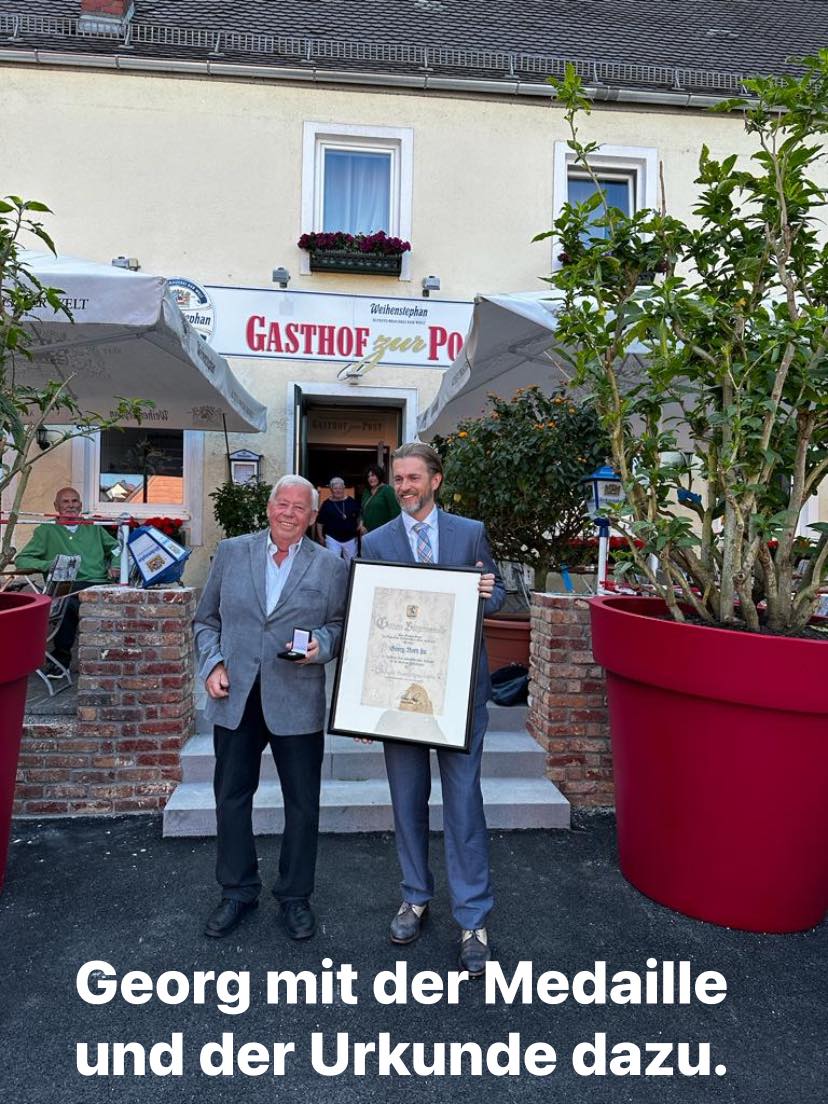 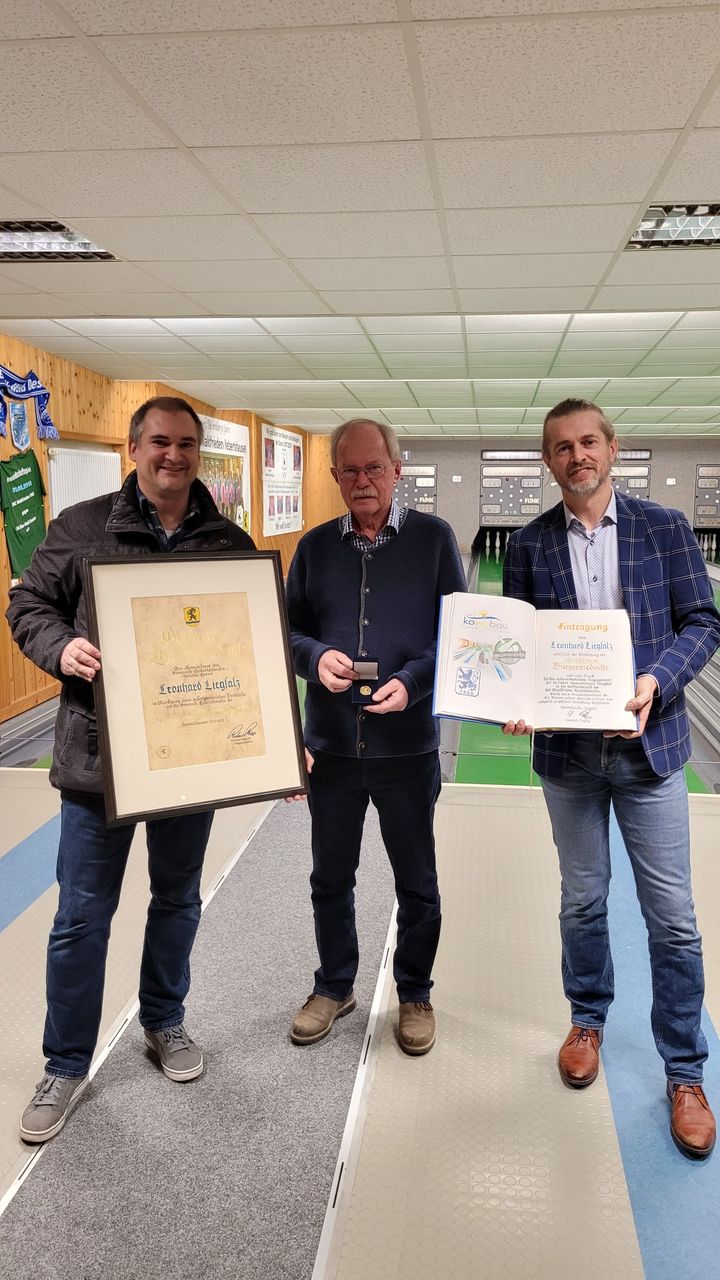 Georg Roth 		               	Stefan Piller 		          Leonhard Liegsalz 
Goldene Bürgermedaille		Silberne Bürgermedaille	          Goldene Bürgermedaille
Ehrungen
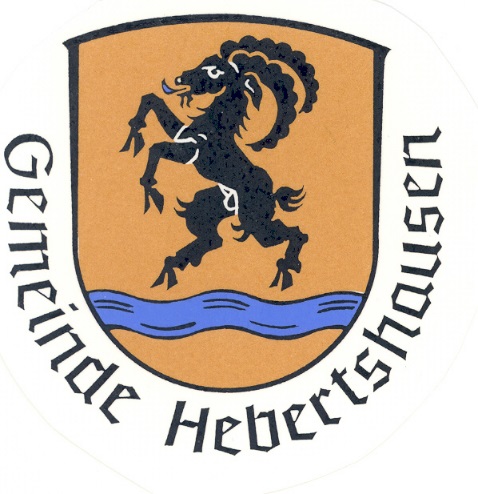 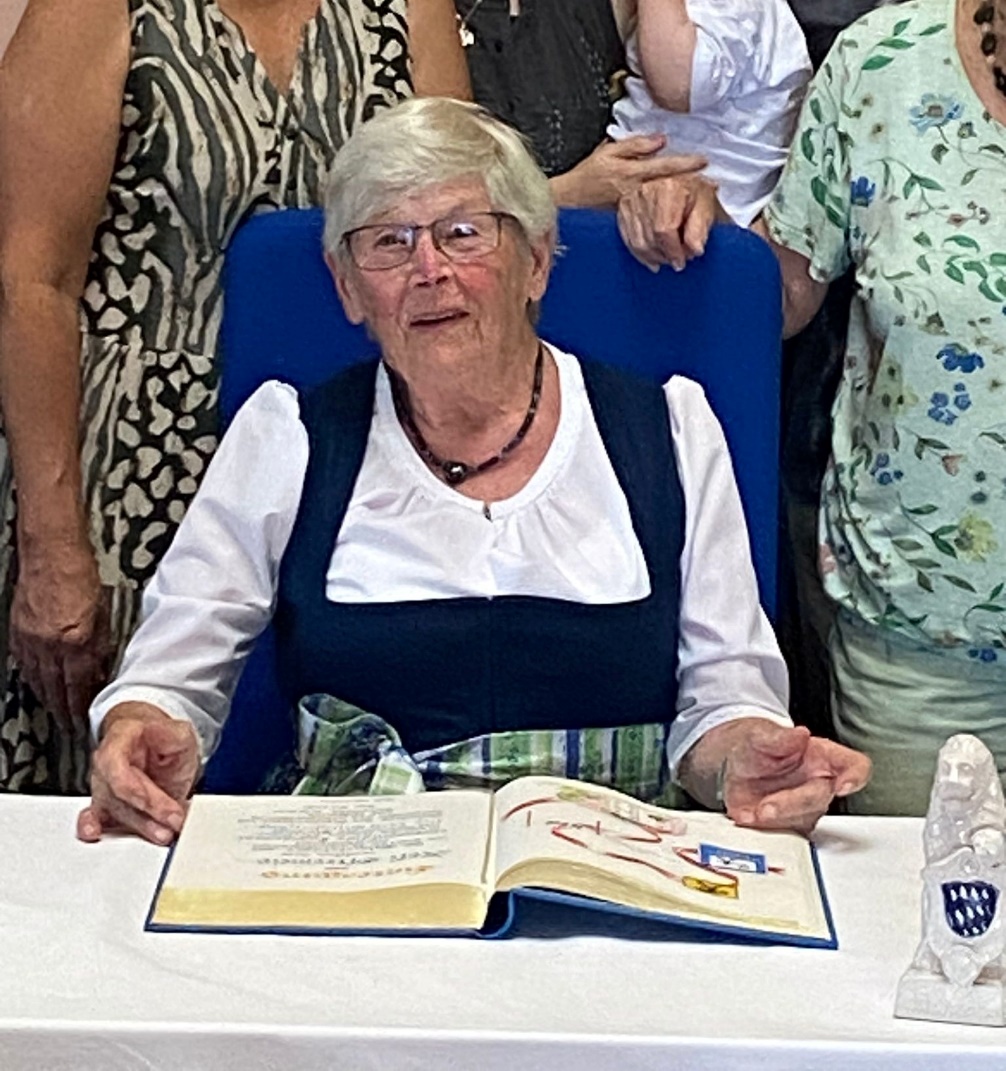 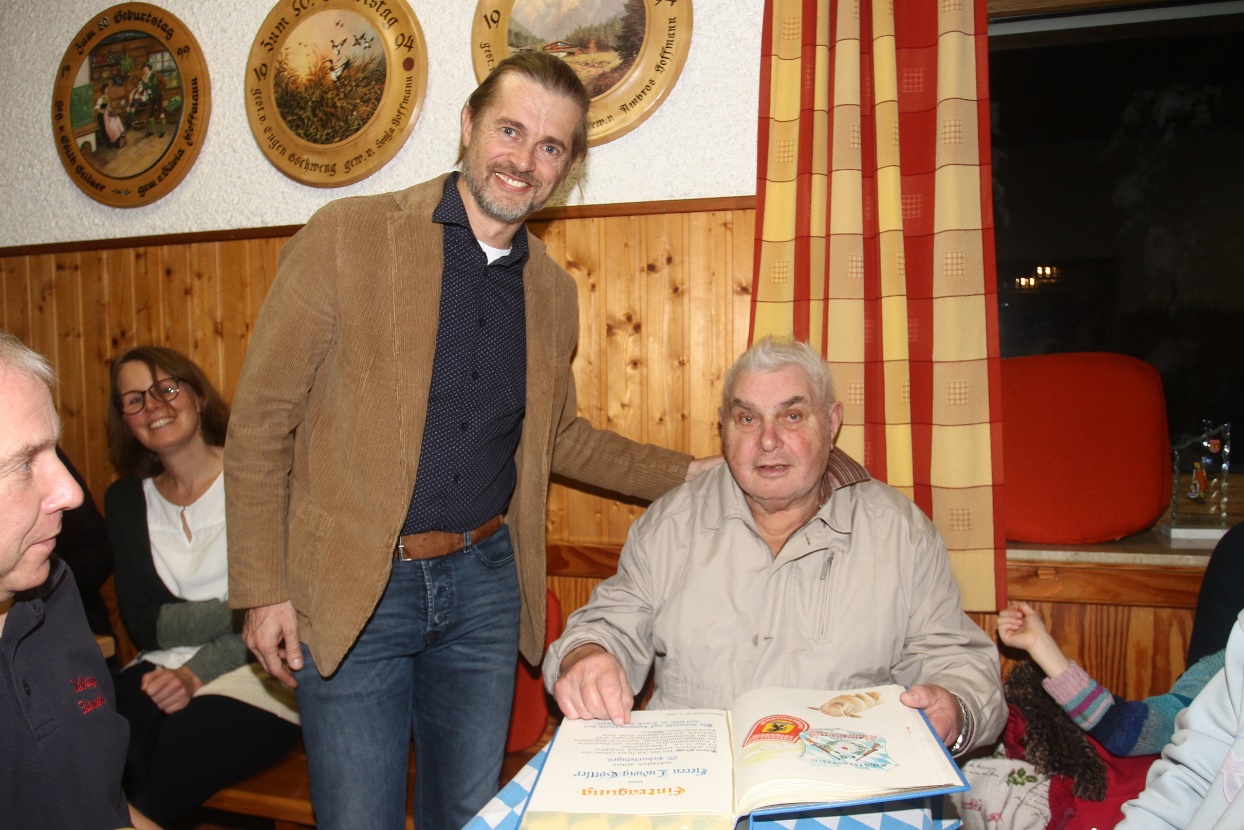 Rosi Ostermeir				Ludwig Göttler
Goldenes Buch 				Goldenes Buch
Ehrungen
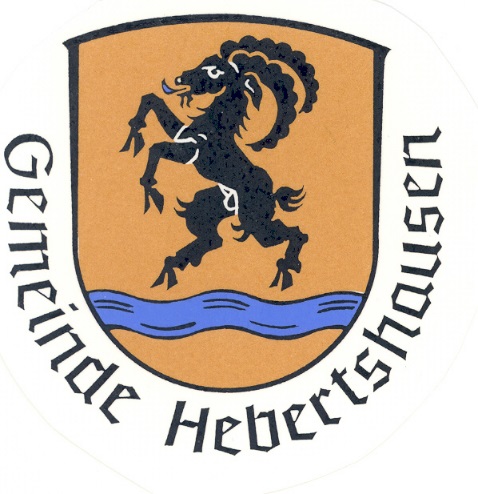 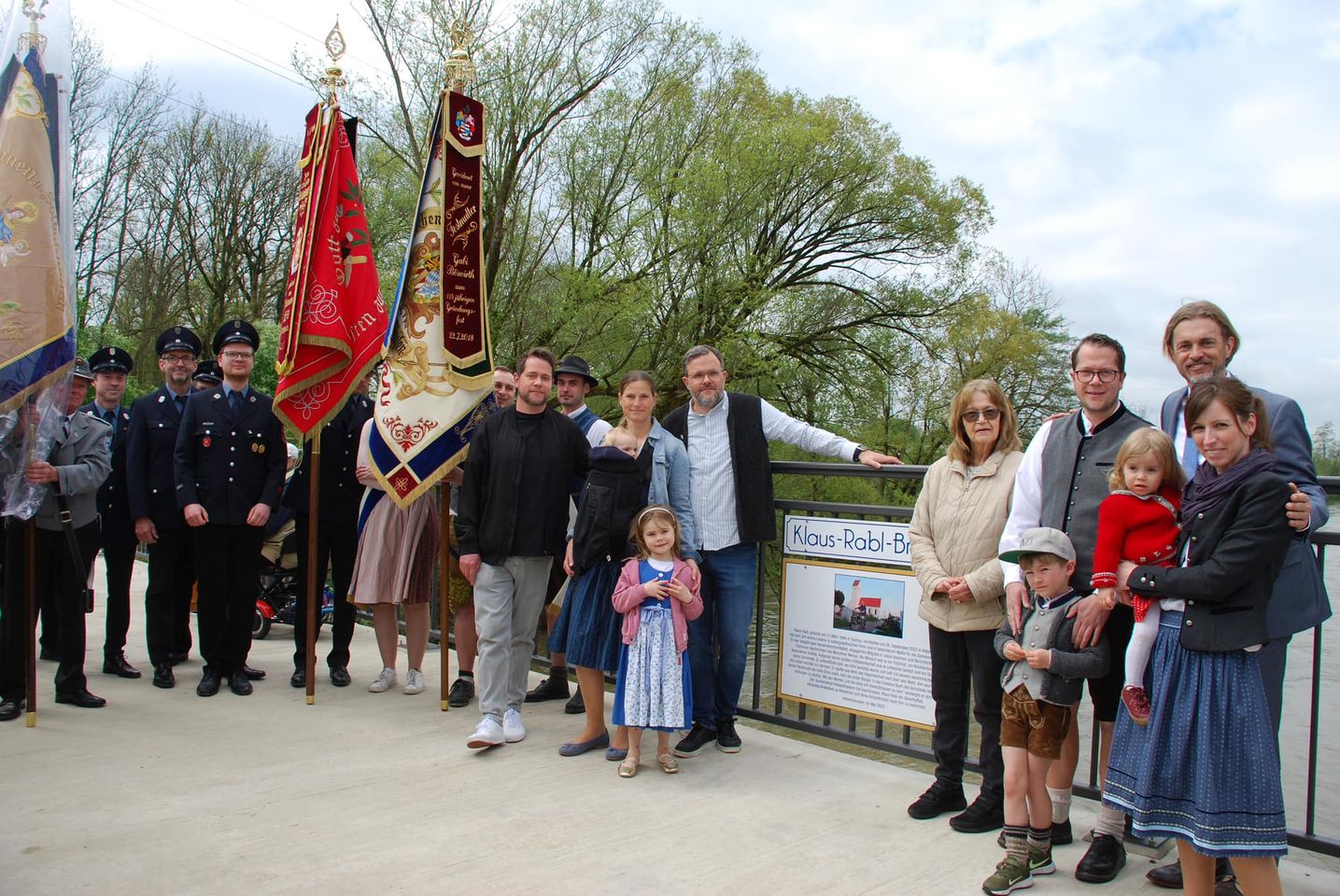 Benennung der Amperbrücke in Klaus-Rabl-Brücke als Anerkennung und Dank für seine zahlreichen Verdienste um die Gemeinde Hebertshausen. 350 Gäste. Danke an alle Vereine, die bei der Umsetzung uns unterstützt haben.
Ehrungen
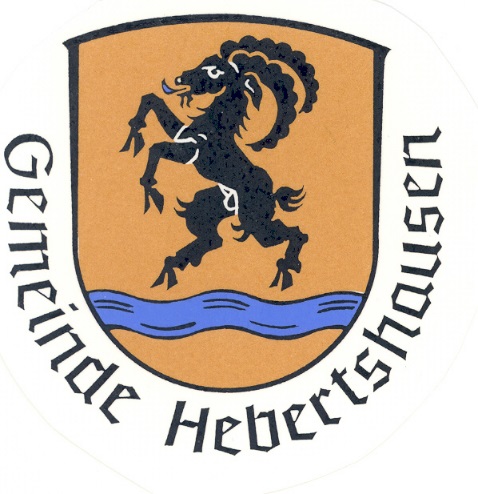 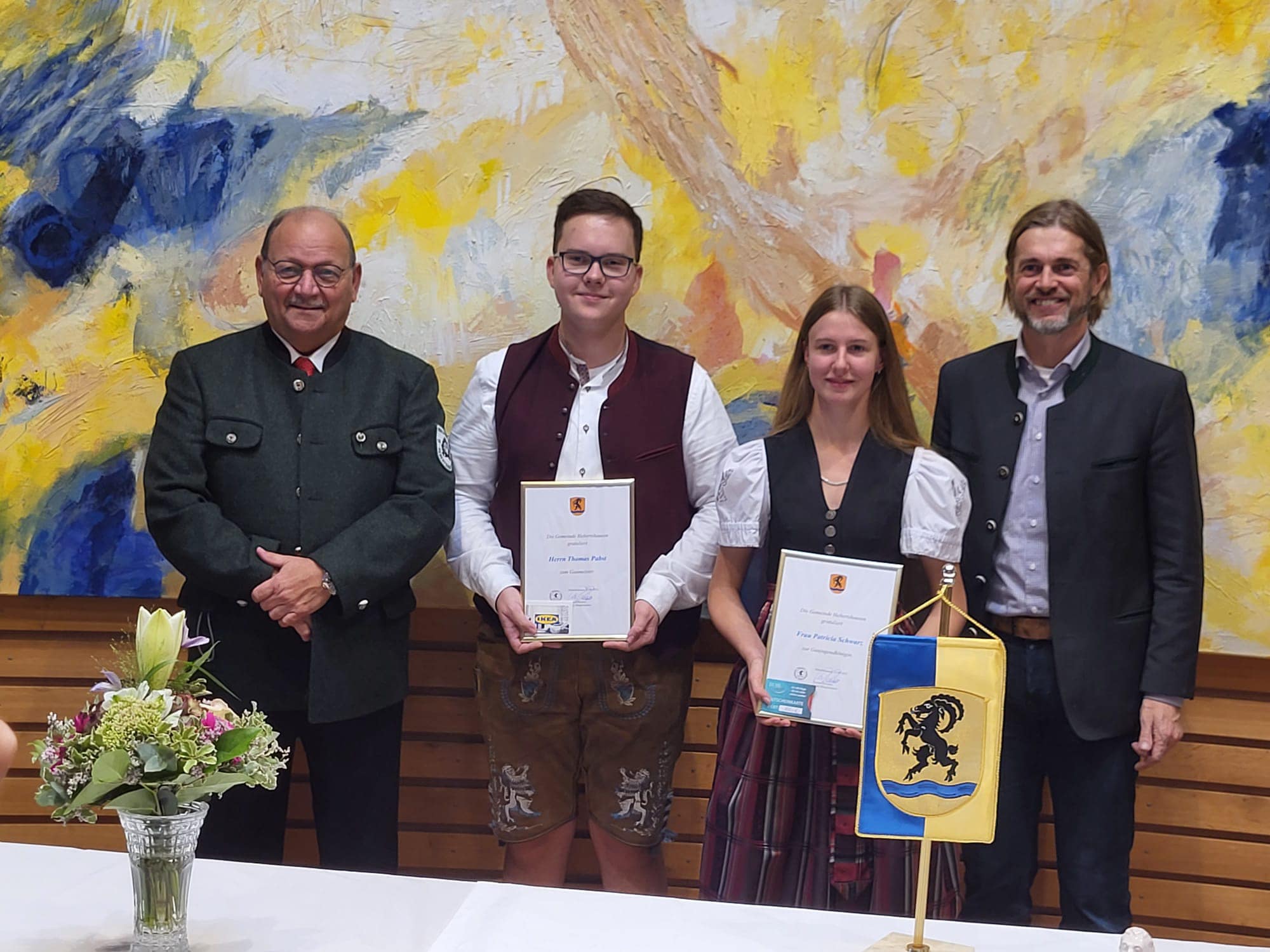 Ehrung von zwei Jungschützen der Schützengesellschaft Waldfrieden Hebertshausen

Patricia Schwarz Gaujugendschützenkönigin

Thomas Pabst
Gaumeister in seiner Altersklasse
Inklusion in Hebertshausen
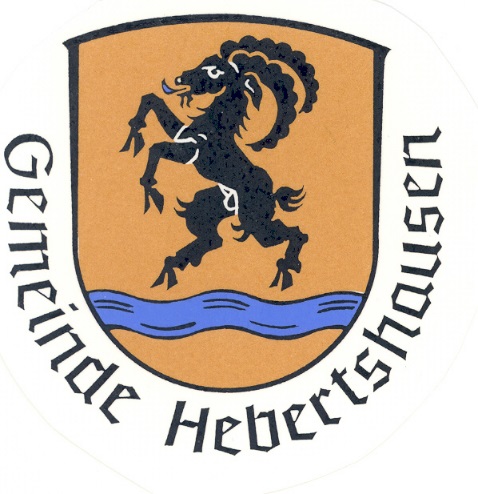 Blindenschrift an allen Türen im Rathaus
Behindertenparkplatz vor dem Rathaus ausgewiesen
Aufzug nachgerüstet mit taktiler Schrift und Audioansagen für Stockwerke
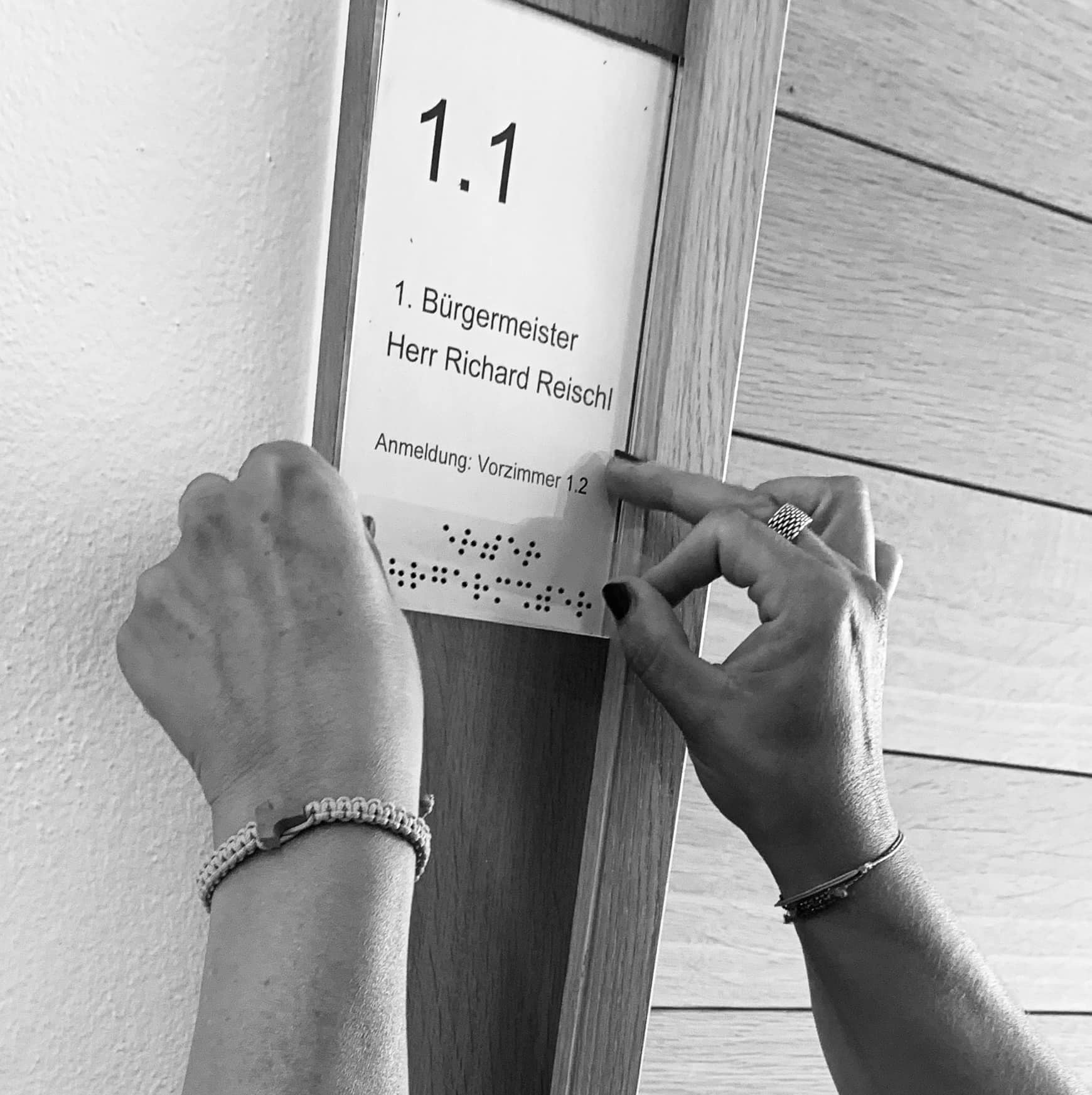 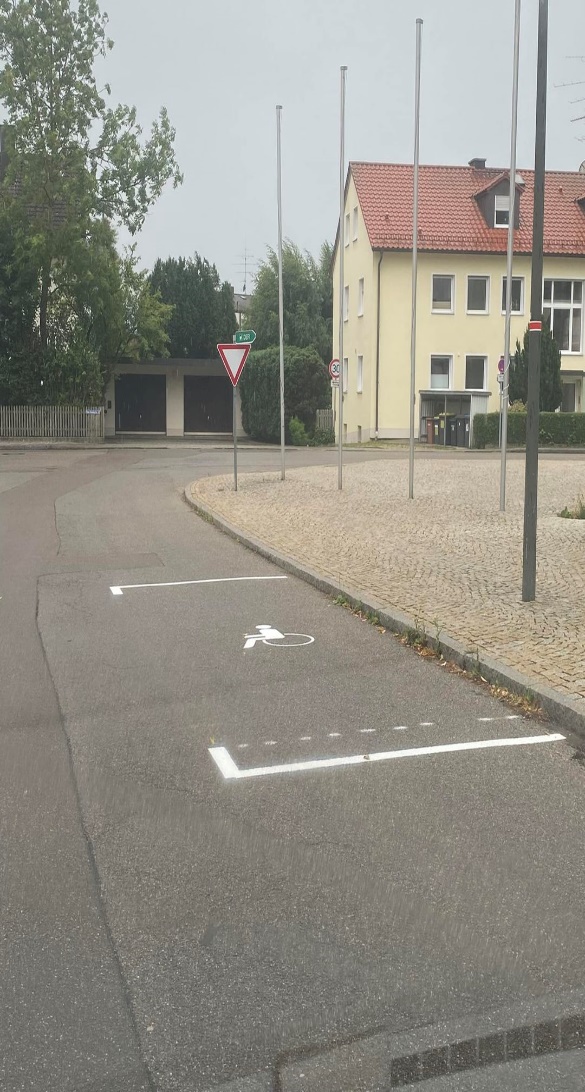 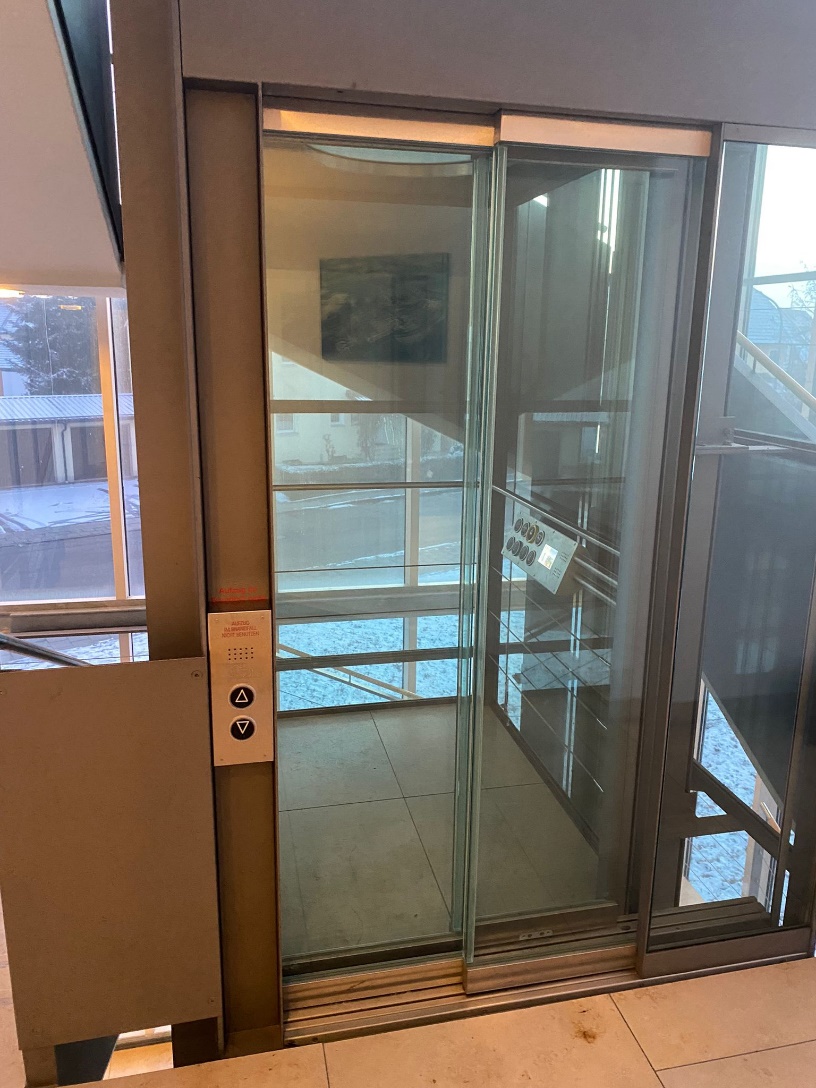 Inklusion in Hebertshausen
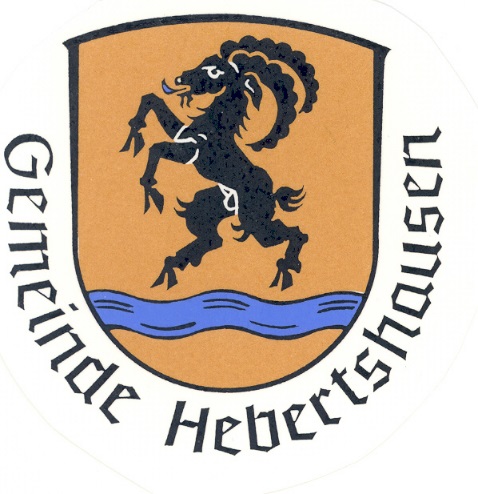 Kochevent „Schmankerldinner der besonderen Art“ 
65 Gäste wurden mit 6-Gänge-Menü überrascht
Alles gekocht und serviert von Menschen mit Behinderungen und „Promis“

Super Erfolg. Danke an Tanja Patti für diese unglaubliche Arbeit!!!!!!
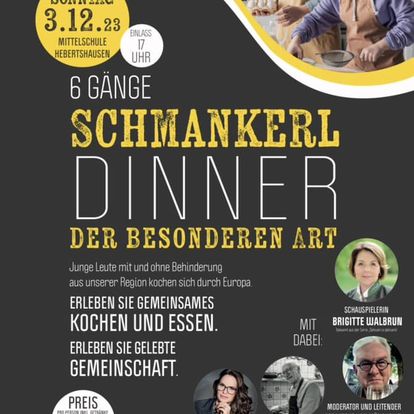 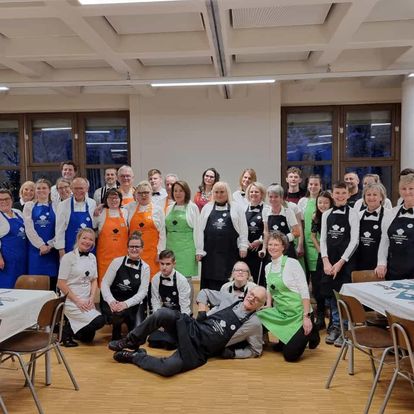 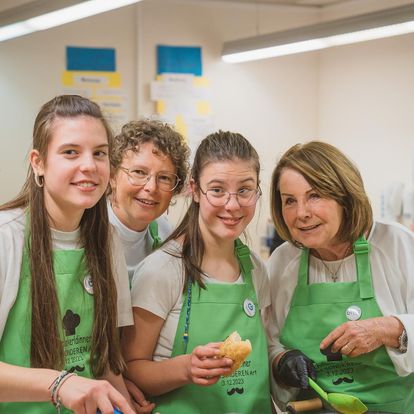 Orts App
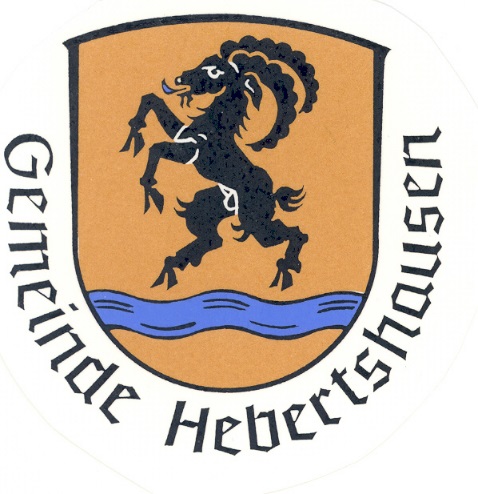 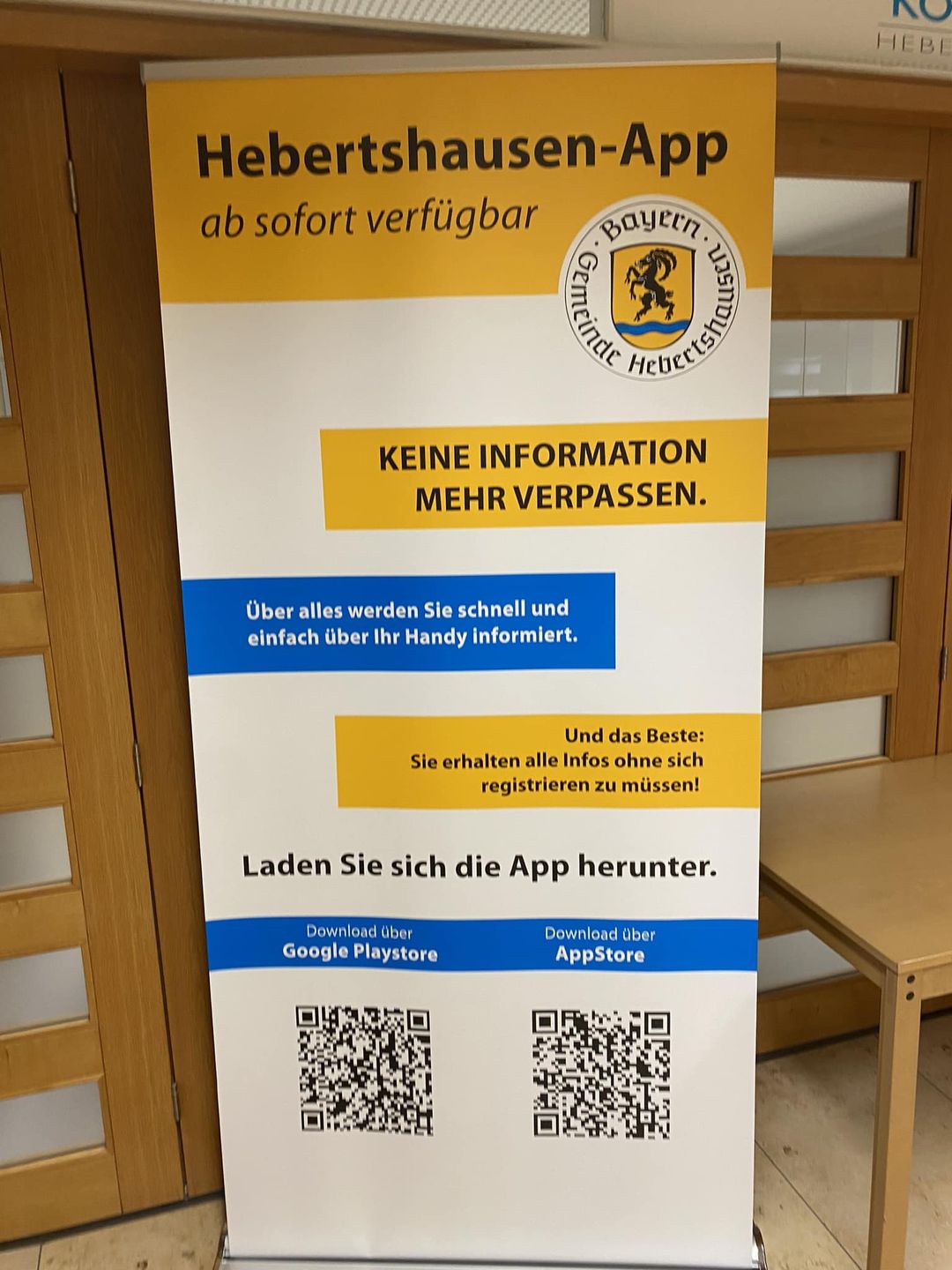 Orts App

Schnell und einfach informiert werden über tägliche Entwicklungen in der Gemeinde.

Bequem über das Handy

Installation kinderleicht über die App Store

Zu finden unter dem Namen Hebertshausen

Zu erkennen über das Gemeindewappen

Stehen kurz vorm dem 1000 Nutzer!!!

Keine Registrierung notwendig! 

Nutzen Sie diese Möglichkeit und seien Sie als erstes Informiert.
Digitales Rathaus
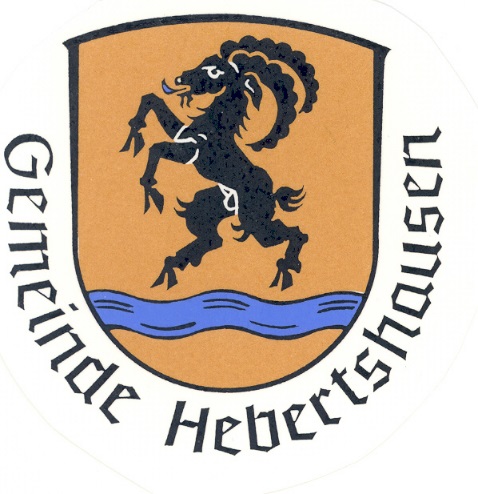 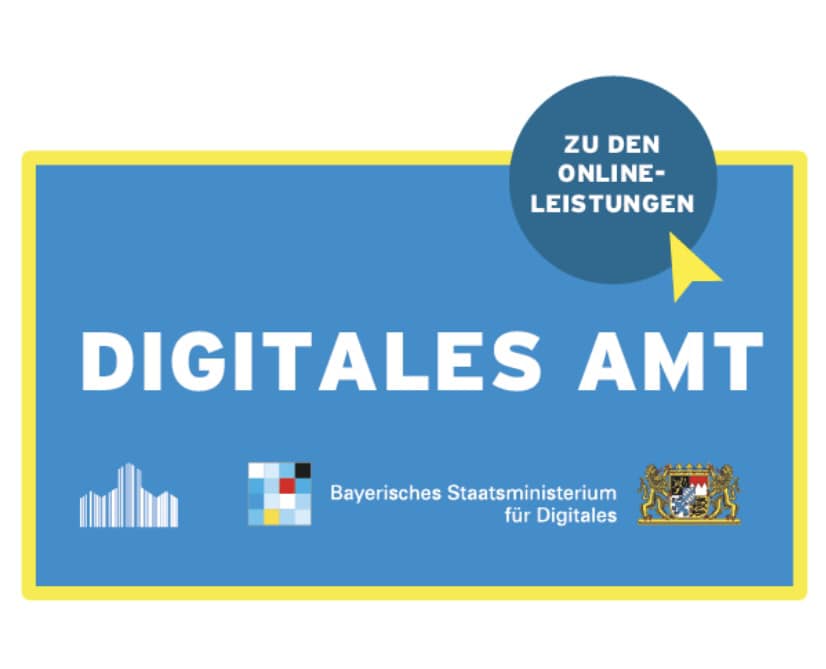 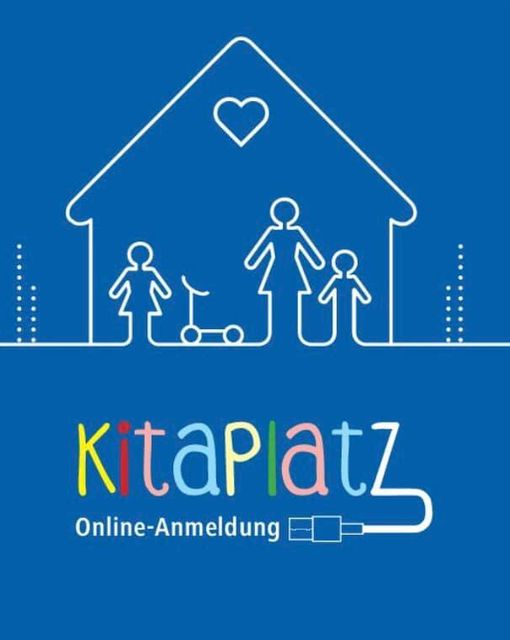 Online Anmeldungen für Kita Betreuung
Digitales Amt: 
Schon über 50 kommunale Dienste werden über die Homepage angeboten. (u.a. Wahlunterlagen, Ablesung Zähler, Antrag Führungszeugnis usw).
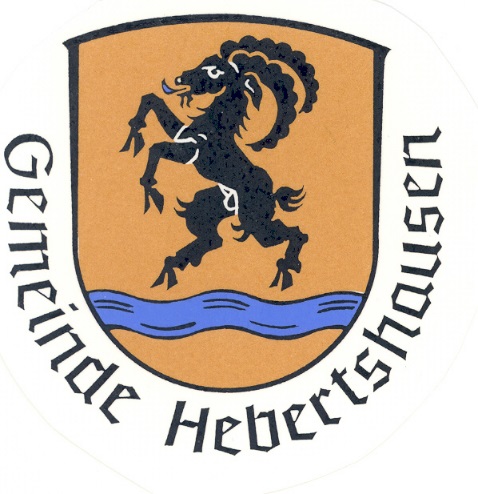 Übersicht Personal
Anzahl Mitarbeiter gesamt: 	83

Rathaus			25

Beauftragte		  5

Bauhof			  8

Krippe			14

Kindergarten		18

Zweckverband		13
Es gelingt uns immer wieder Fachpersonal zu finden, 
dies wird aber auch immer schwerer
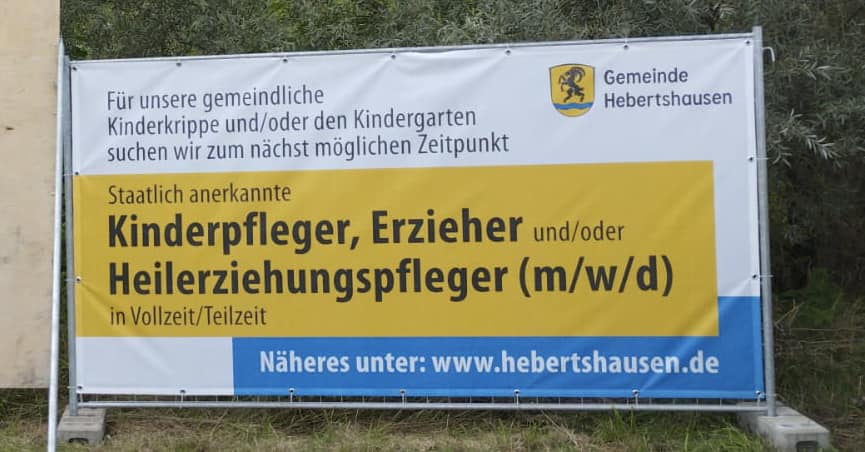 Der Bürgermeister
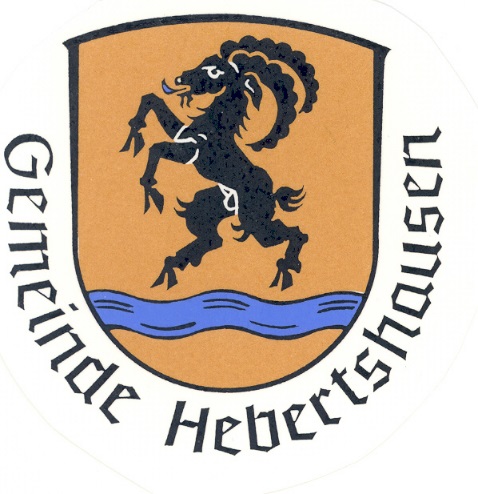 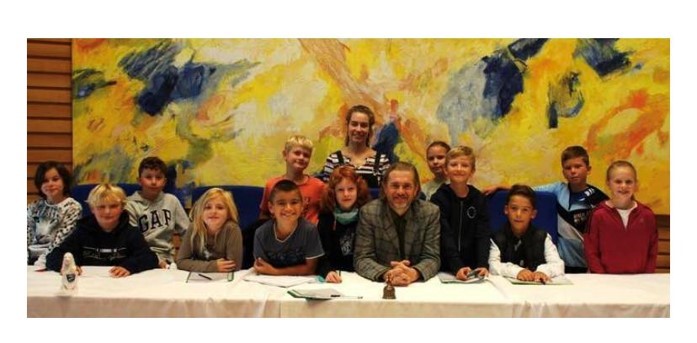 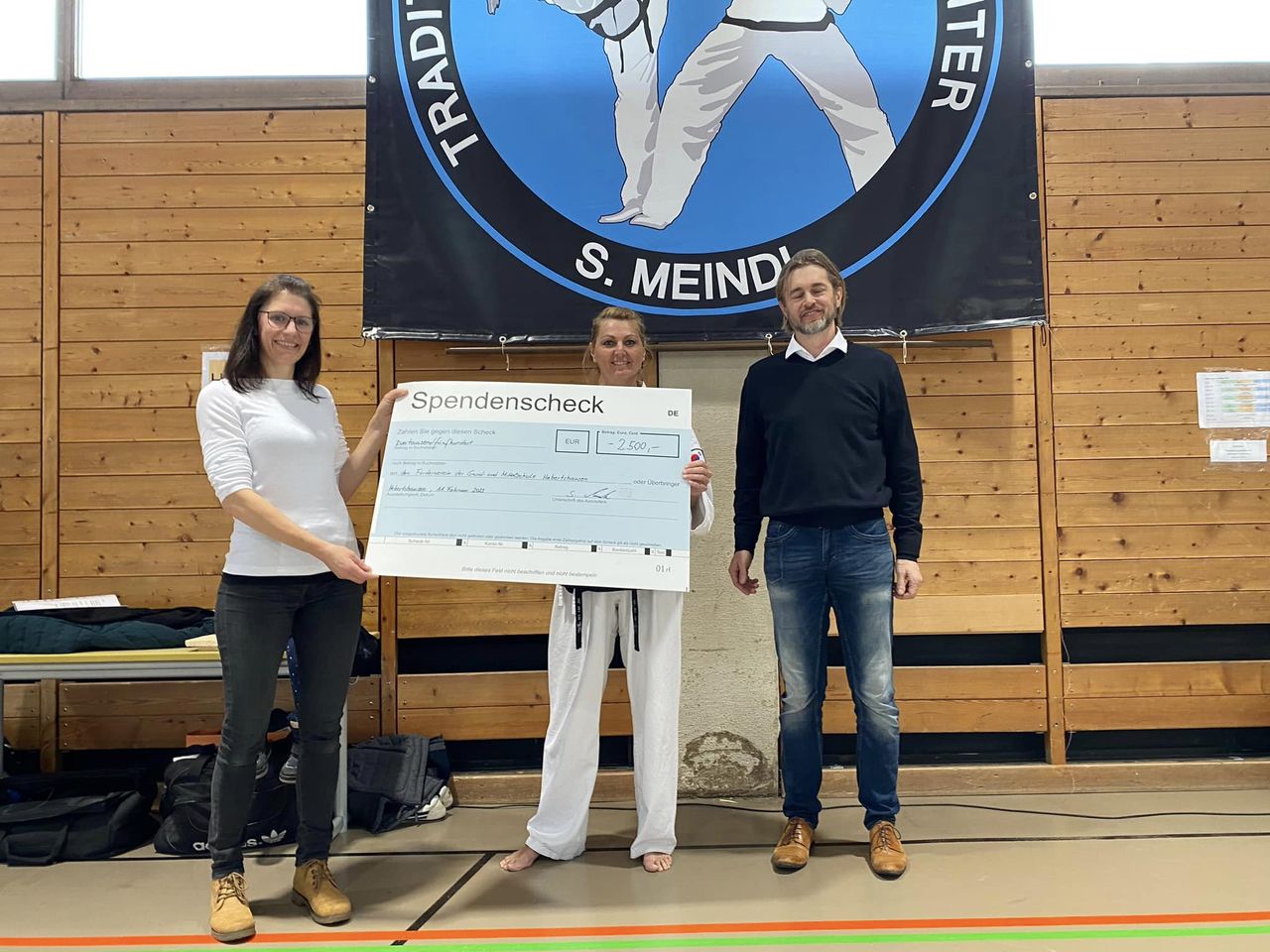 Besuch der vierten Klassen der Grundschule		             Spendenübergaben 

		      Schulweghelfer 			        Teilnahme am Asylgipfel in
						        Berlin


							       Rama Dama Aktion
							       Hebertshausen
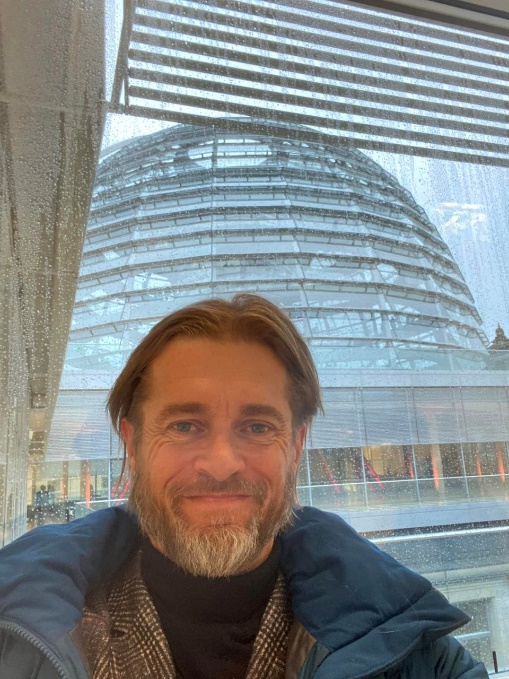 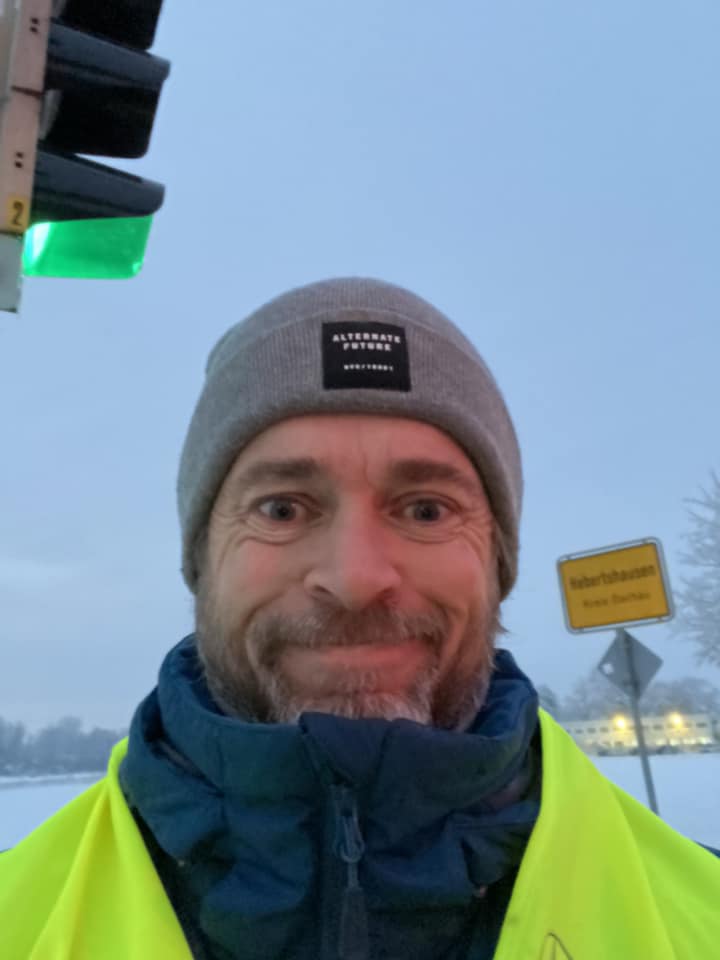 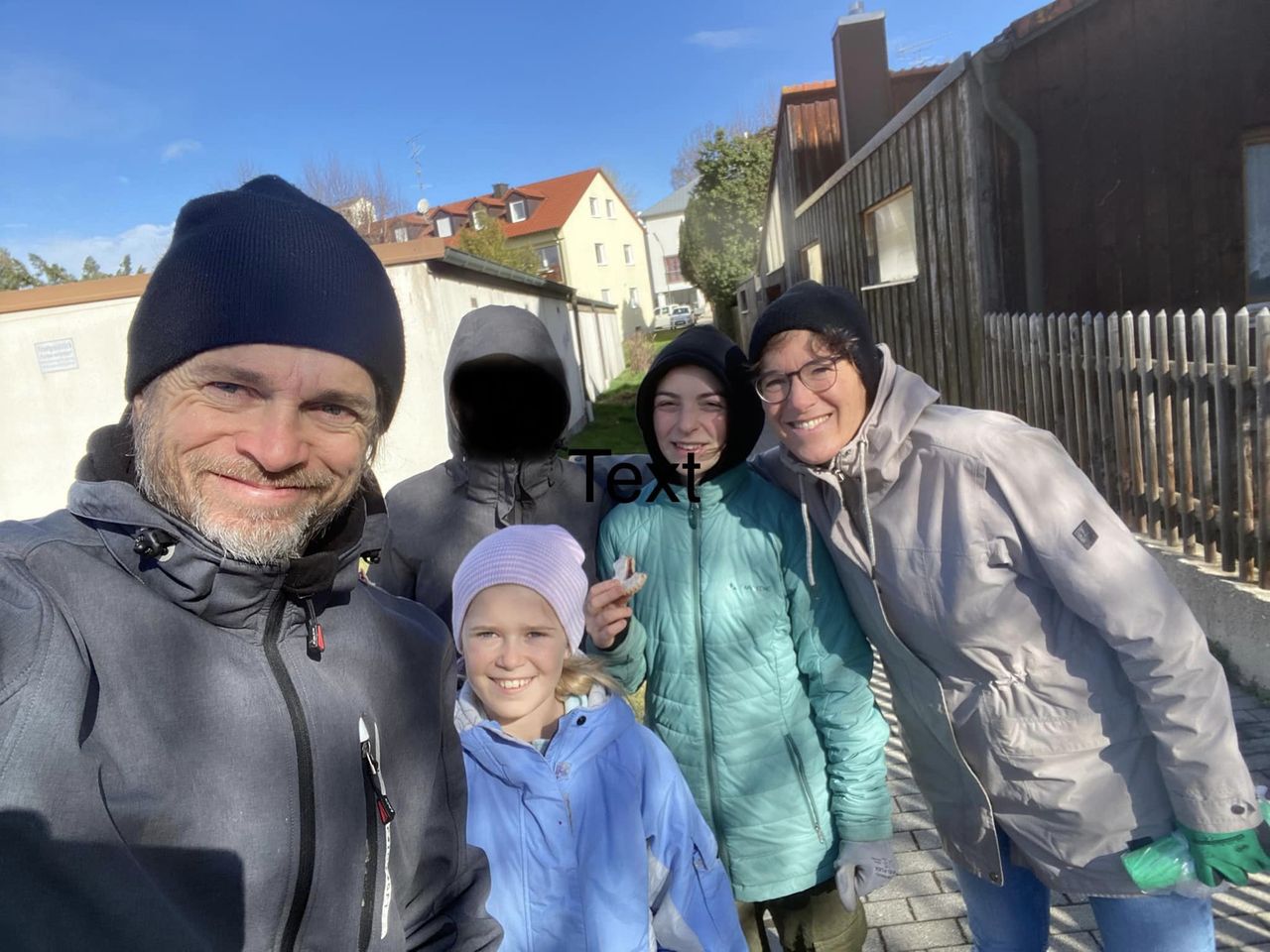 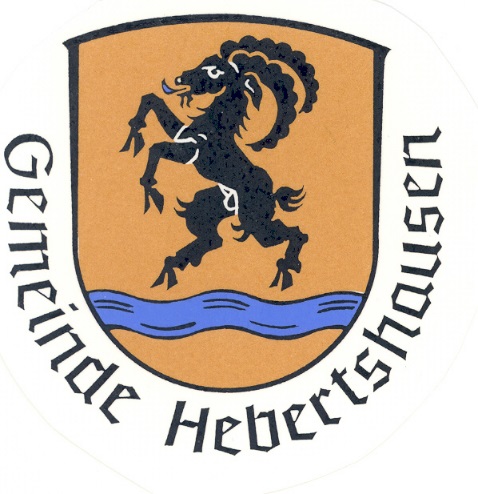 Die Bürgermeister
83 Vereinssitzung (Gemeinde und Landkreis)
204 Geburtstage 
29 Ehejubiläen (Goldene, Diamantene, Eiserne)
34 Bürgersprechstunden
11 Schulweghelfer
Christkindlmarkt Aufbau, Standdienst und Abbau
Ca. 10.000 Emails (im Schnitt 40 am Tag)
Kocherlball organisiert und veranstaltet
Öffentlichkeitsarbeit auf Facebook, Instagram, 
Zahlreiche Interviews
Bedienung beim Kochevent „Schmankerldinner“ 
Hospitationen in Kiga und Kita
Besuch im Landtag „Filmvorführung Abba Noir“ 
Verkehrsbeschau mit der PI Dachau
Brandschutzerziehung für zwei Schulklassen 
Beerdigungen und Primizfeier 
2. Vorsitz des Moosverein Dachau übernommen
Besuch der Leistungsprüfungen der Feuerwehren
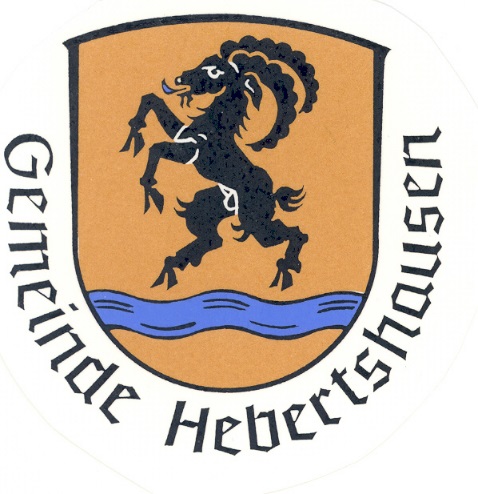 Aus dem Gemeinderat
Gemeinderatssitzungen / TOP	12/152			

Bauausschuss/ TOP			7 / 53
Rechnungsprüfungsausschuss	1
Sozialfond					1
Haupt- und Finanzausschuss	1
Bürgerstiftungen			2
ZV Grund- und Mittelschule		2
Aufsichtsratssitzungen KU		4
KU Wohnen
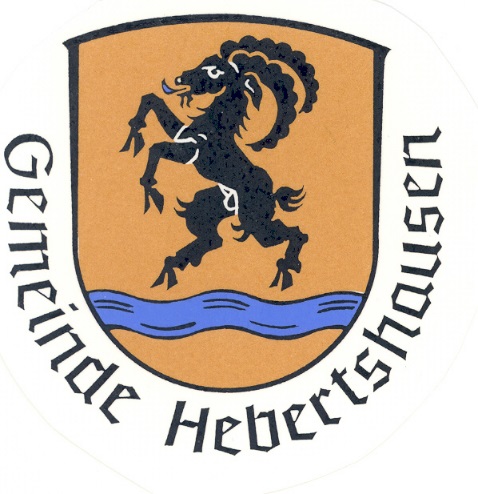 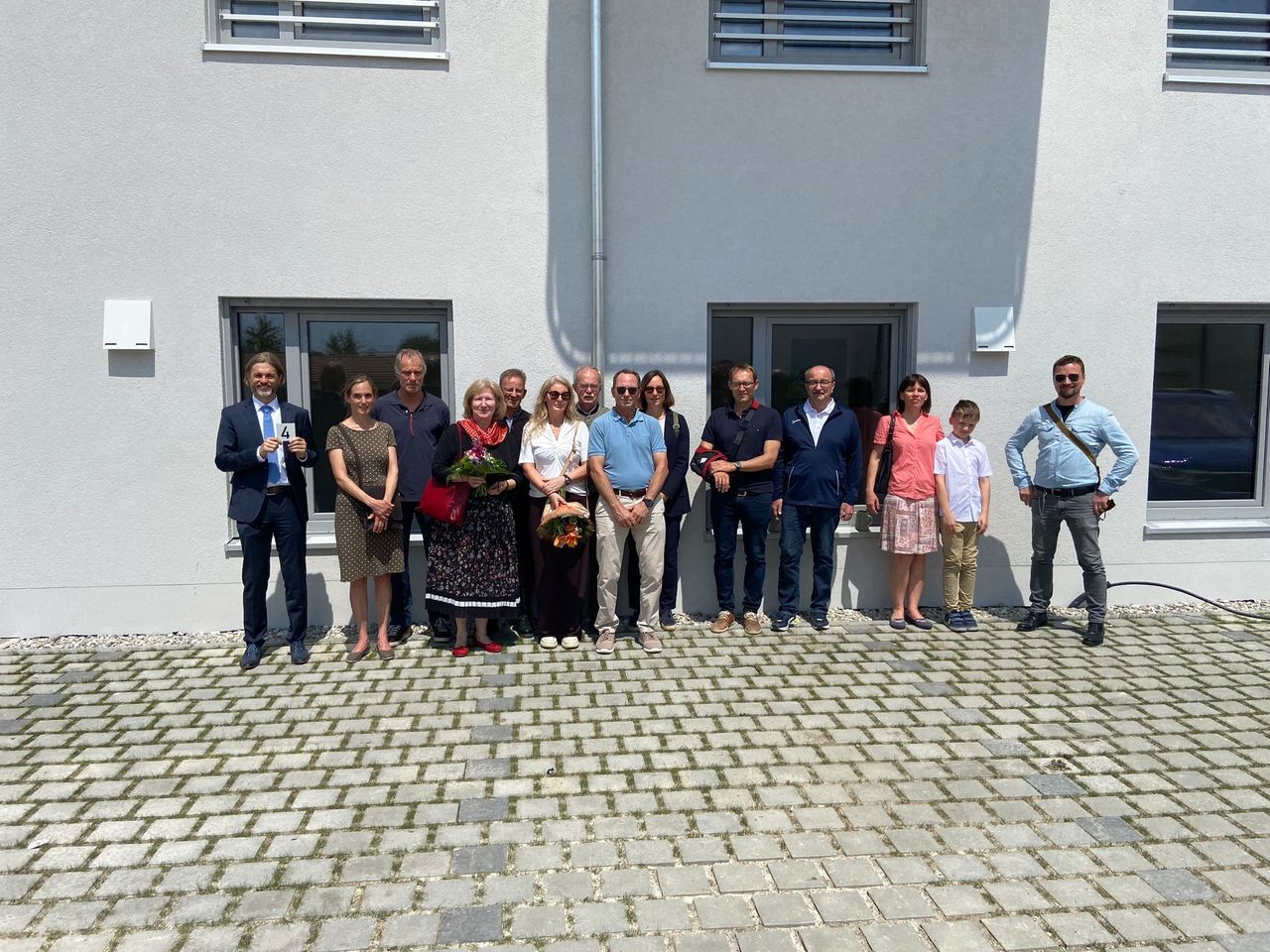 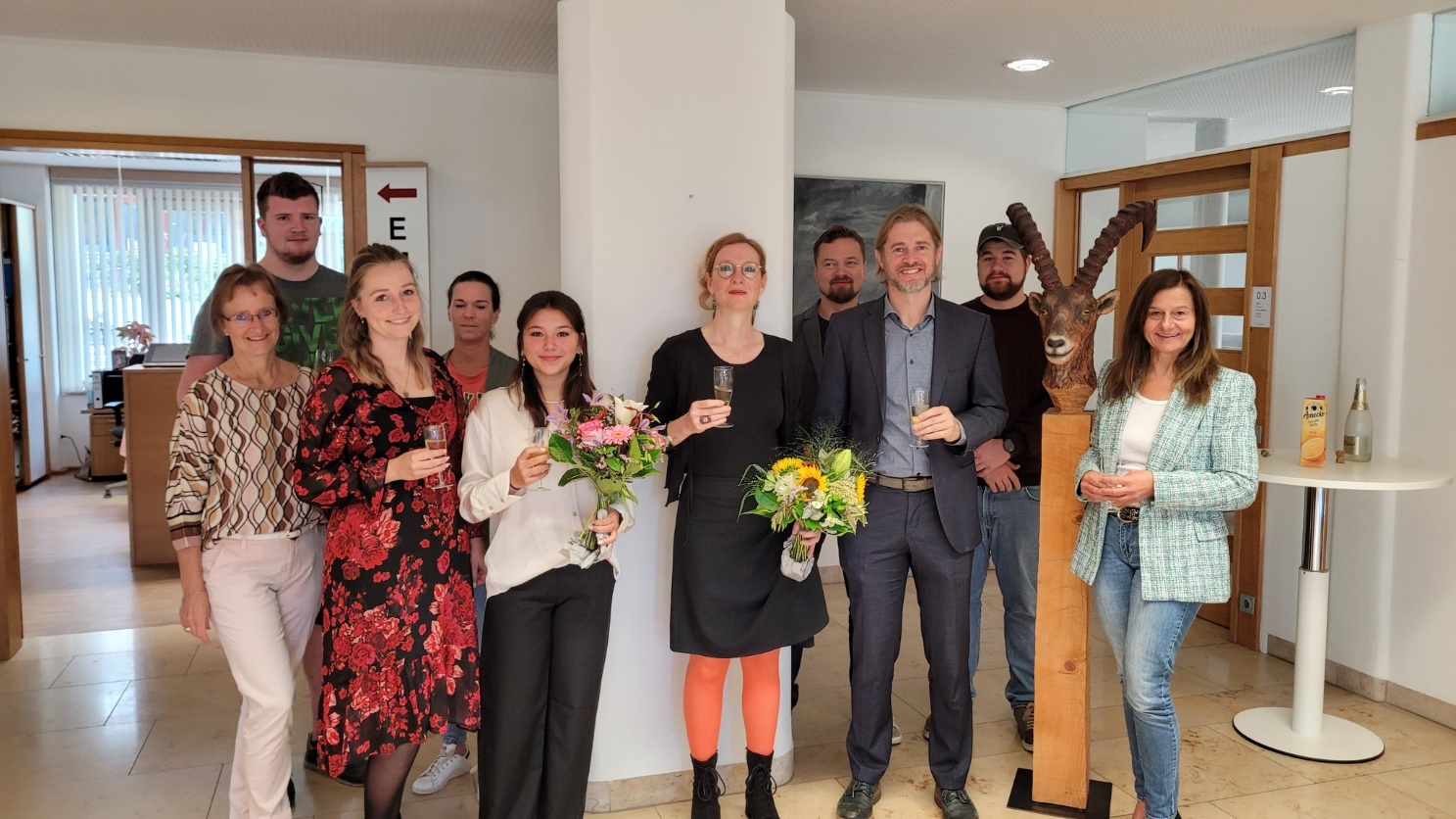 Einweihung der ersten 7 kommunalen Wohnungen      Begrüßung der neuen Vorständin Alexandra Niedenhoff
KU Energie
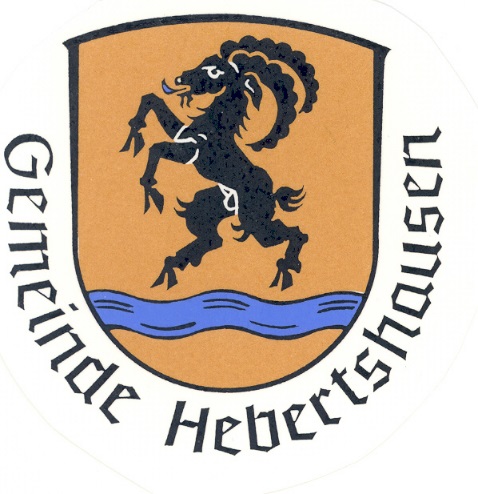 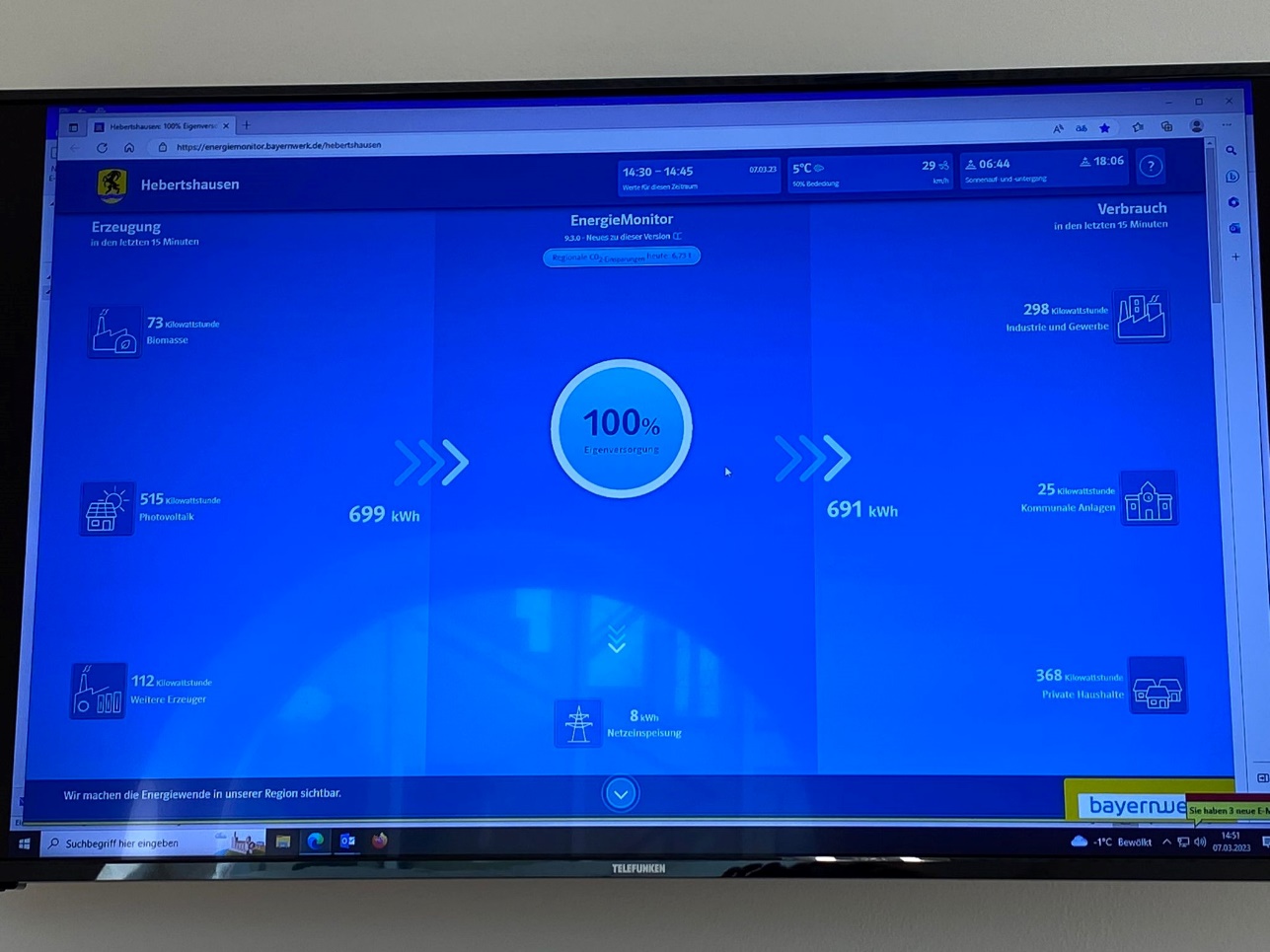 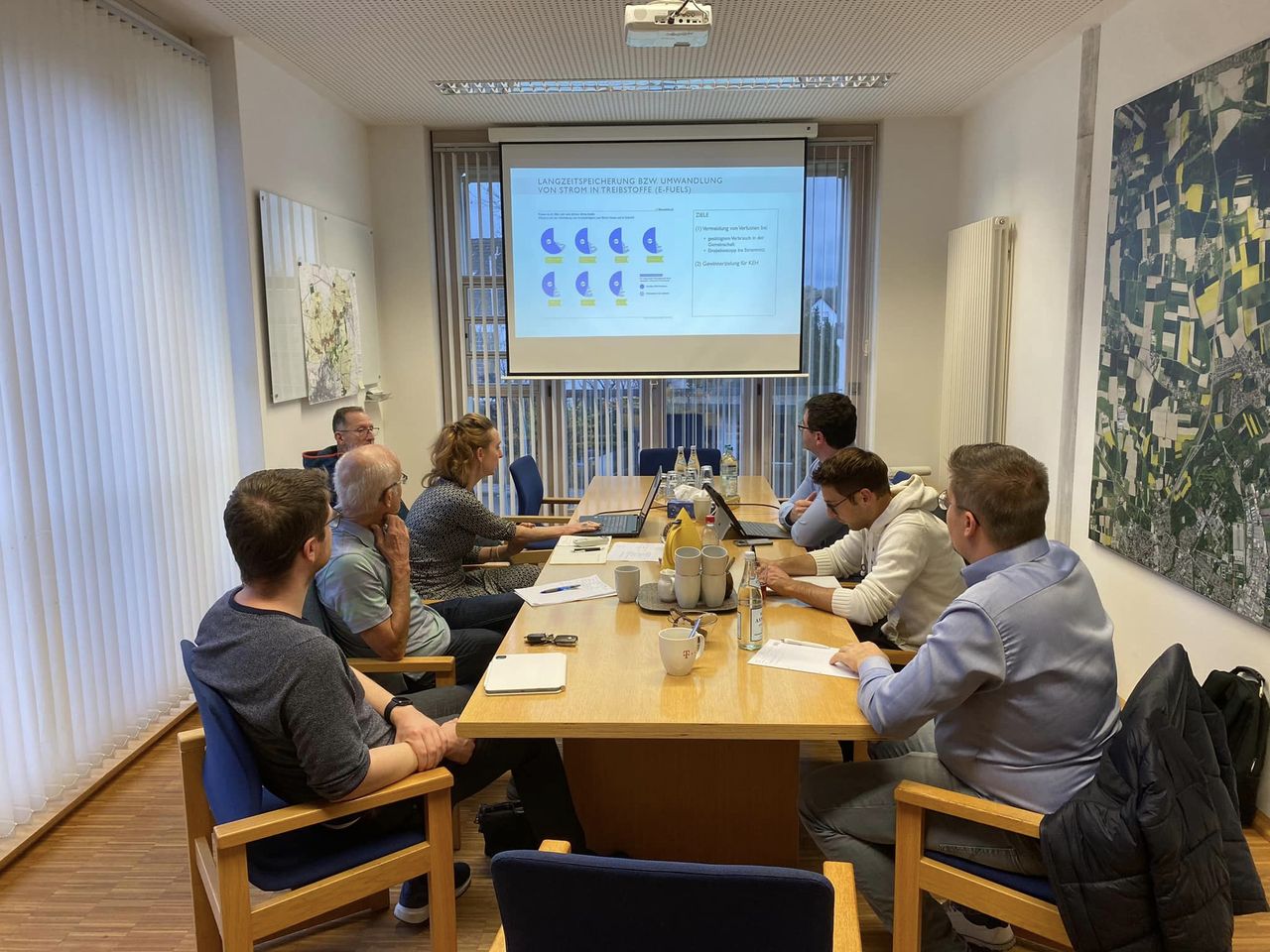 An guten Tagen erreichen wir bereits 100-117% Leider sehr stark abhängig von Sonnenenergie.
Workshop mit Mitgliedern KU Energie zum Thema Wärmeversorgung – Kommunale Wärmeplanung
Bücherei
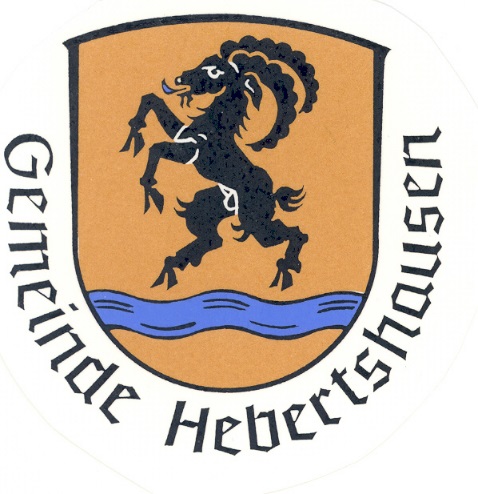 Statistik 2023

Ausleihungen 		18642  
+933  oder +5%

Leser:

Erwachsene		199
Kinder			311
Mitarbeiter		  16

E Medien:
Ausleihungen		2211
Nutzer			     60

Es geht stetig nach oben mit den Zahlen!
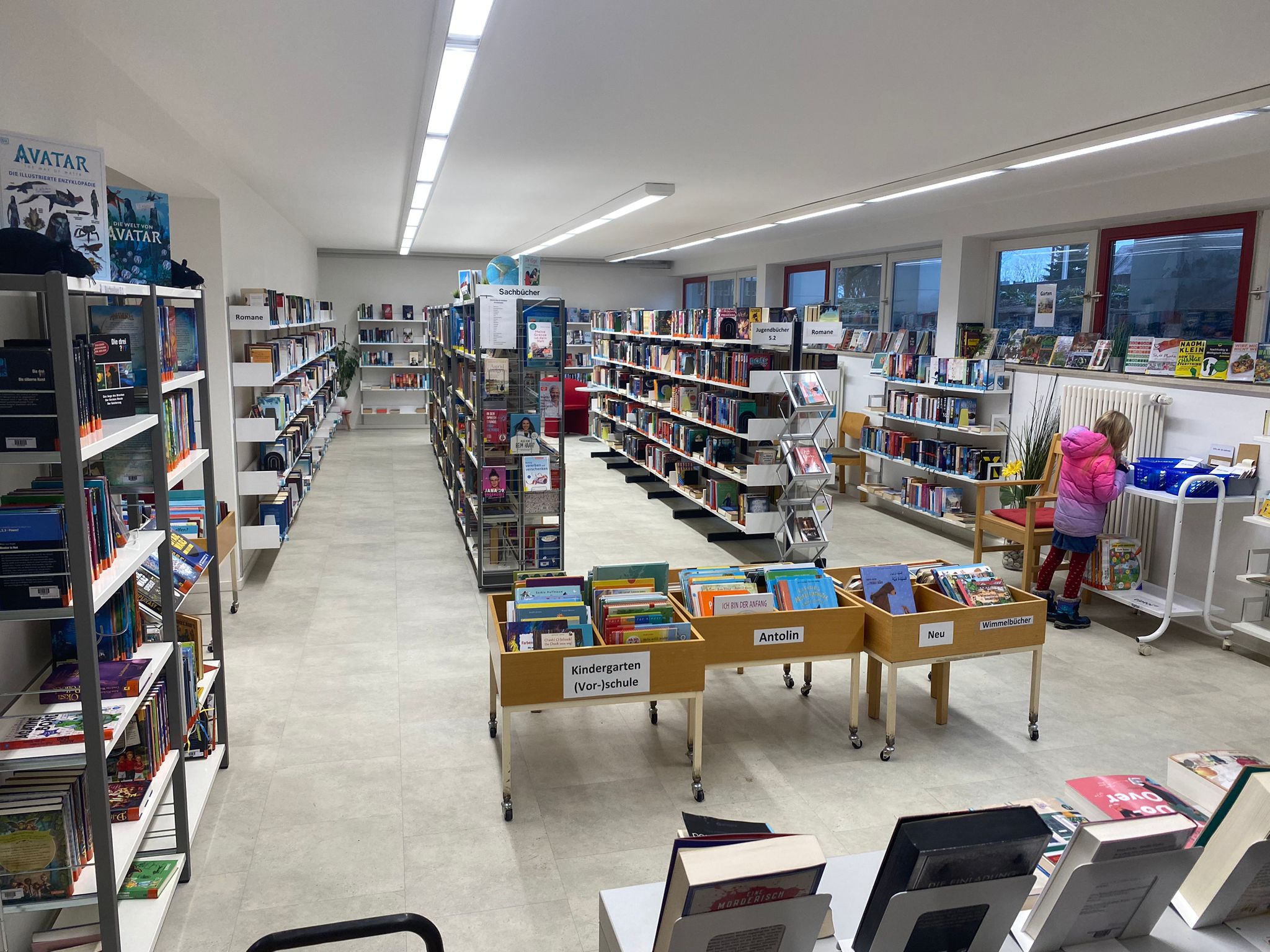 Vorträge zum System Putin
Buchlesung „Der Salon“
Lesungen für Schulklassen
Bücherflohmarkt
Tony Figuren nun verfügbar
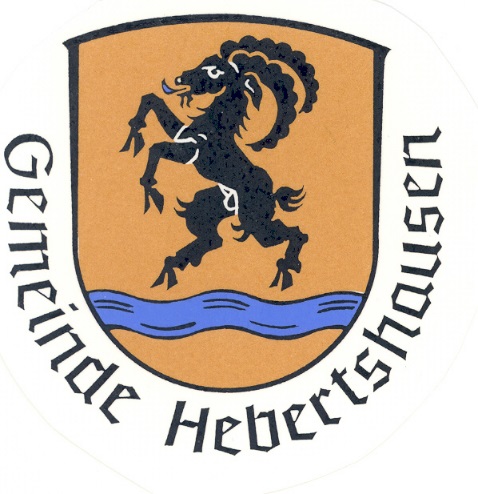 Betreuungseinrichtungen
Ist:				Soll:

Kinderkrippe St. Peter		41				44		  

Kinderkrippe Weltentdecker:		19				24
				
Kindergarten St. Peter:		101				105					
Kindergarten St. Georg:		104				108				
Waldkrippengruppe:		10				10	

Waldkindergarten:			27				30

Spielgruppe Wald:			10				10
Ausbau Betreuungsplätze



Neuanschaffung Bauwagen Waldkindergarten	  	Container Gruppe für 24 Kiga Kinder
					  	Danke an Fam. Wechselberger
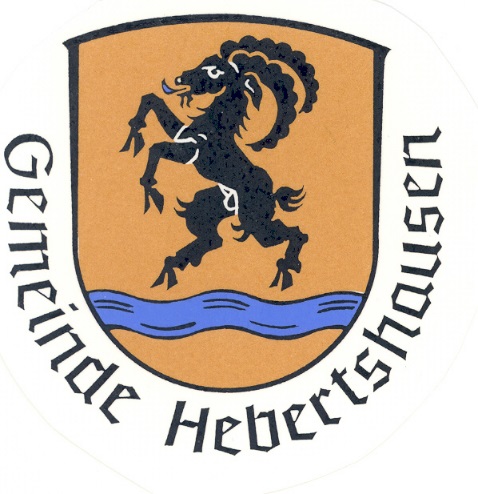 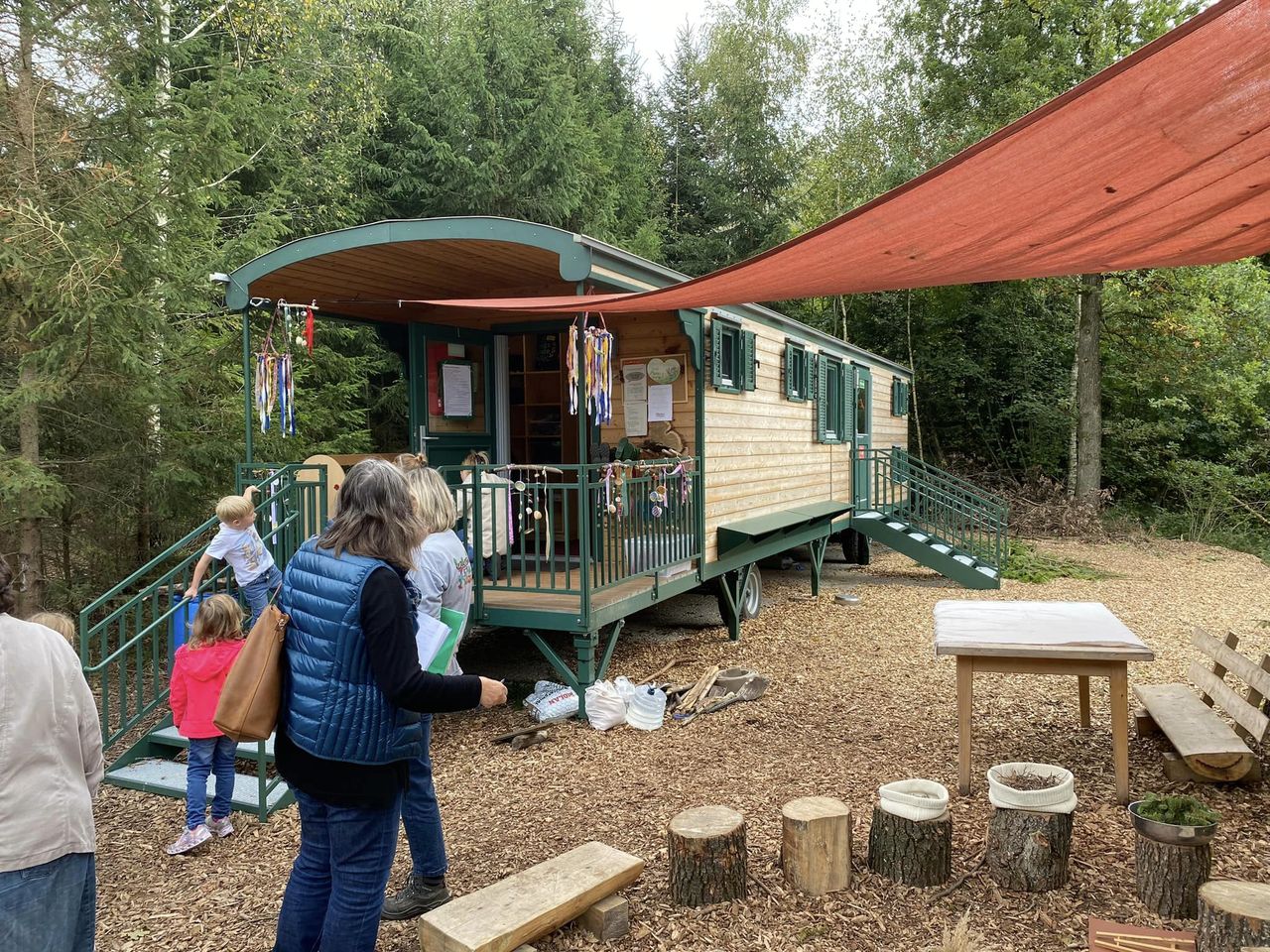 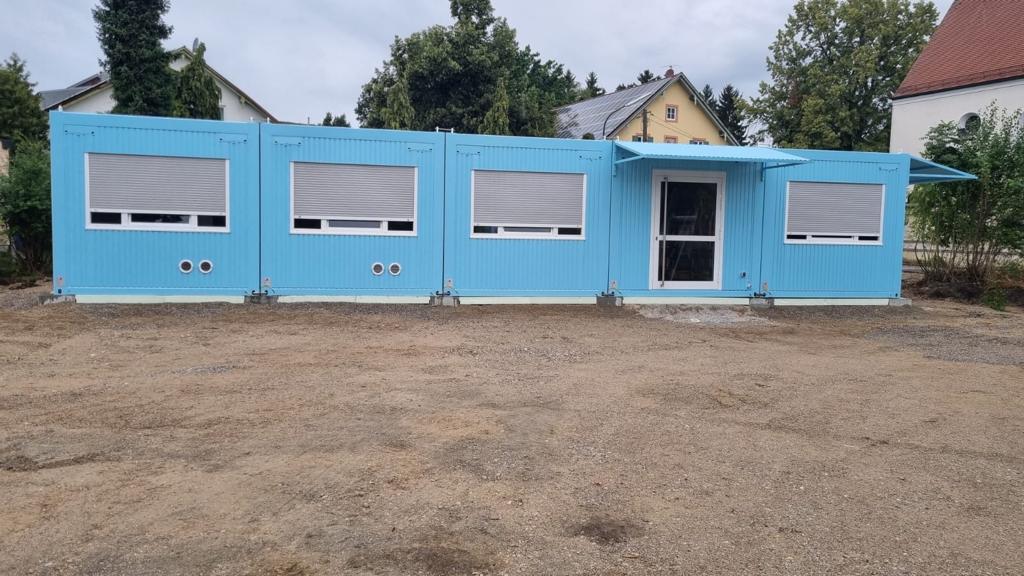 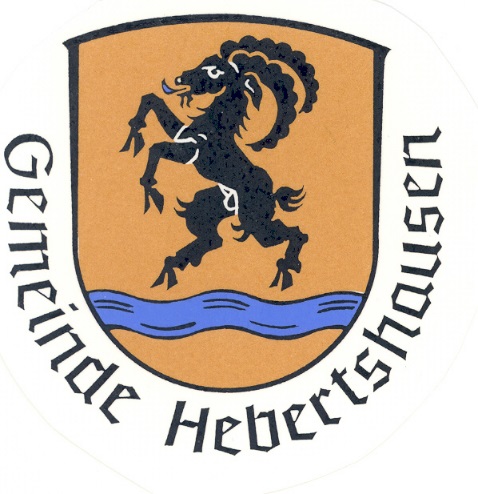 Neubau Kita St. Kastelus
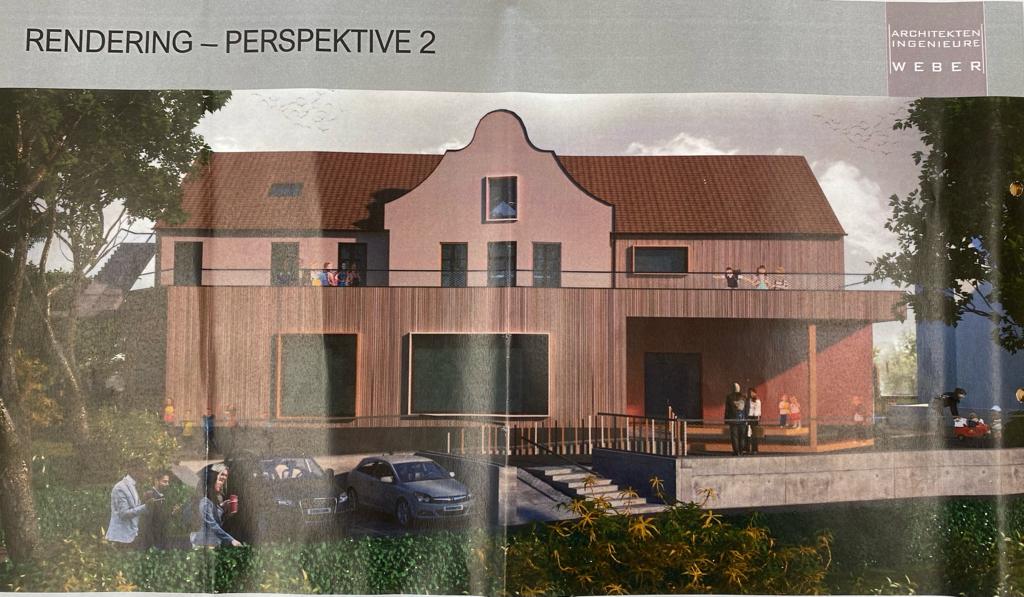 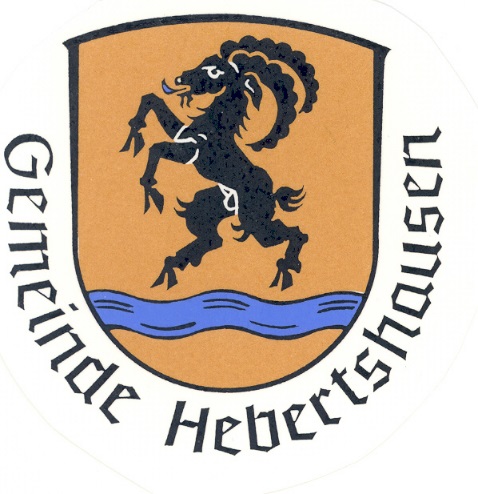 Neubau Kita St. Kastelus
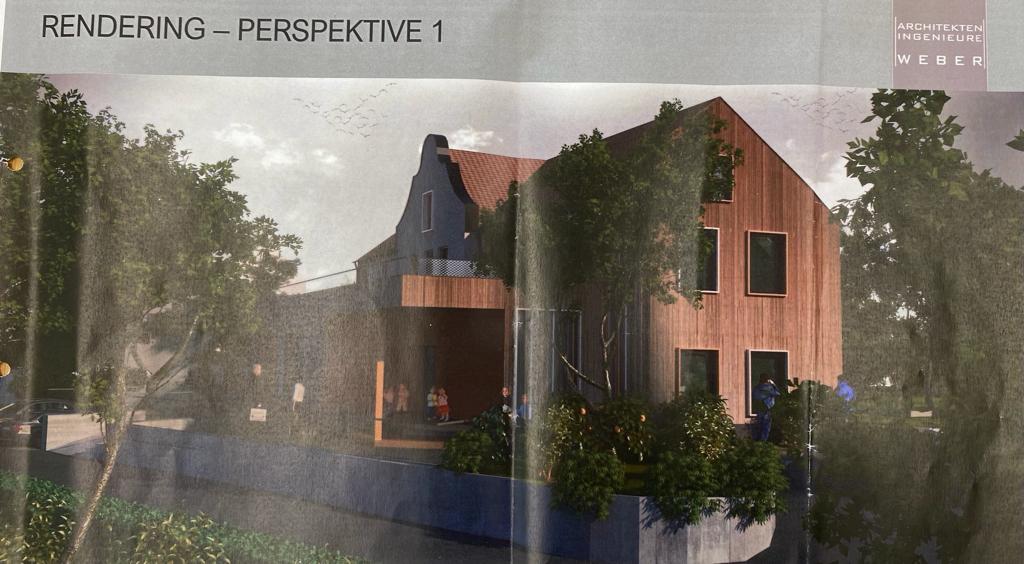 Neubau Kita St. Kastelus
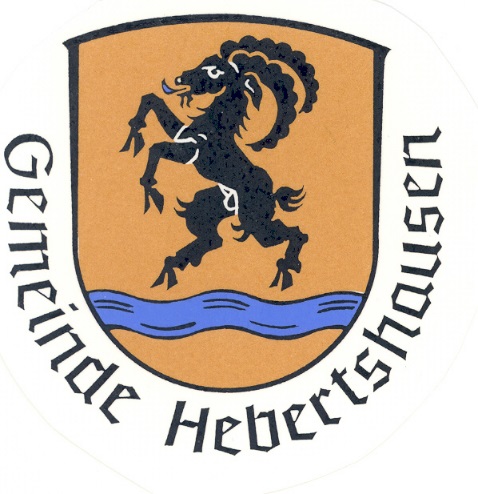 Platz für 74 weiter Kinder
Kindergrippe und Kindergarten 
Inklusionsstandort
Baubeginn 2024
Fertigstellung geplant September 2025
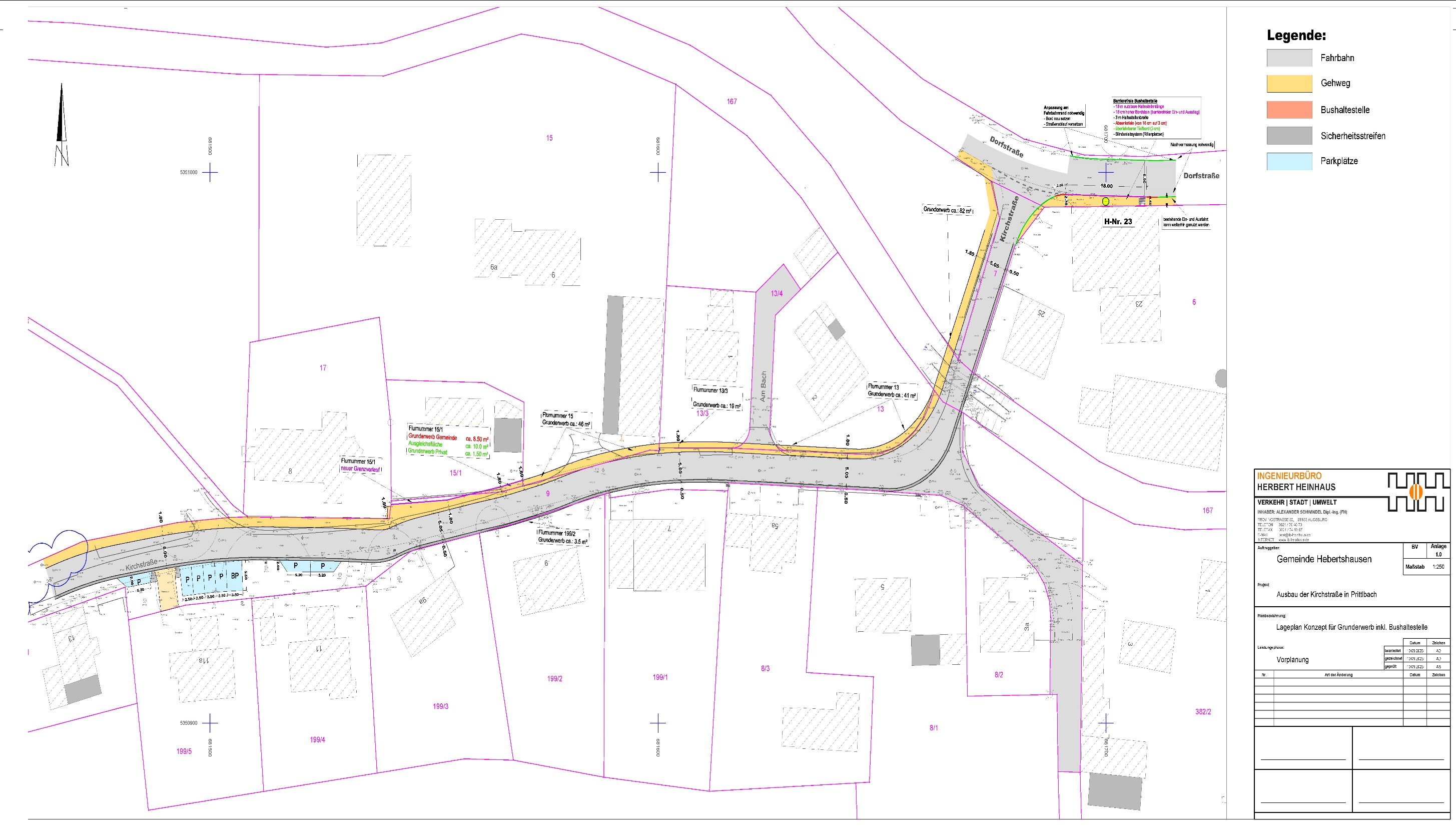 Neubau Kirchstraße
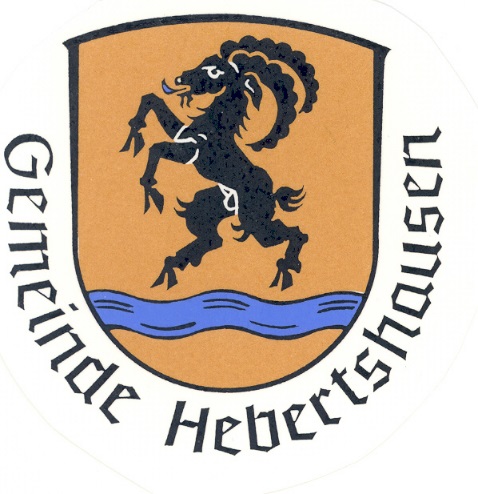 Notwendiger Grunderwerb im Januar 23 nun abgeschlossen. Danke an alle ET für die Abtretung und die unkomplizierten Gespräche. 
Weitere Parkplätze für Friedhofsnutzer und Kita werden geschaffen
Ausführliche Bürgerinfo zu der Planung in 4-6 Wochen. Alle sind herzlich eingeladen. 
Dorfwiese bleibt natürlich erhalten.
Spielmöglichkeiten sollen aber deutlich ausgebaut werden.
Nach Fertigstellung ist Dorferneuerung Prittlbach mit Hans-Köchl Haus, Kirchstraße, Spielplatz, Kita St. Kastelus abgeschlossen.
Neubaugebiet DGH
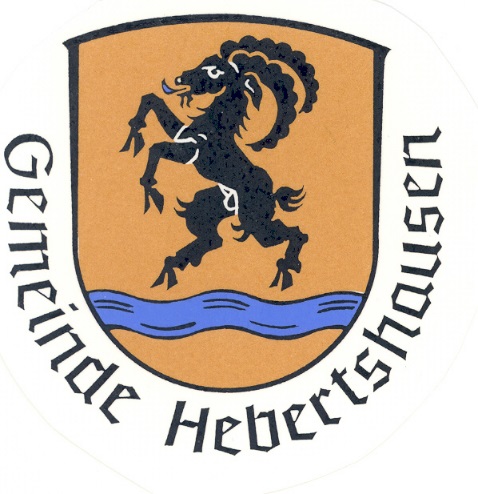 Alle Grundstücke der Gemeinde wurden in 2023 verkauft. 
Bautätigkeiten haben bereits rege begonnen.
Anschluss an Angerstraße wurde hergestellt.
Div. Gespräche mit Anwohner wegen Durchlass Brücke
Spielplatz kommt gemeinsam mit Kita Bau
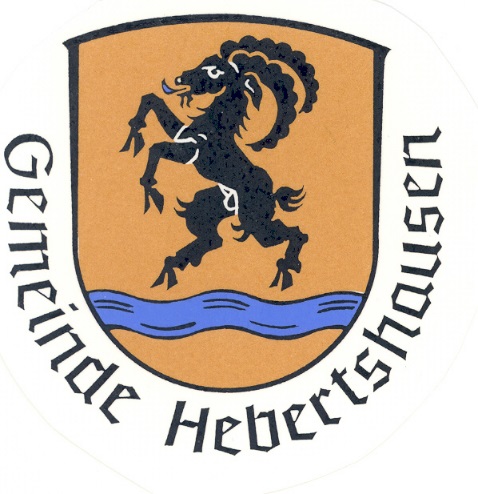 Schulverband
Grundschule:				235   11 Klassen		

Mittelschule:				138    7  Klassen		

Offene Ganztagsschule:			27   	

Außenklassen Franziskuswerk Schönbrunn:	1 Klasse 

Hort					 121	

Mittagsbetreuung				 34			


	
			
	
	Sommerfest der Grund- und Mittelschule mit vielen hunderten Gästen
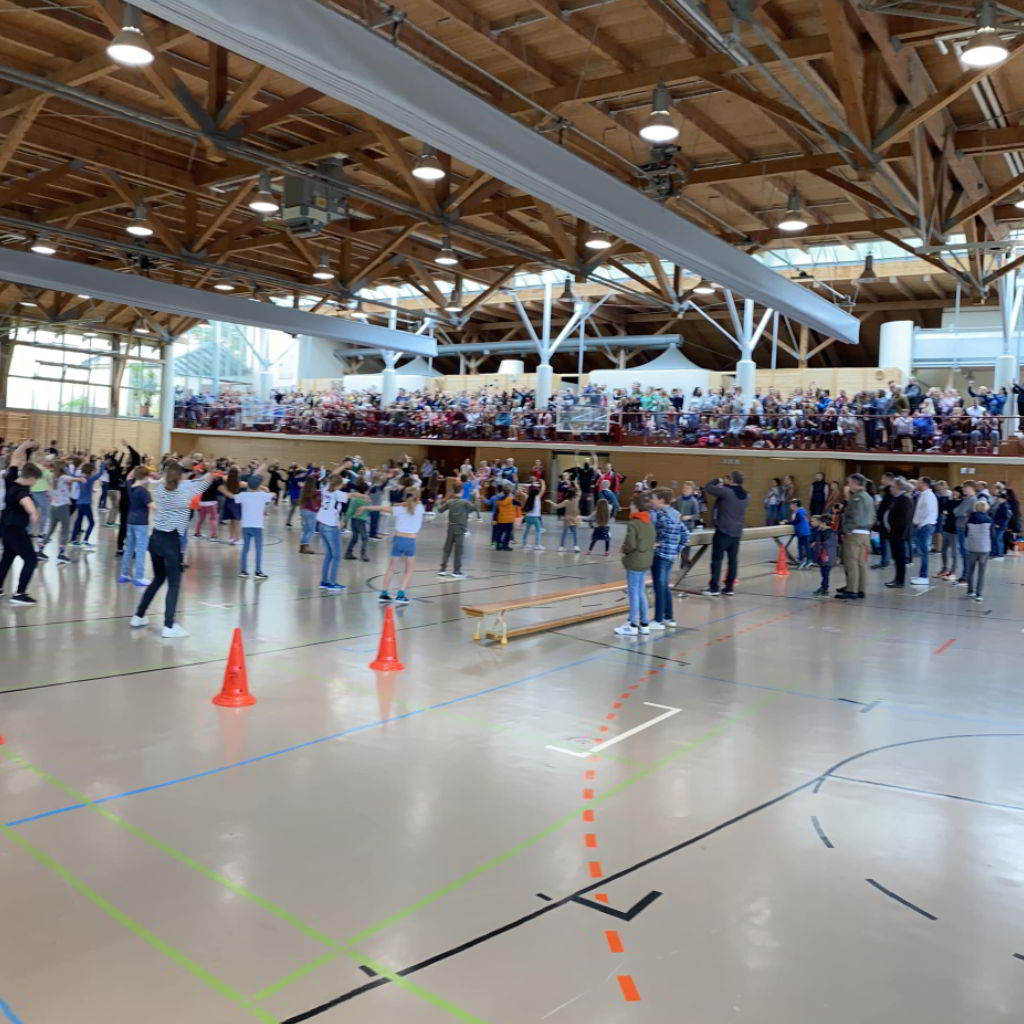 Grund und Mittelschule
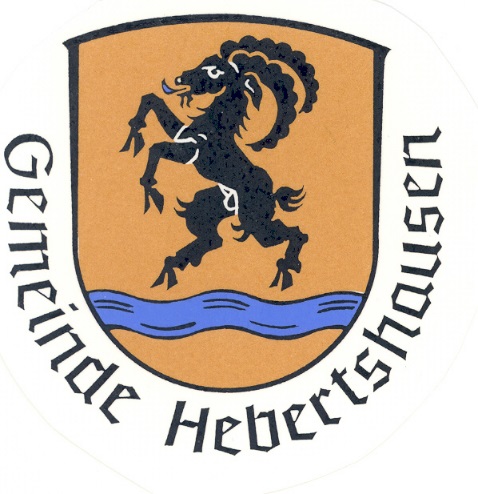 Renovierung und Erweiterung Lehrerzimmer
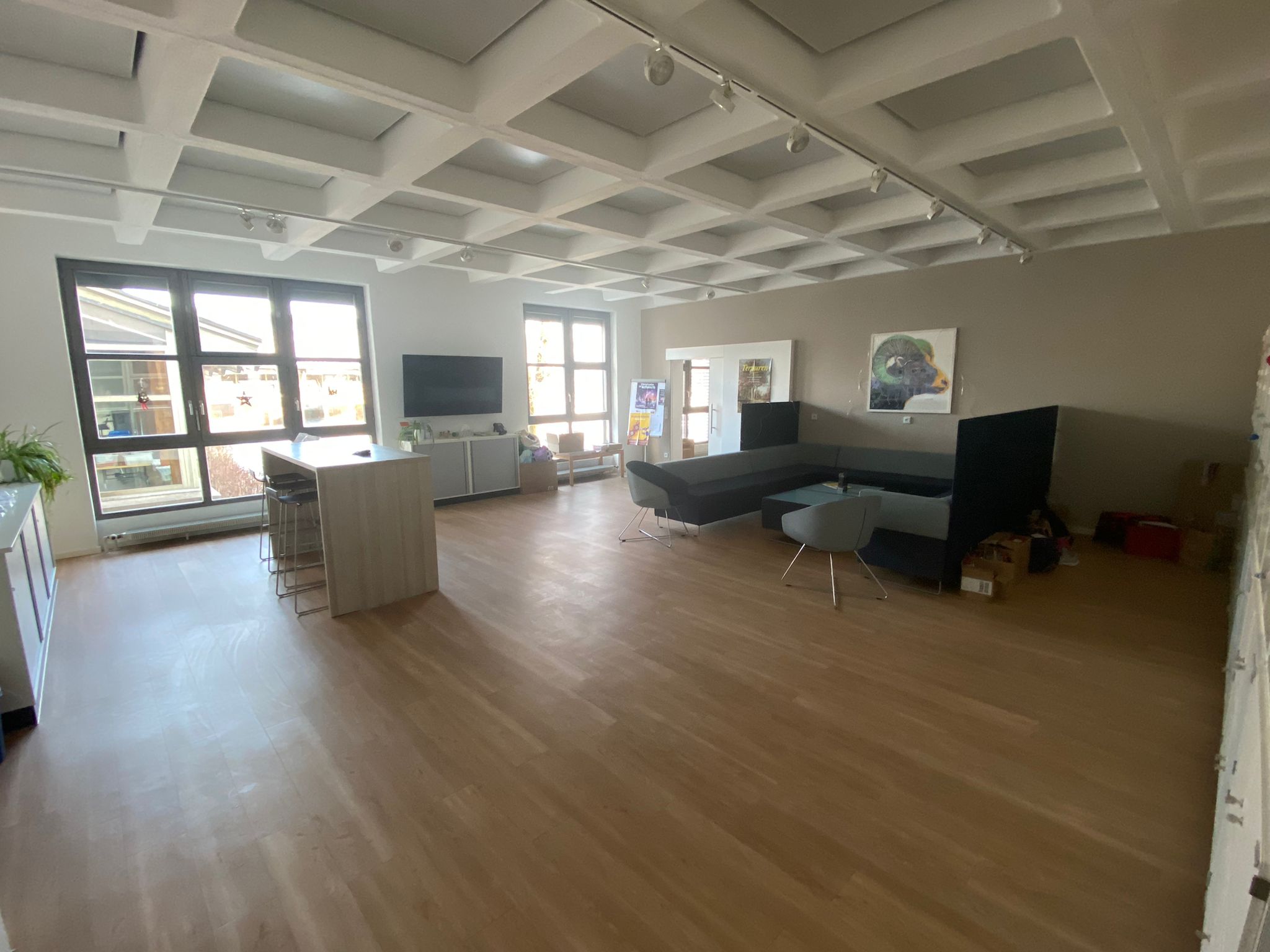 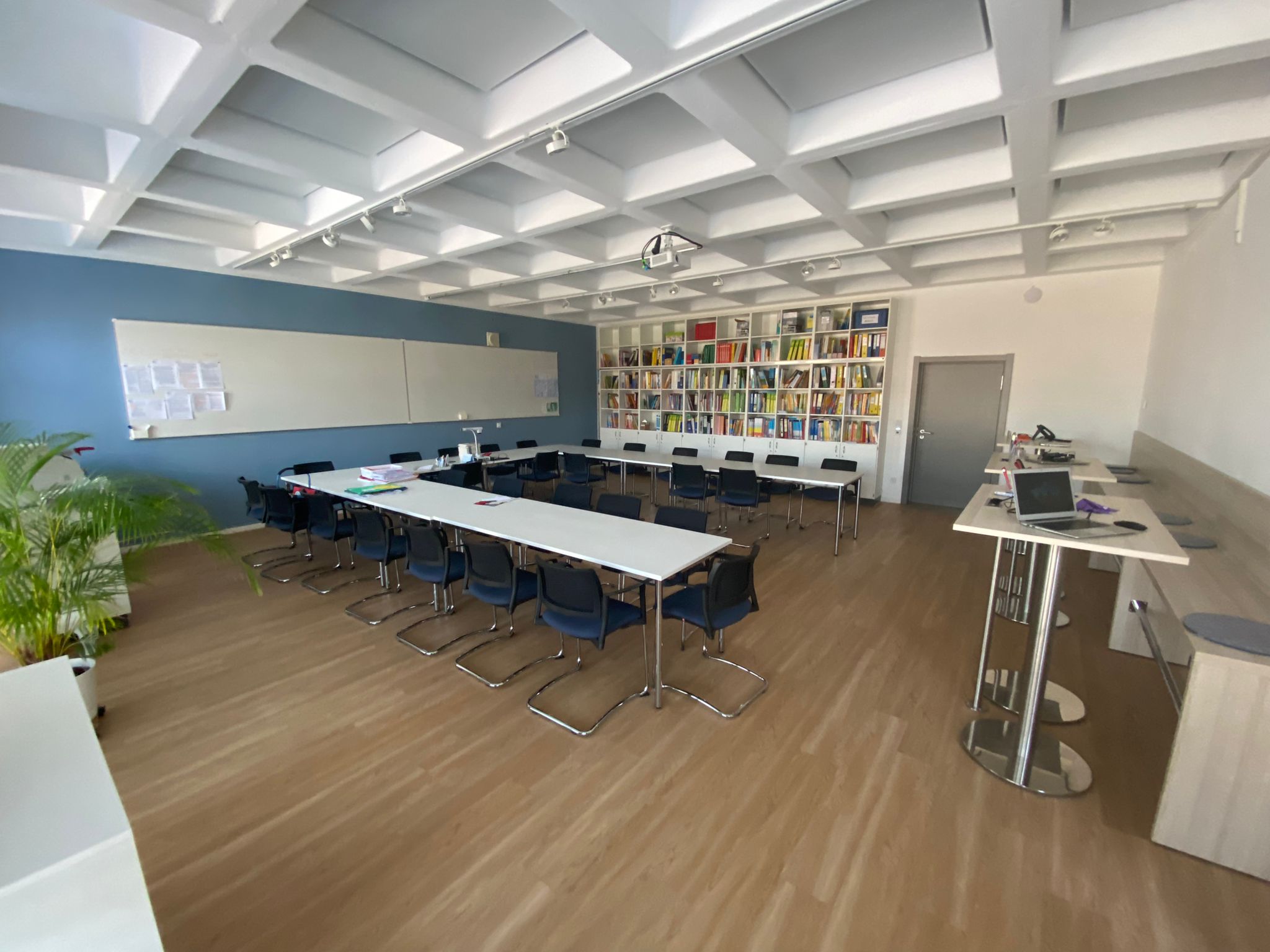 Schulweghelfer
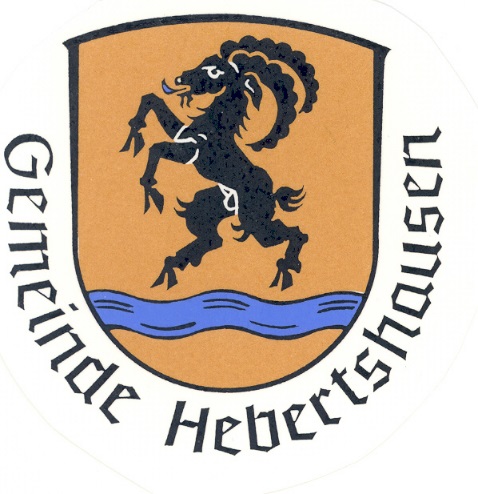 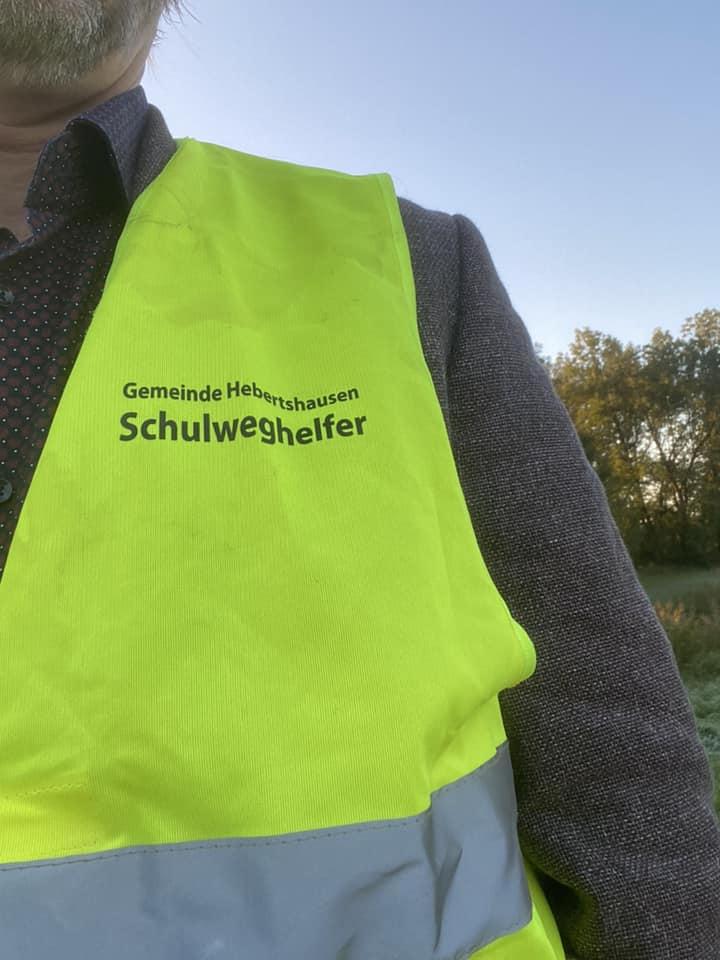 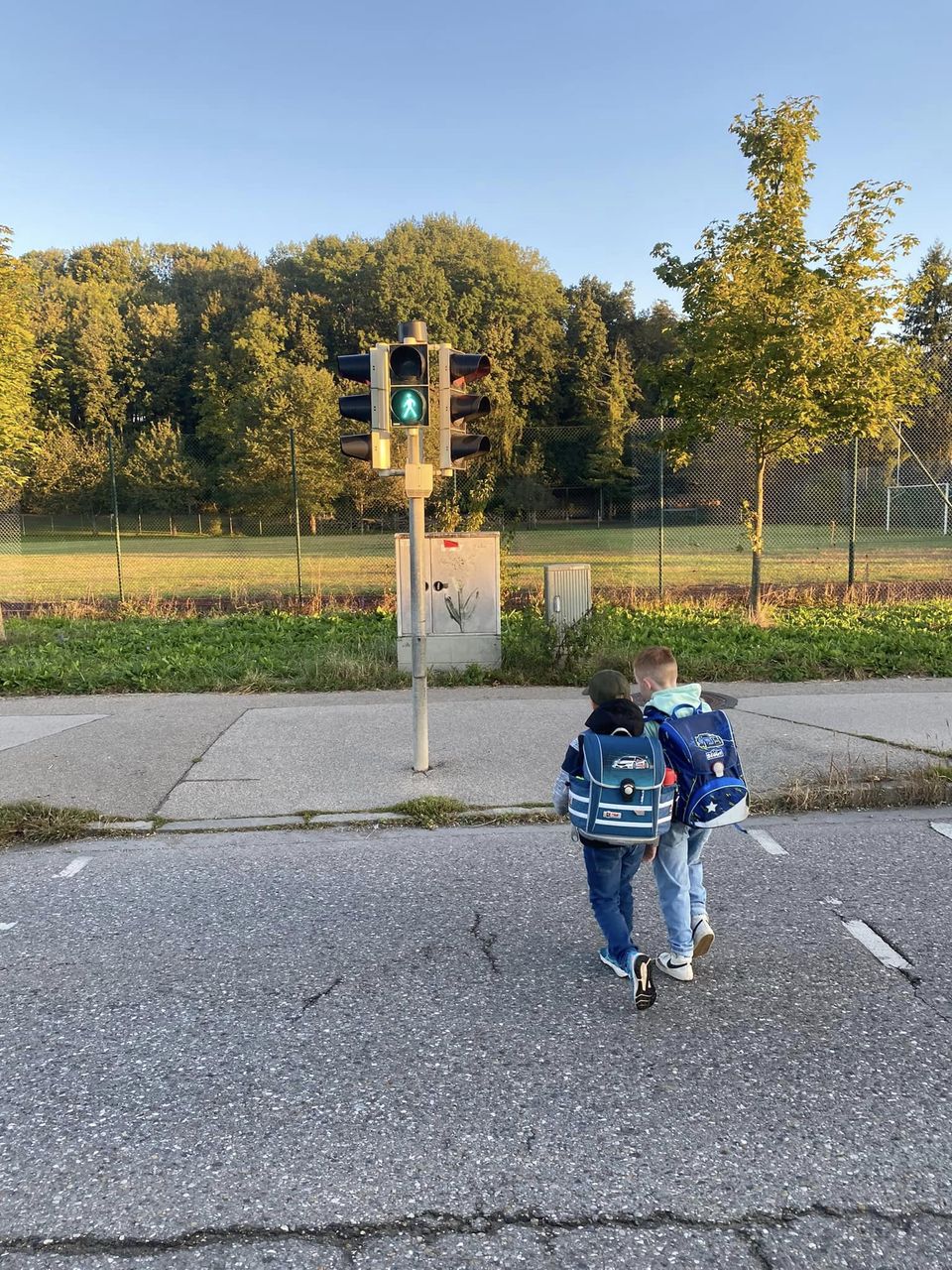 4 Übergänge 

Viele Seniorinnen und Senioren stehen dafür zur Verfügung. 

Darum auch neue Kräfte notwendig.

Aufwand sehr überschaubar.

1/2h pro Monat

Kinder brauchen unsere Hilfe.
Feuerwehren
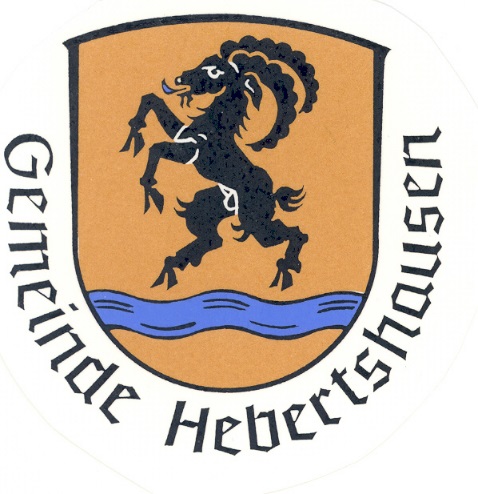 Feuerwehren gut ausgebildet

Feuerwehren sind aktuell sehr gut ausgerüstet. 

Ständig weitere Investition aber trotzdem notwendig!
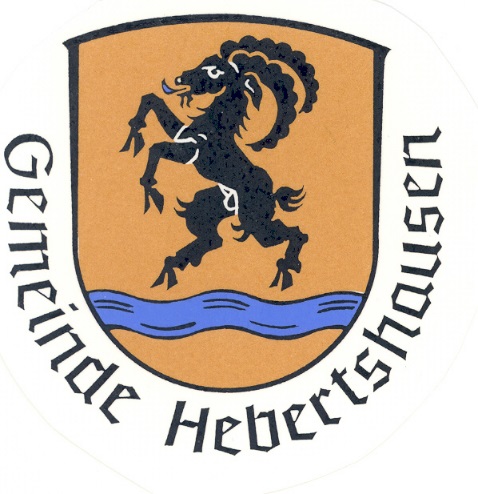 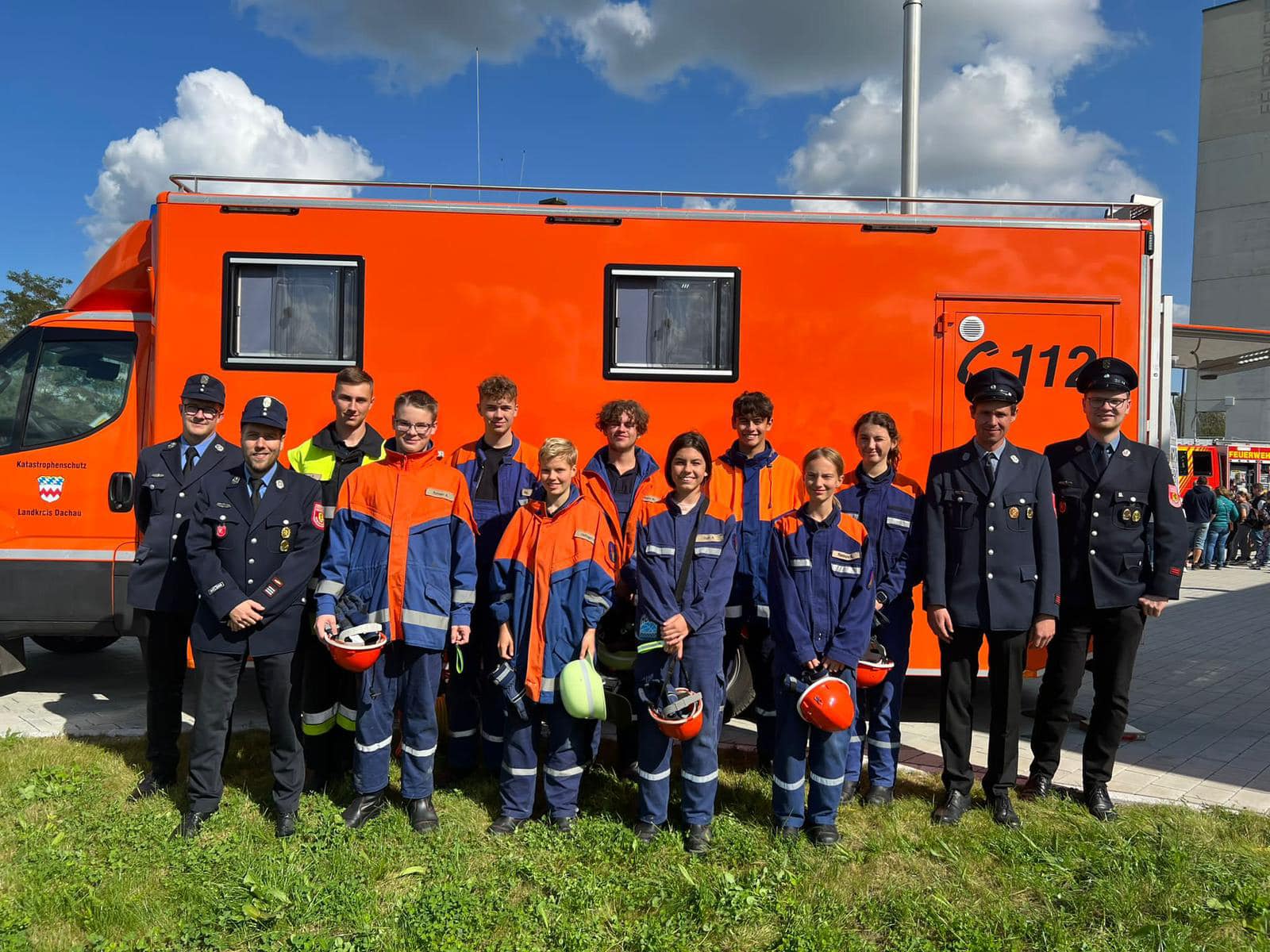 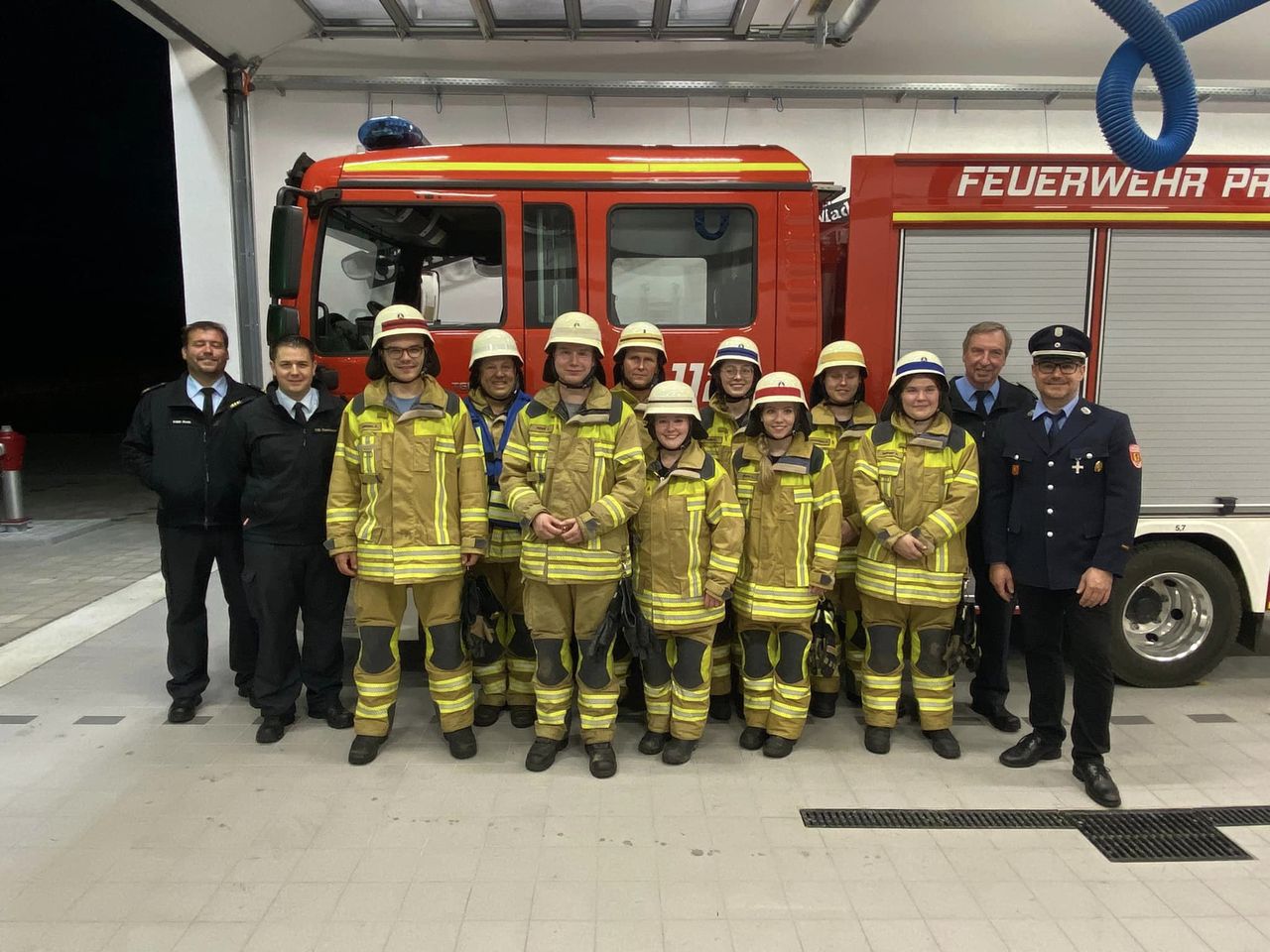 Jugendfeuerwehren wachsen stetig im Gemeindegebiet! 
Danke an die FF Ampermoching für Eisstadion!!!!
2023 Rekordjahr was Einsatzzahlen betrifft
Rehkitzrettung
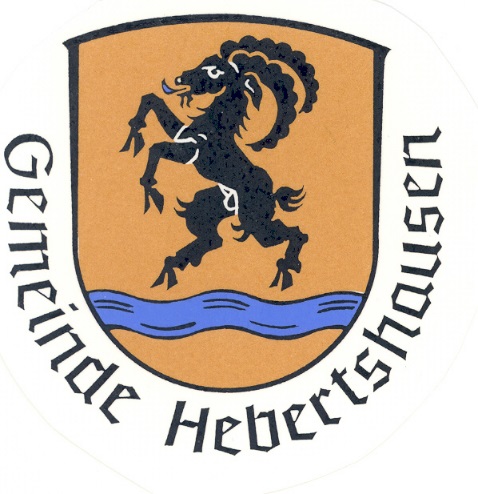 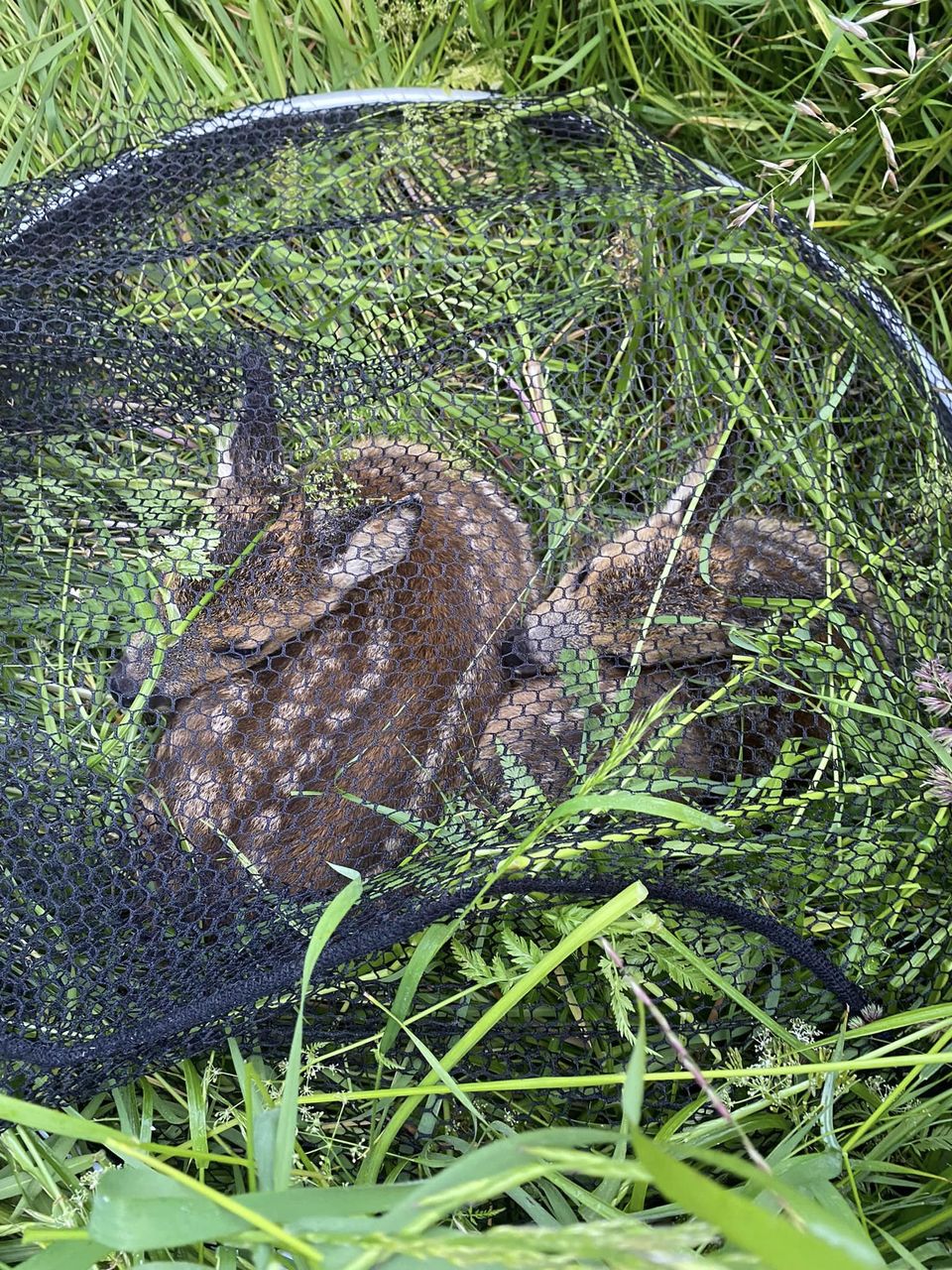 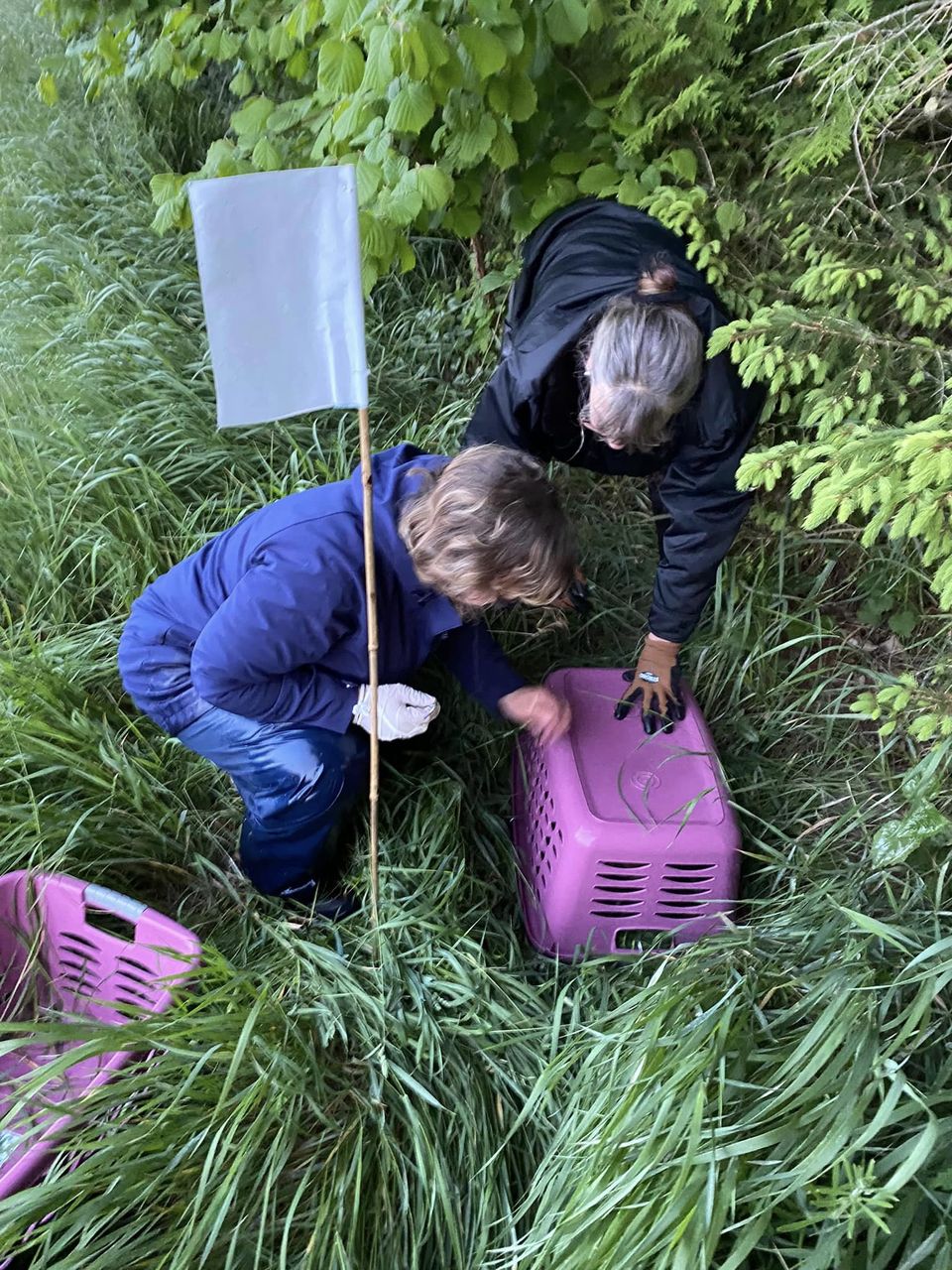 25 Einsatztage (03:00 – 08:00 Uhr)
443 Stunden
357 ha überflogen

Drohnenteam Hebertshausen 
Viele Einsätz auch in anderen Gemeinden

44 Rehkitze gerettet
10 aus Wiesen vertrieben

Ca. 16 Helfer

Vielen Dank für diese wichtige Arbeit!
Beachvolleyballanlage
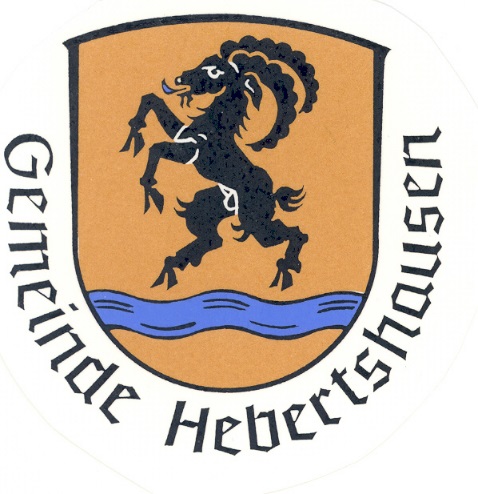 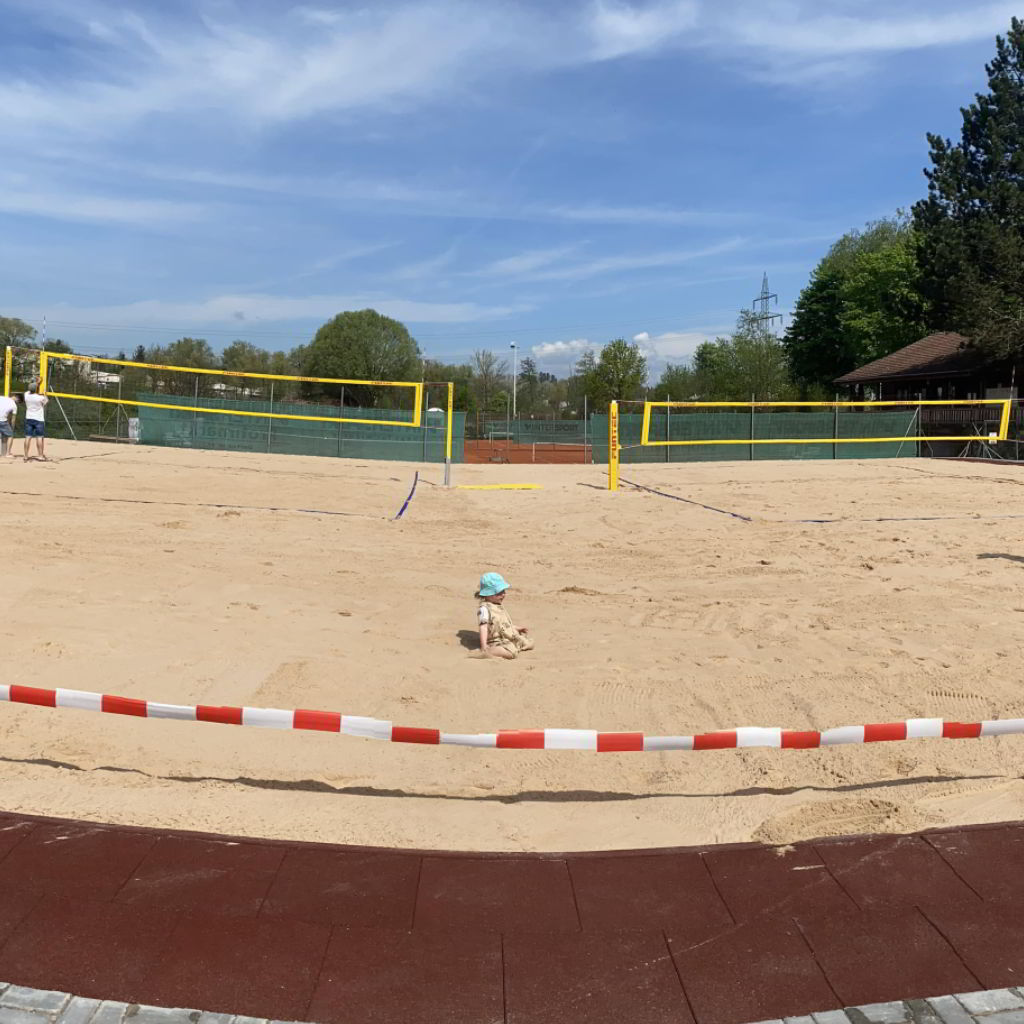 Einweihung von zwei Beachvolleyballfelder, die auch für Beachsoccer und Beachtennis verwendet werden können. 

Gemeinde hat mitfinanziert

Bauhof mit fast 200 Arbeitsstunden beteiligt

Thomas Hautmann von der Volleyballabteilung hat Organisation übernommen. Zahlreiche Mitglieder der Abteilung und weitere freiwillige haben hier mitangepackt.

Anlage kann stets gebucht werden über das Internet! 

Viel Erfolg!
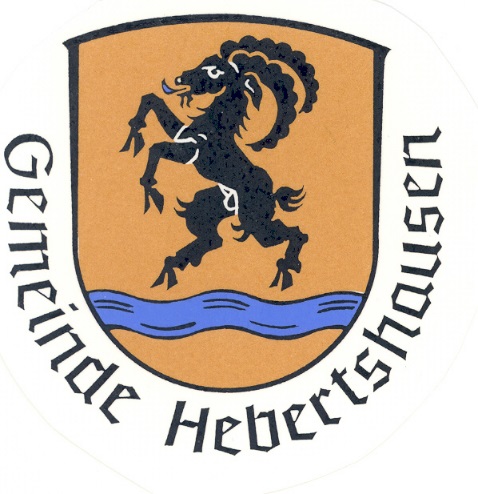 1. Kocherball in Hebertshausen
Volkstanzkurs im Vorfeld mit Vroni und Atul – 30 Teilnehmer
Kocherball mit Volksmusikgruppe Quetschenblech
Auftritt der Schloßbergler Dachau
Tatkräftige Unterstützung durch Burschenvereine Hebertshausen /Prittlbach
234 Gäste – etwas Pech mit dem Wetter gehabt
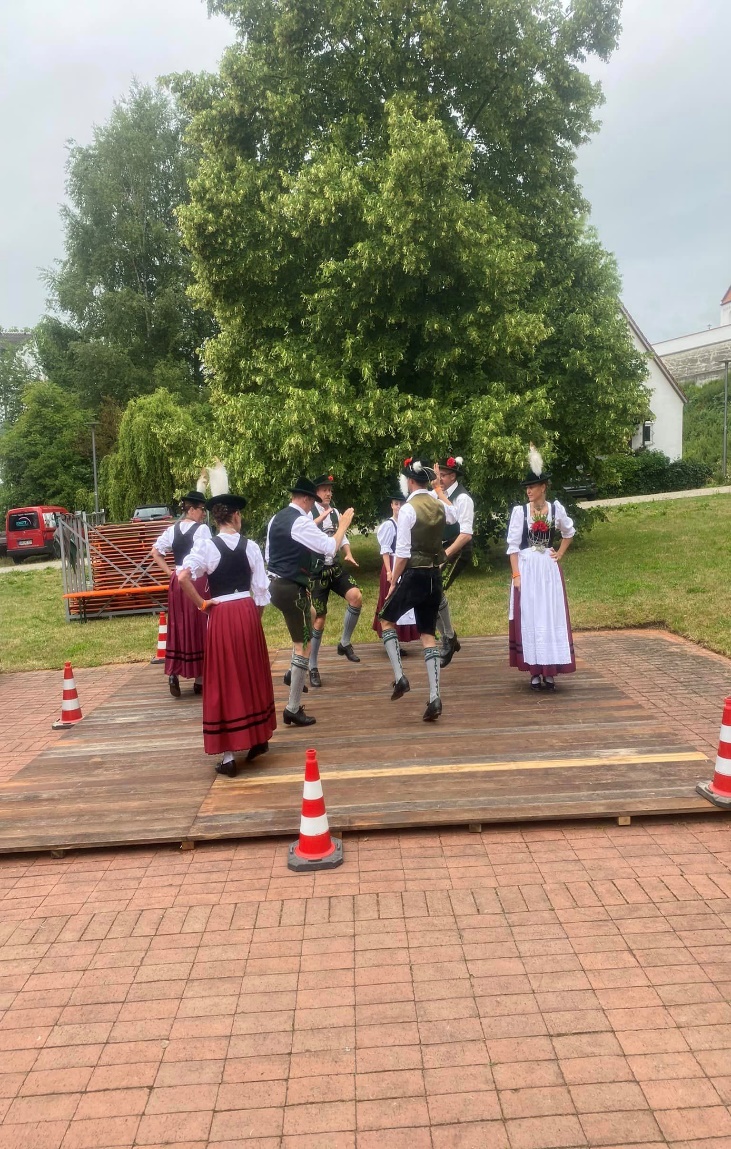 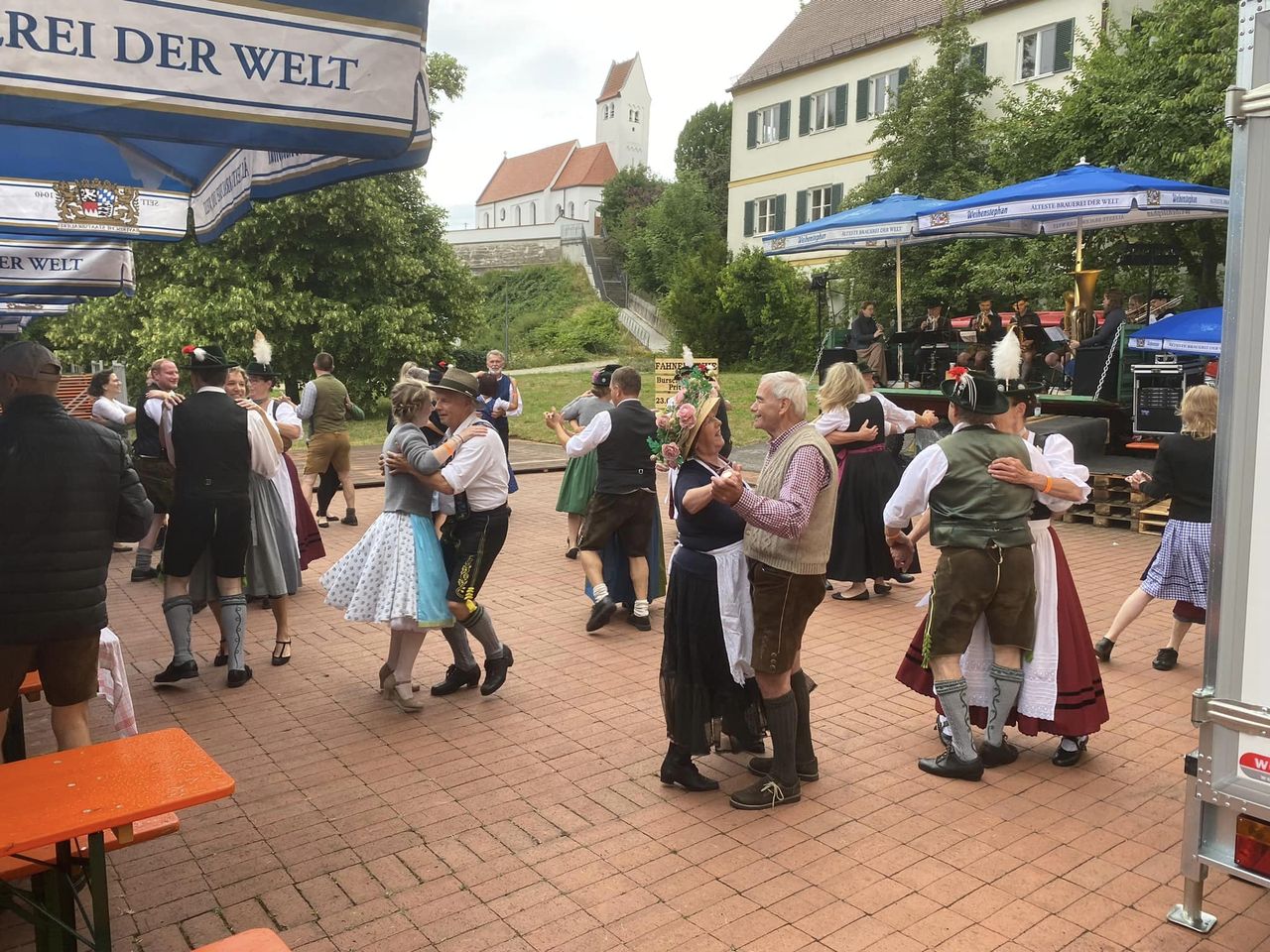 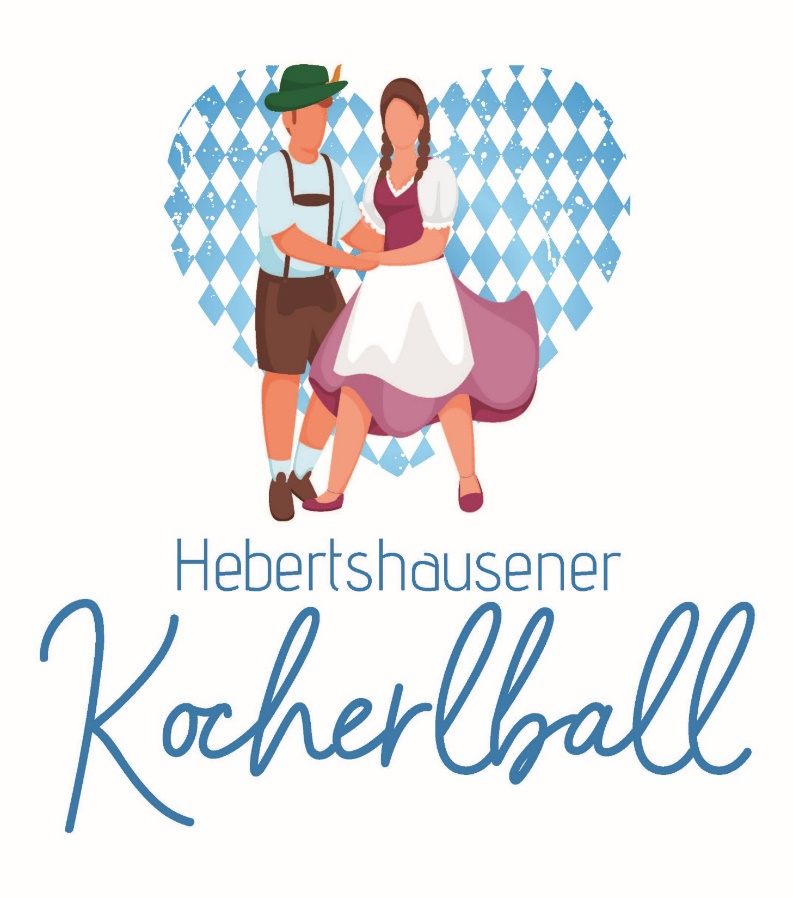 Kauf Gernhäuser Anwesen
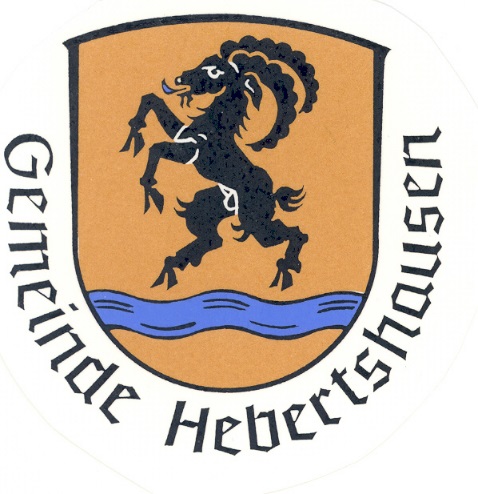 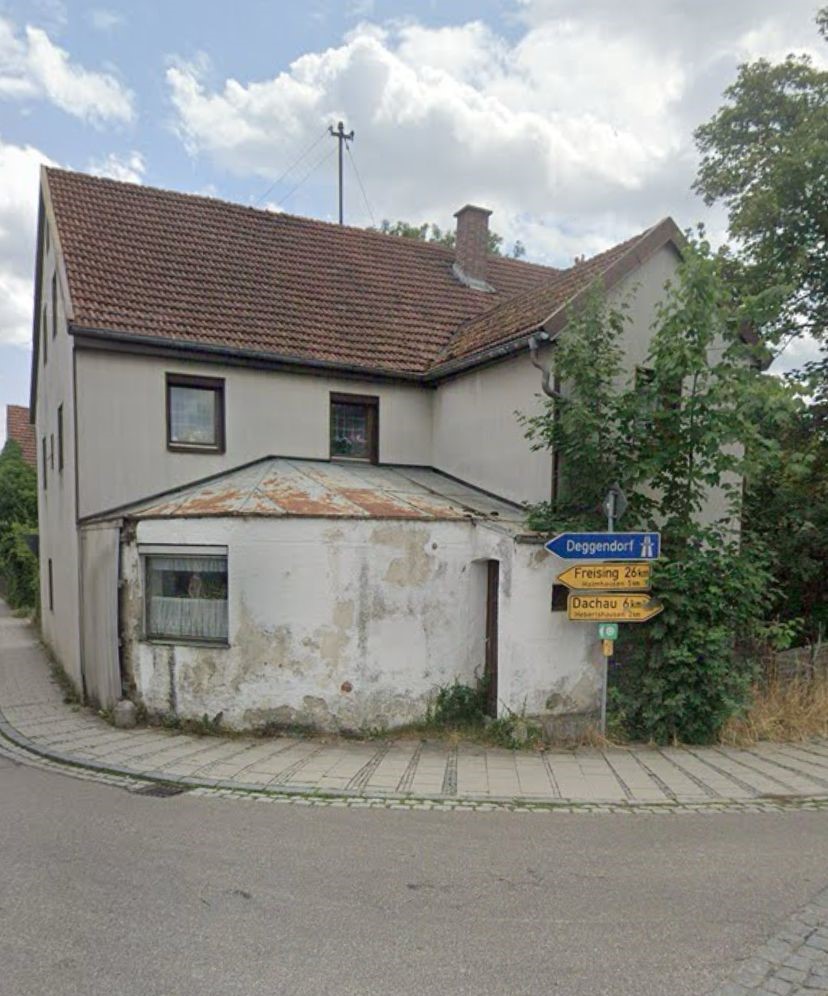 Kauf des alten Gernhäuser Anwesen in Ampermoching

Eigentümerin kam Gemeinde sehr entgegen!

Damit jetzt Kreuzungsausbau mit Ampelanlage möglich

Erste Treffen mit Straßenbauamt und Landkreis Dachau haben stattgefunden

Umbau angepeilt für 2025

Restgrundstück wird durch KU mit Wohnungen wieder bebaut. Wohl bis zu 10 Wohnungen möglich.
Anmietung Portner Anwesen
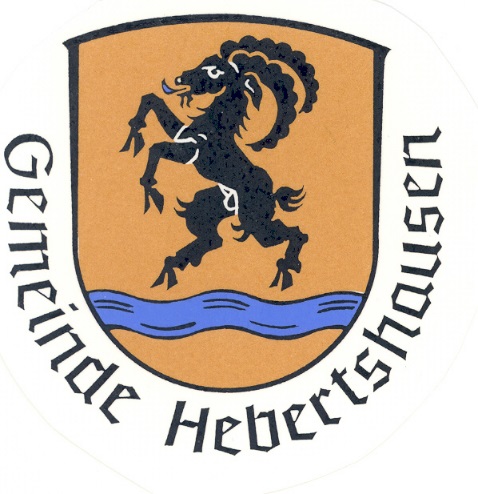 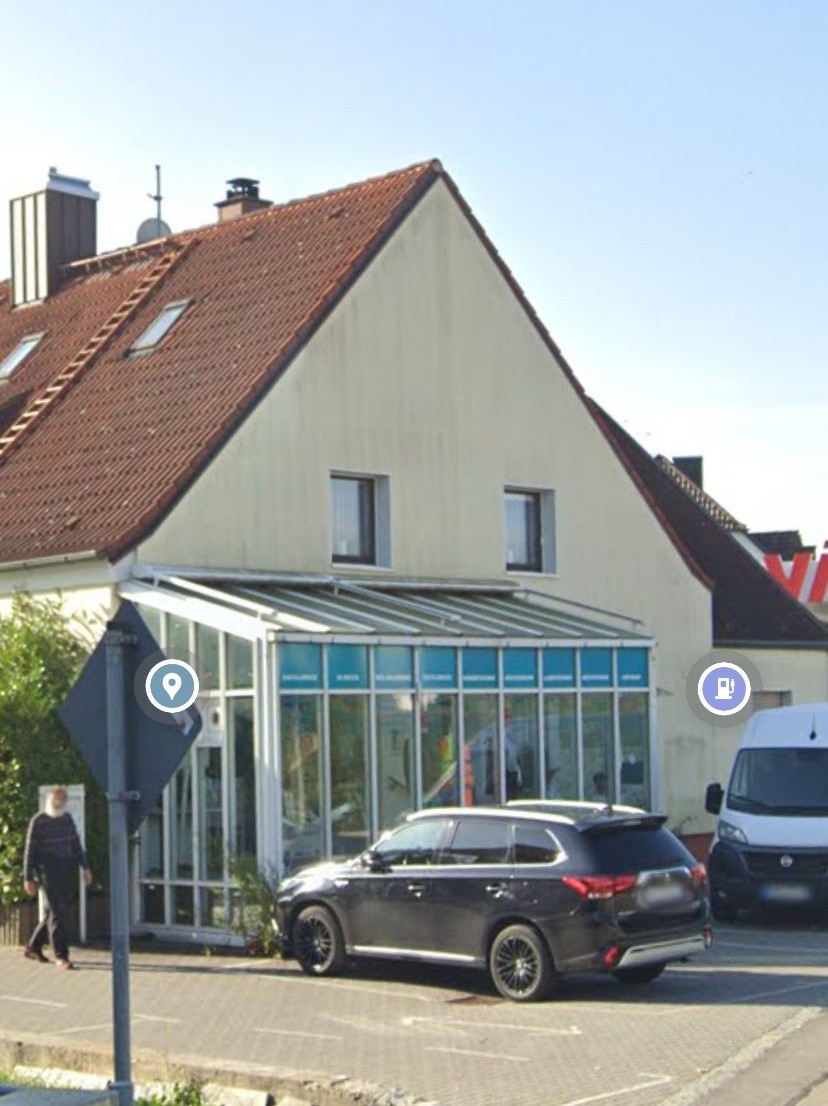 Erhalt der Arztpraxis Dr. Egerer damit gesichert

Sechsköpfiger Familie Wohnraum vermitteln können

Self Store Laden von Metzgerei Hack 

Selbstversorgung im Hauptort damit verbessert

Restliche Gewerbefläche an Fahrschule Dachau vermietet


Angemietet für 3 Jahre durch Gemeinde  


Beide wollen nun in KW9 eröffnen. (Telefongespräche vom 22.01.24)
B-Plan Am Hofanger
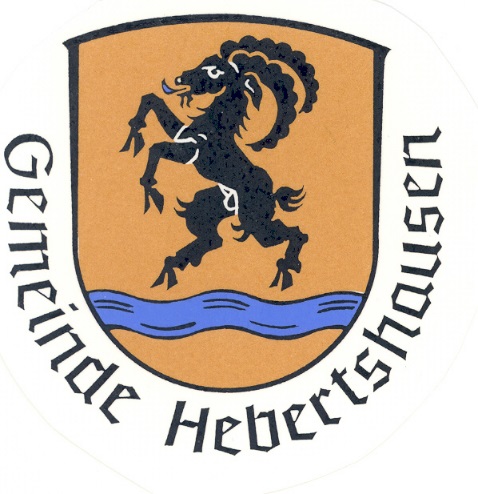 Vorstellung des Entwurfes an alle Anwohner und Interessierten
B-Planverfahren gestartet im Juli 2023
Wechsel des B-Plan Verfahren aus rechtlichen Gründen in ein Regelverfahren
Im März voraussichtlich Vorstellung des überarbeiteten Entwurfes im Gemeinderat, vorher wieder Bürgerinformationsveranstaltung. 
Überarbeitung aufgrund Stellungnahmen im B-Plan Verfahren
An Planungen werden festgehalten zur Sicherung Wohnraum von Einheimischen
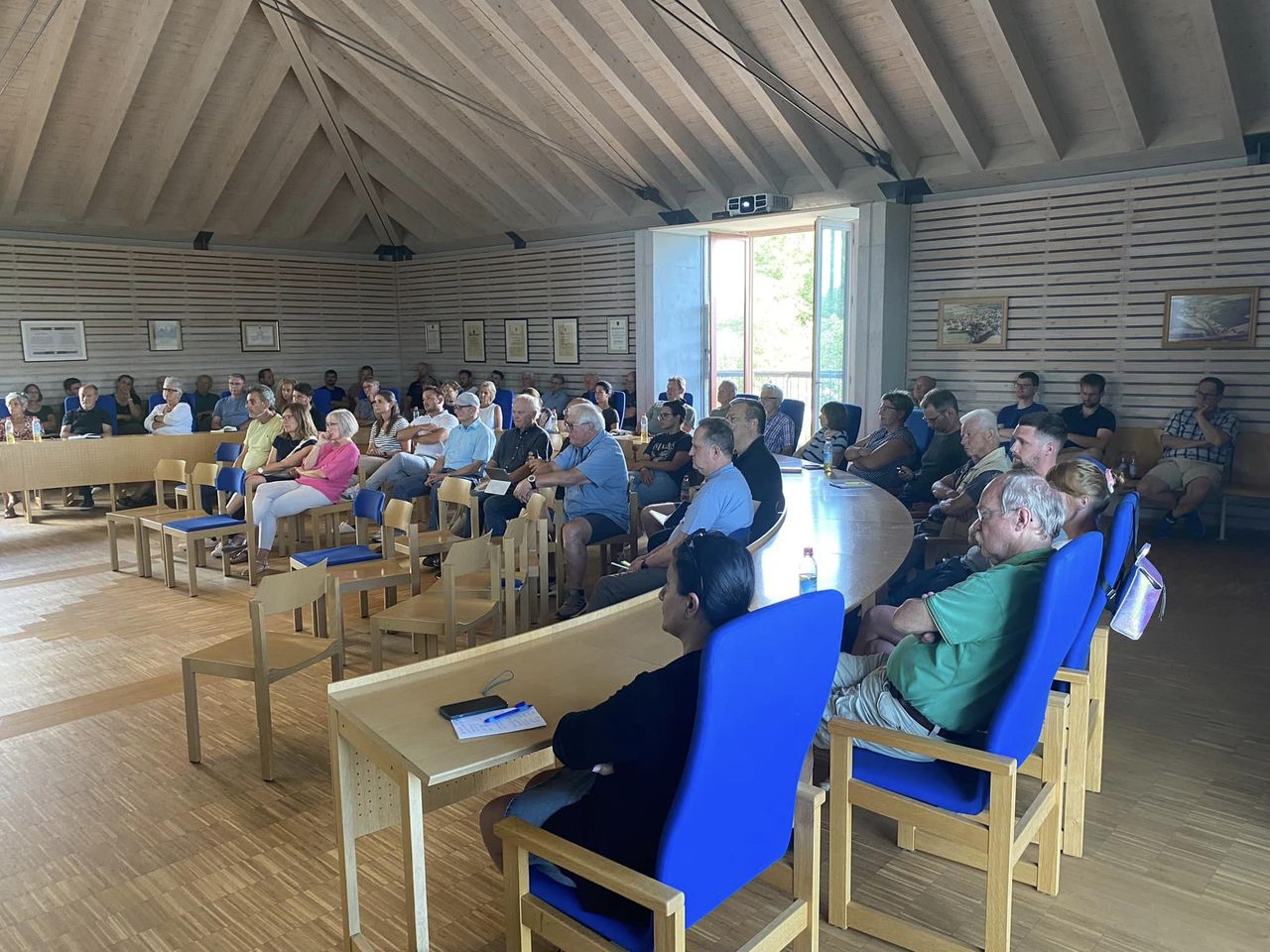 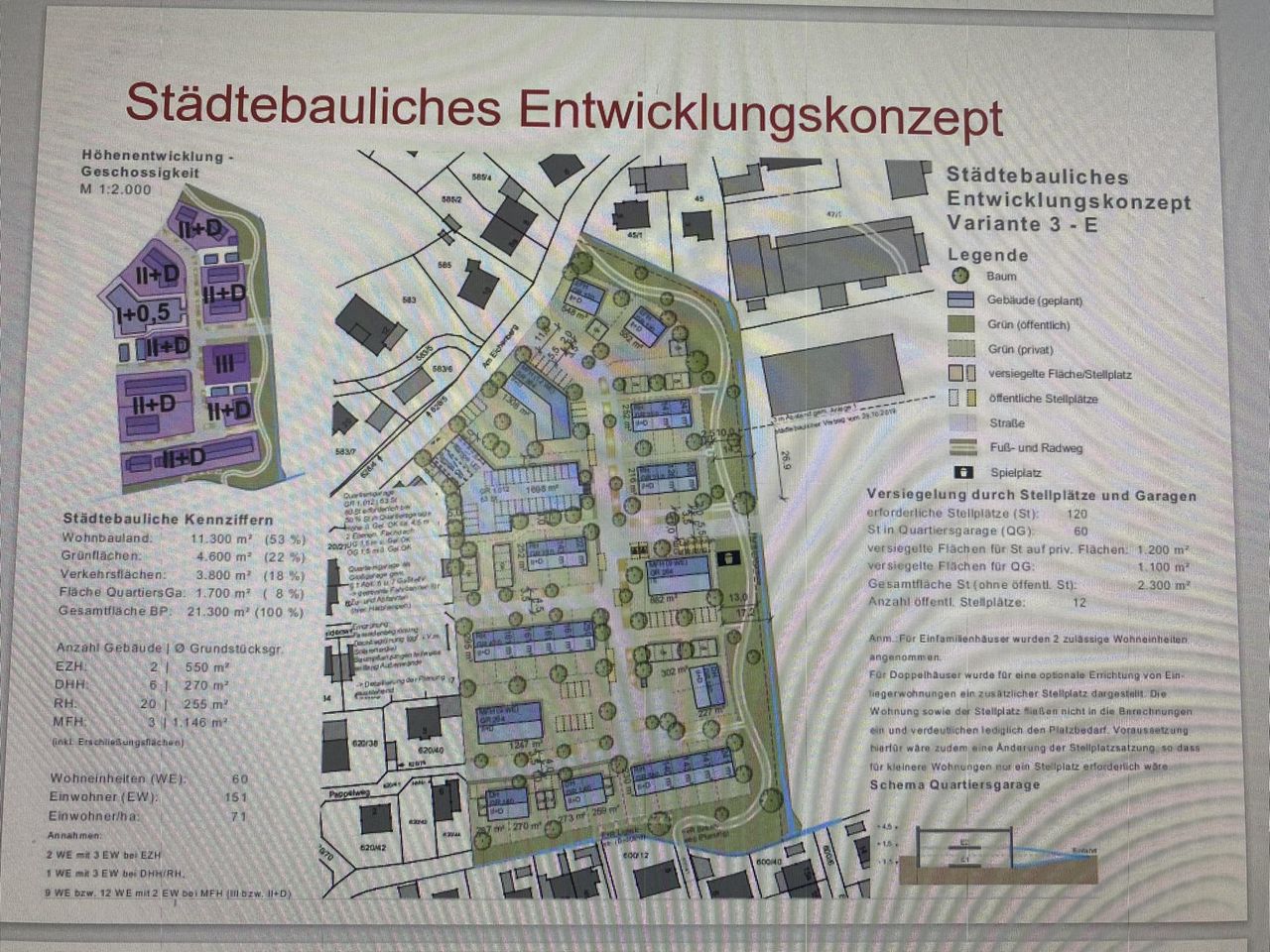 Neue Holzschleiferei
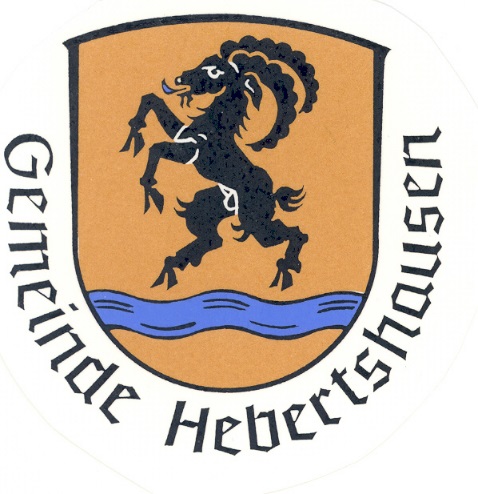 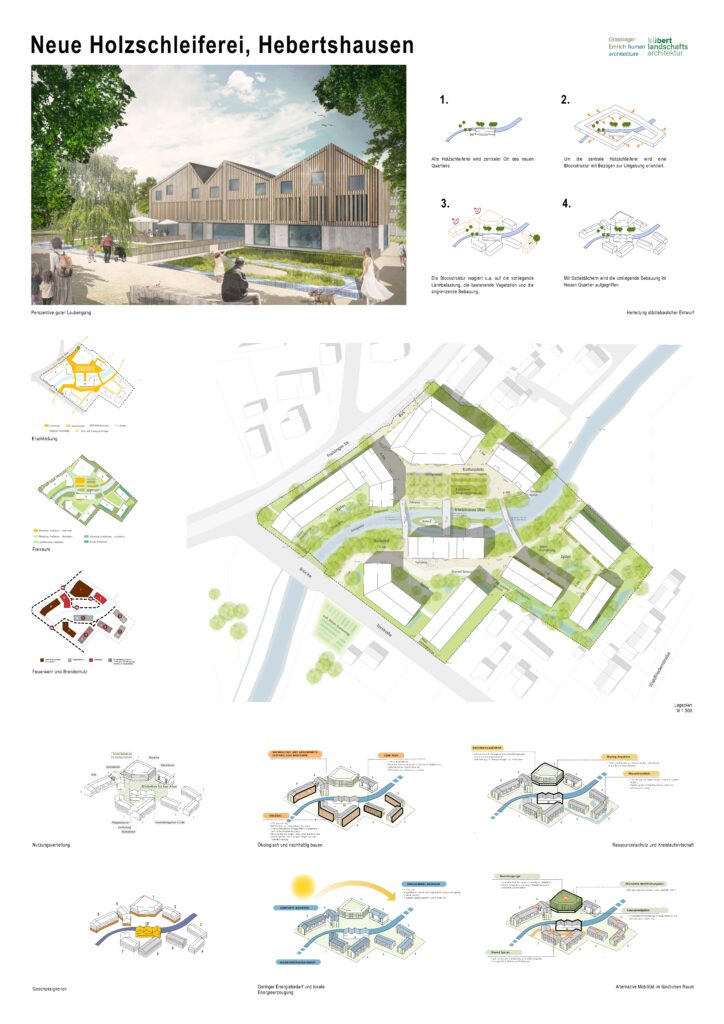 Konzept wird weiterentwickelt

B-Plan Verfahren und FNP-Änderung im Dezember beschlossen.B-Plan Dauer ca. 1,5-2 Jahre

Weitere ständige Bürgerbeteiligungen

Gemeinderat ist sehr wichtig die Bedürfnisse der Bevölkerung und die Wünsche der Anwohner in Einklang zu bringen. 

Betreutes Wohnen nimmt Formen an. Geplant ist dies in kommunaler Hand zu belassen.

Große Chance ein Zentrum für Zusammenkunft in der Gemeinde zu werden. Nahversorgung soll eingeplant werden. 

Infos ständig unter www.neue-holzschleiferei.de einsehbar.
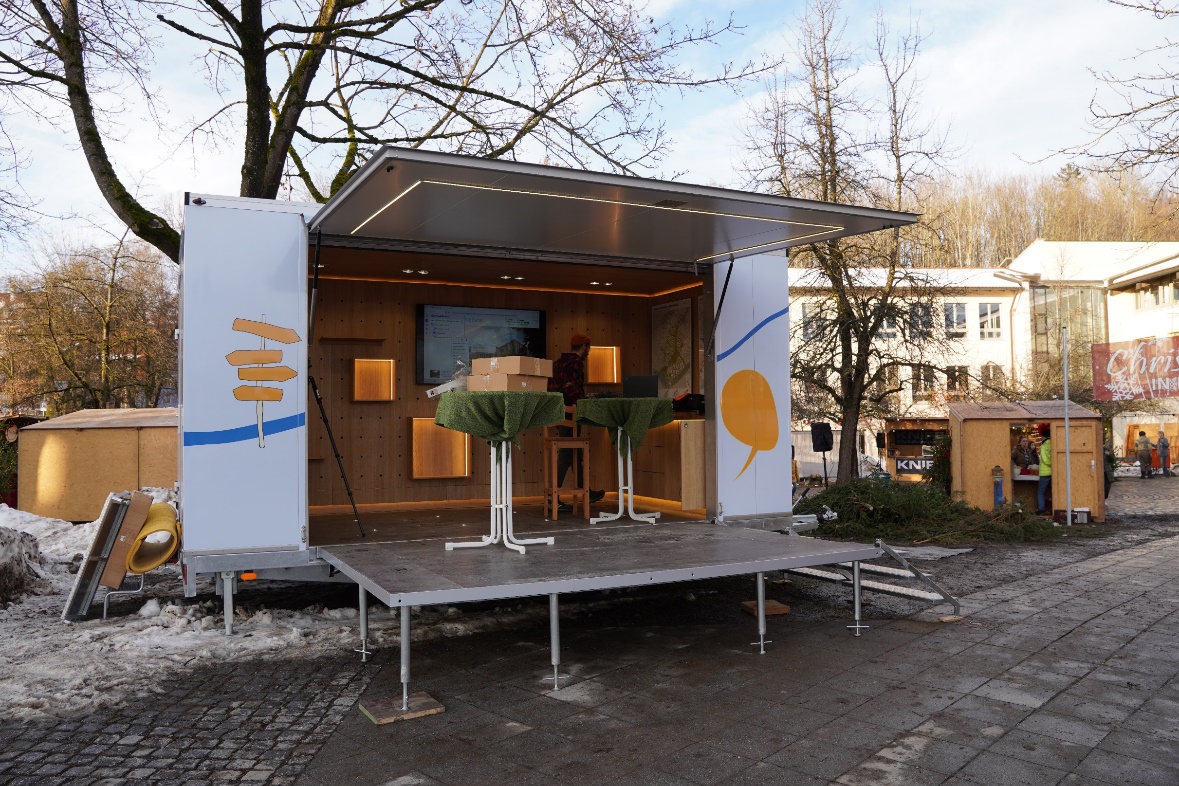 H-Mobil
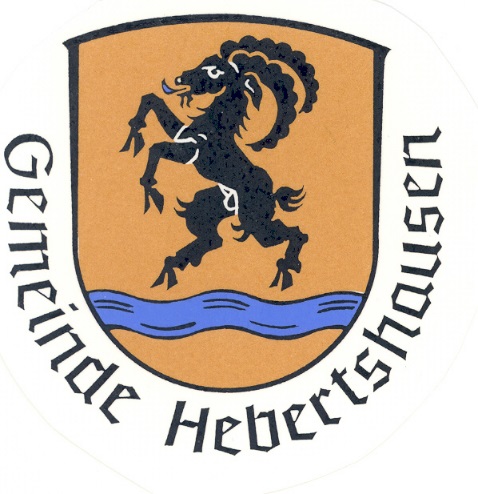 H-Mobil umgesetzt als dauerhafte Infostelle

H-Mobil erstmals am Christkindlmarkt im Einsatz

Viele Bürgerinnen und Bürger nehmen das Angebot wahr sich zu informieren.

Bei zukünftigen Festen im Gemeindegebiet wird H-Mobil ebenfalls vor Ort sein.

Möglichkeit seine Anregungen, Ideen, auch Kritik zu hinterlassen für eine Einarbeitung in die weiteren Planungen.

Christian Vötter betreut das H-Mobil
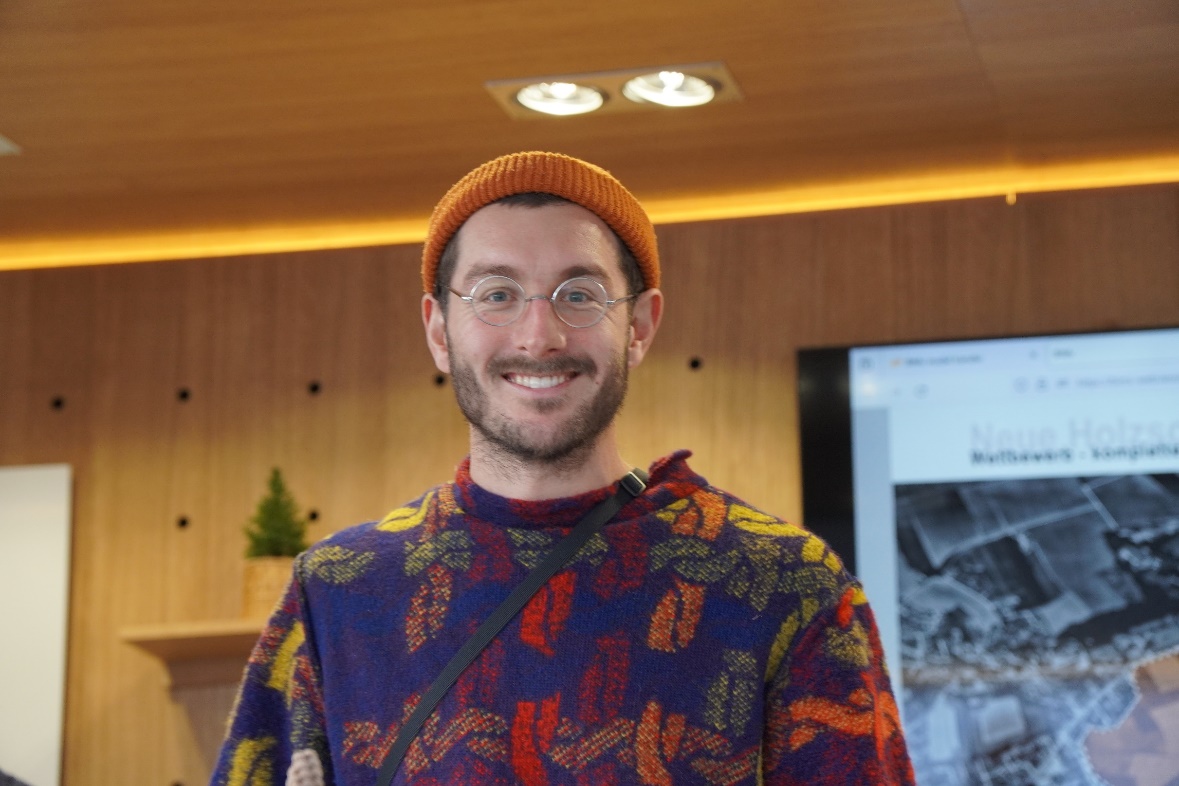 Sanierung Straßen und Feldwege
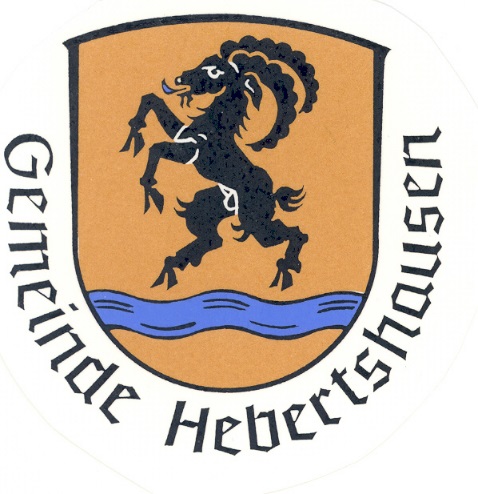 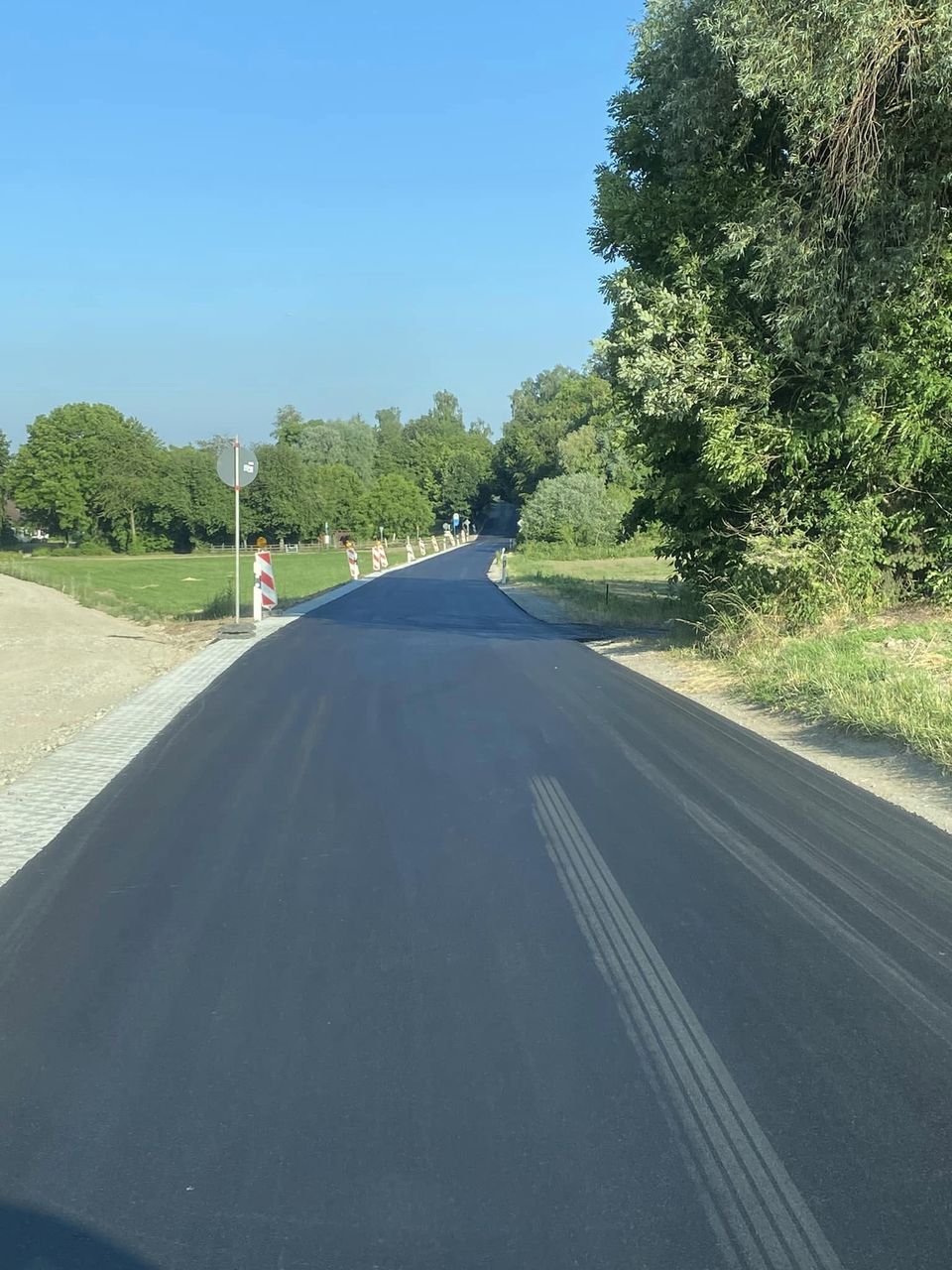 Sanierung der Ortsverbindungsstraße nach Goppertshofen

Erneuerung Deckschicht Straße nach Mariabrunn

Sanierung Feldweg zum Biergarten Mariabrunn
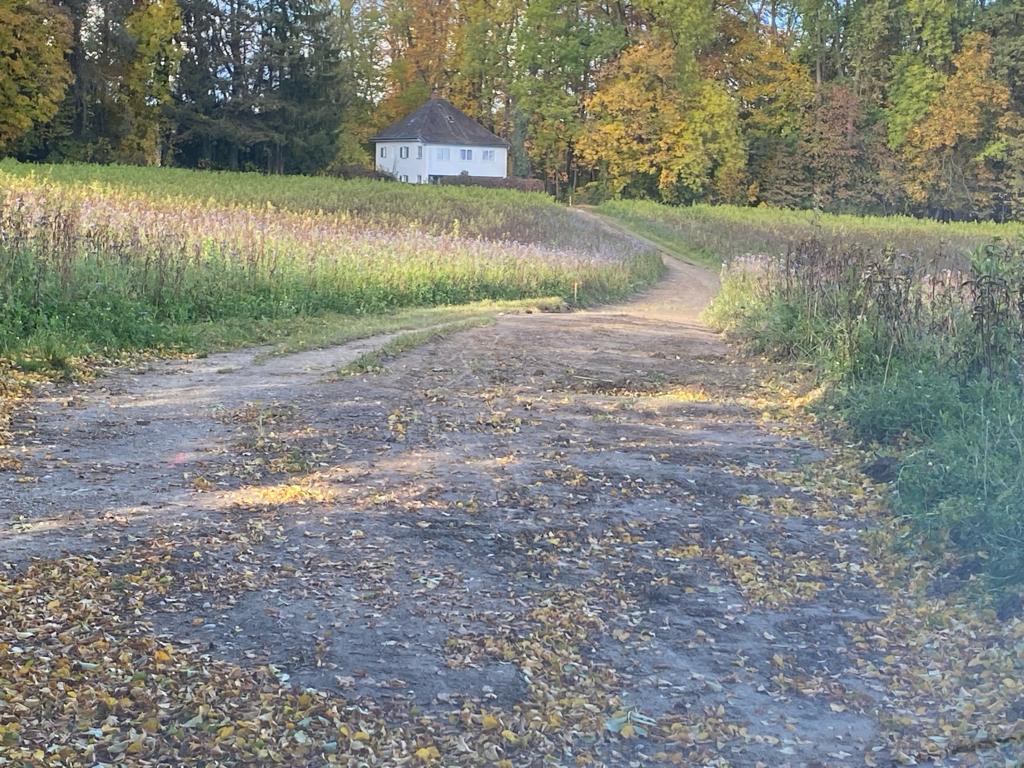 Radweg Walpertshofen-Pellheim
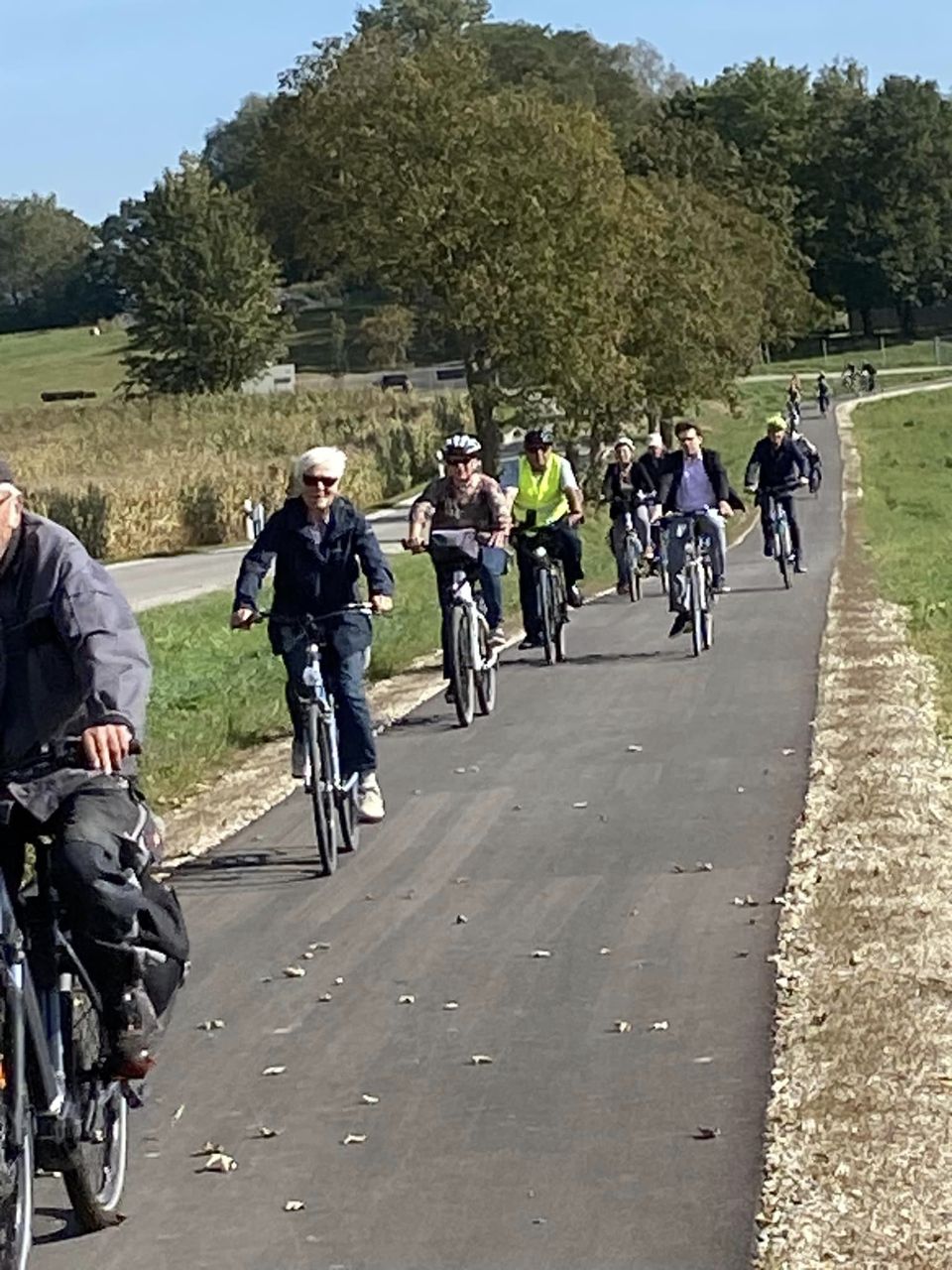 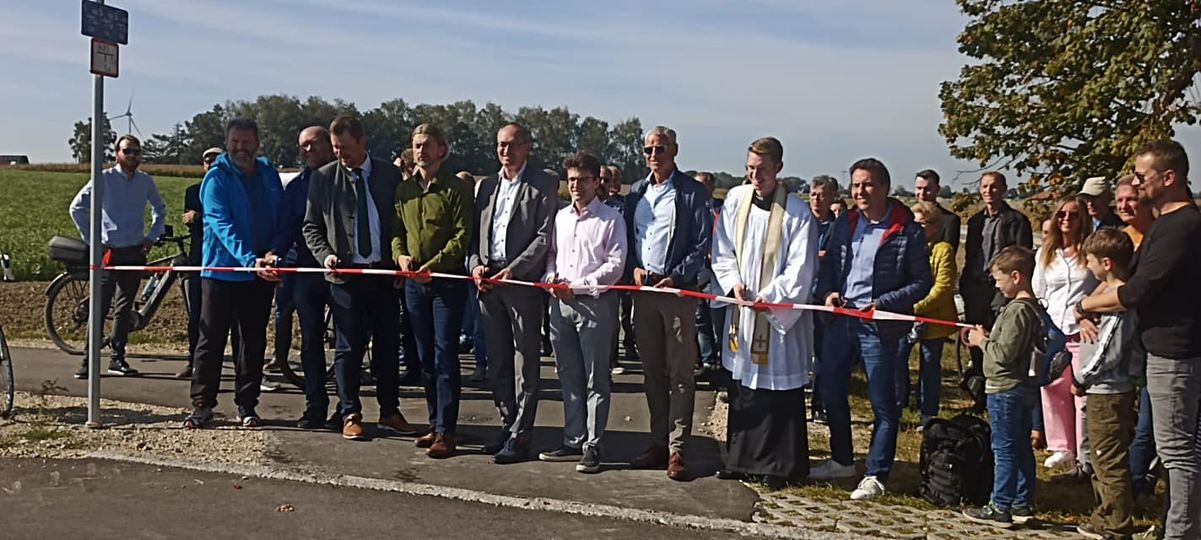 Fertigstellung im September 23
Baukosten wurden eingehalten
Radweg wird sehr gut angenommen
Freistaat plant Förderbescheid zurückzunehmen (400.000 € in Gefahr)
Danke nochmals an alle Grundstückseigentümer!!!
Anschluss an Weilbacherstraße erfolgt nach Winter
Wasserleitungen
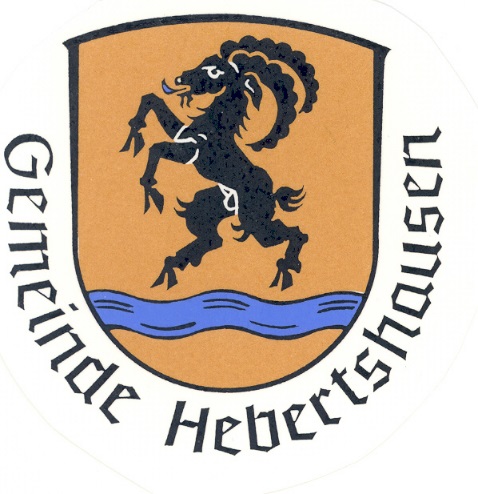 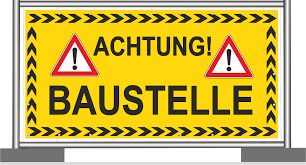 Wasser sehr wichtiger Faktor der Versorgung

Fertigstellung Neubau Hauptleitung nach Hebertshausen von Goppertshofen

Erneuerung Wasserleitung Torstraße

Ausschreibung und Vergabe Neubau Oberweilbach. Beginn März 24

Fertigstellung Wasserverlustmessungen

Div. Unterflurhydranten erneuert
Natur- und Klimaschutz
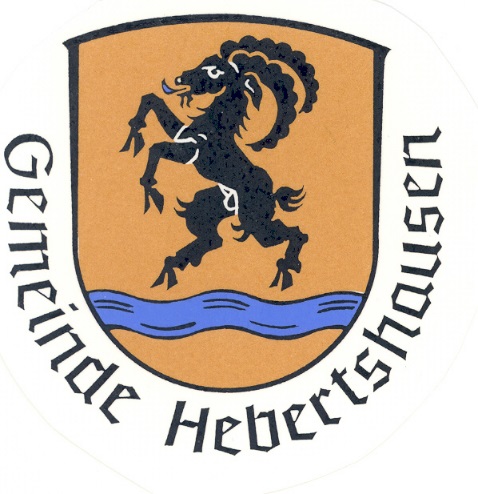 Junge Bäume wieder mit Baumsäcke versehen und in der Trockenzeit gegossen

130 Obstbäume gepflanzt als Geburtsbäume und Streuobstwiese
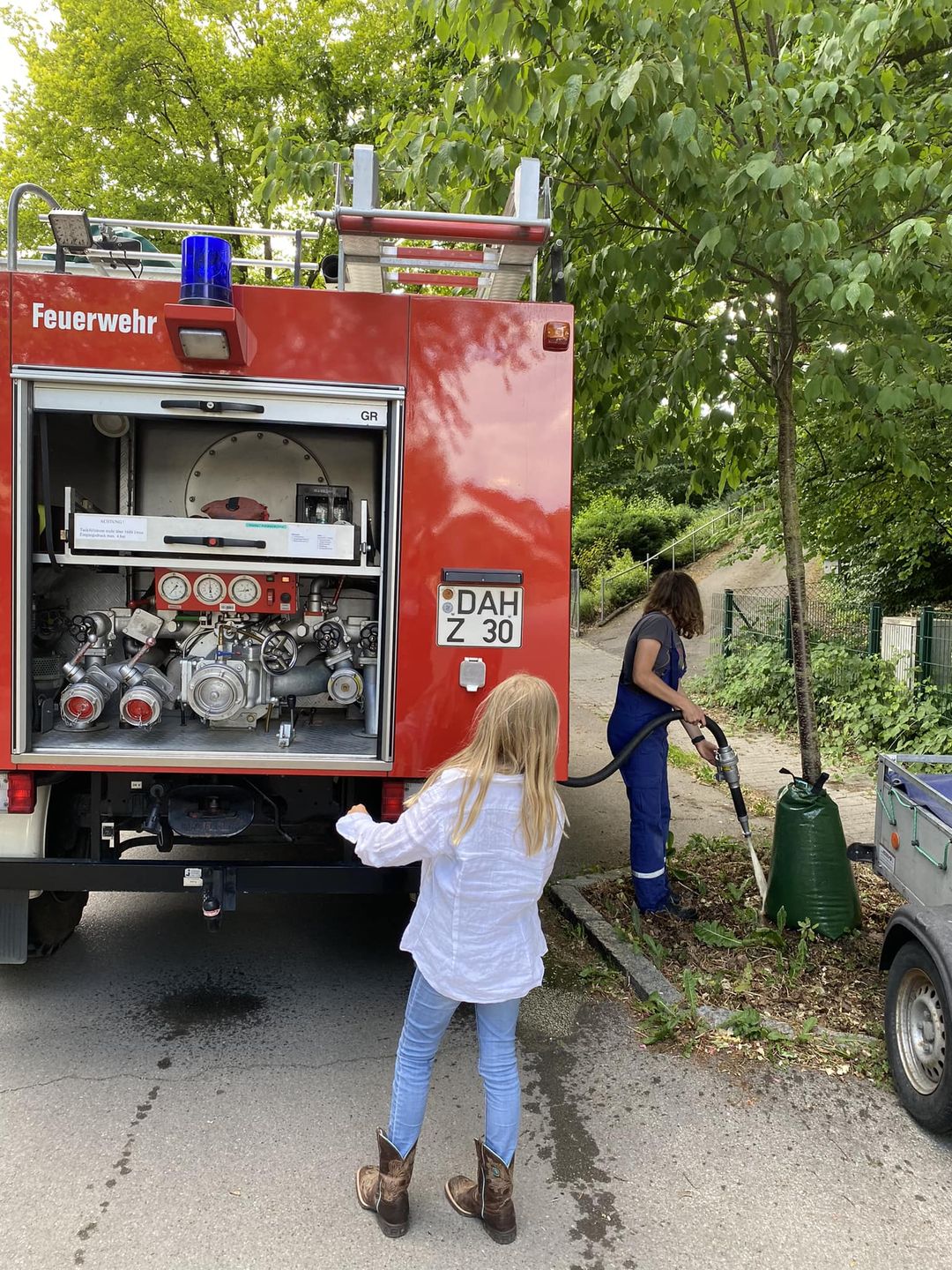 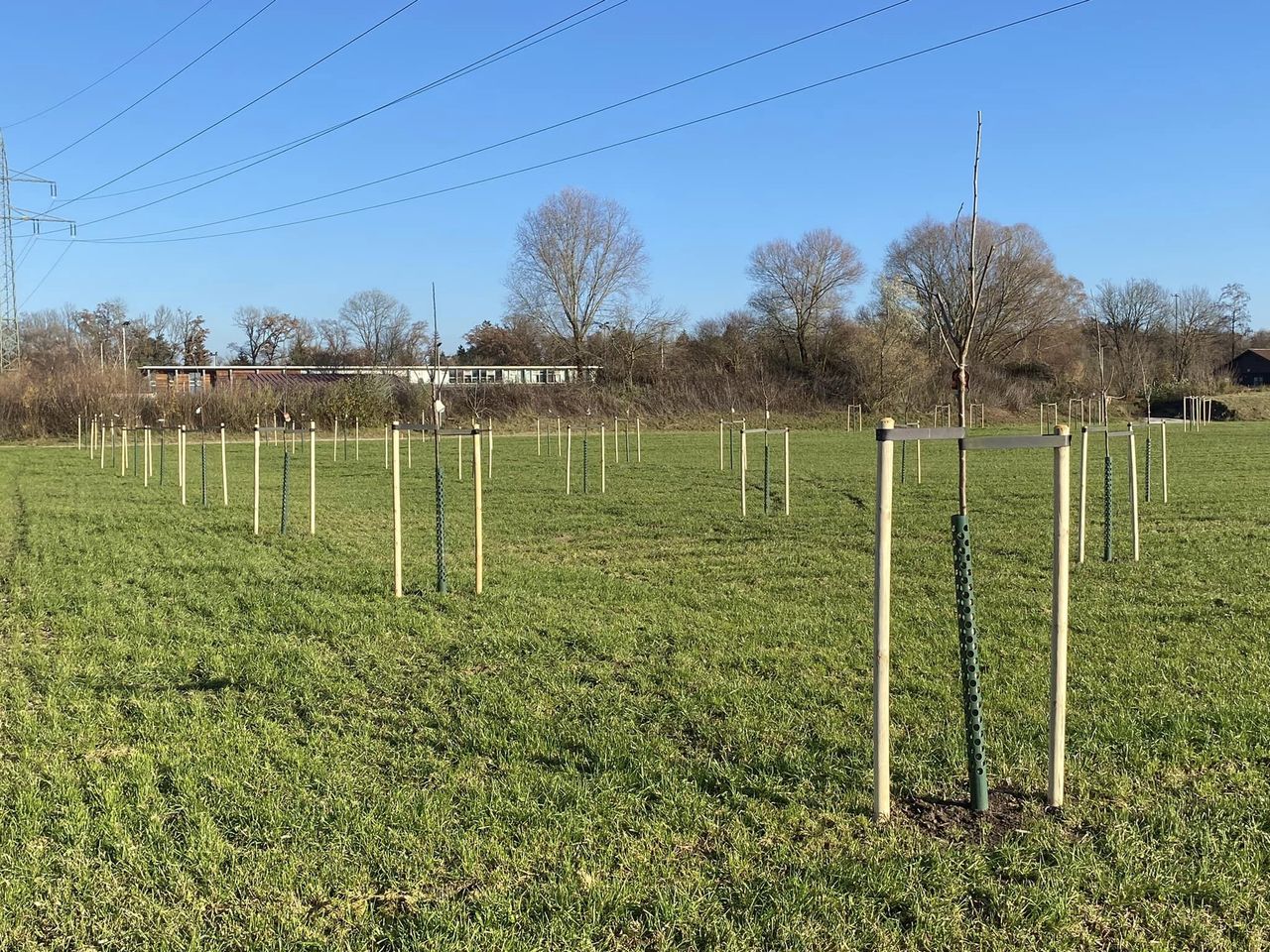 Natur- und Klimaschutz
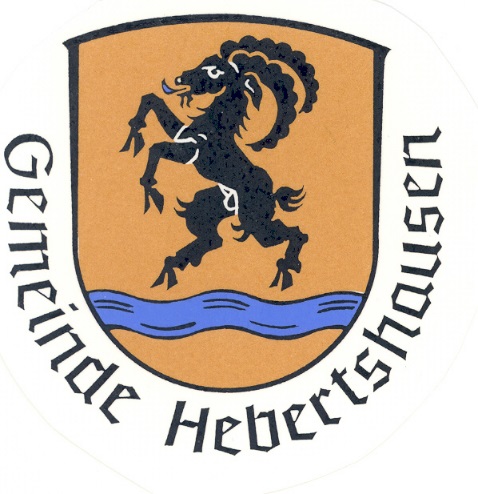 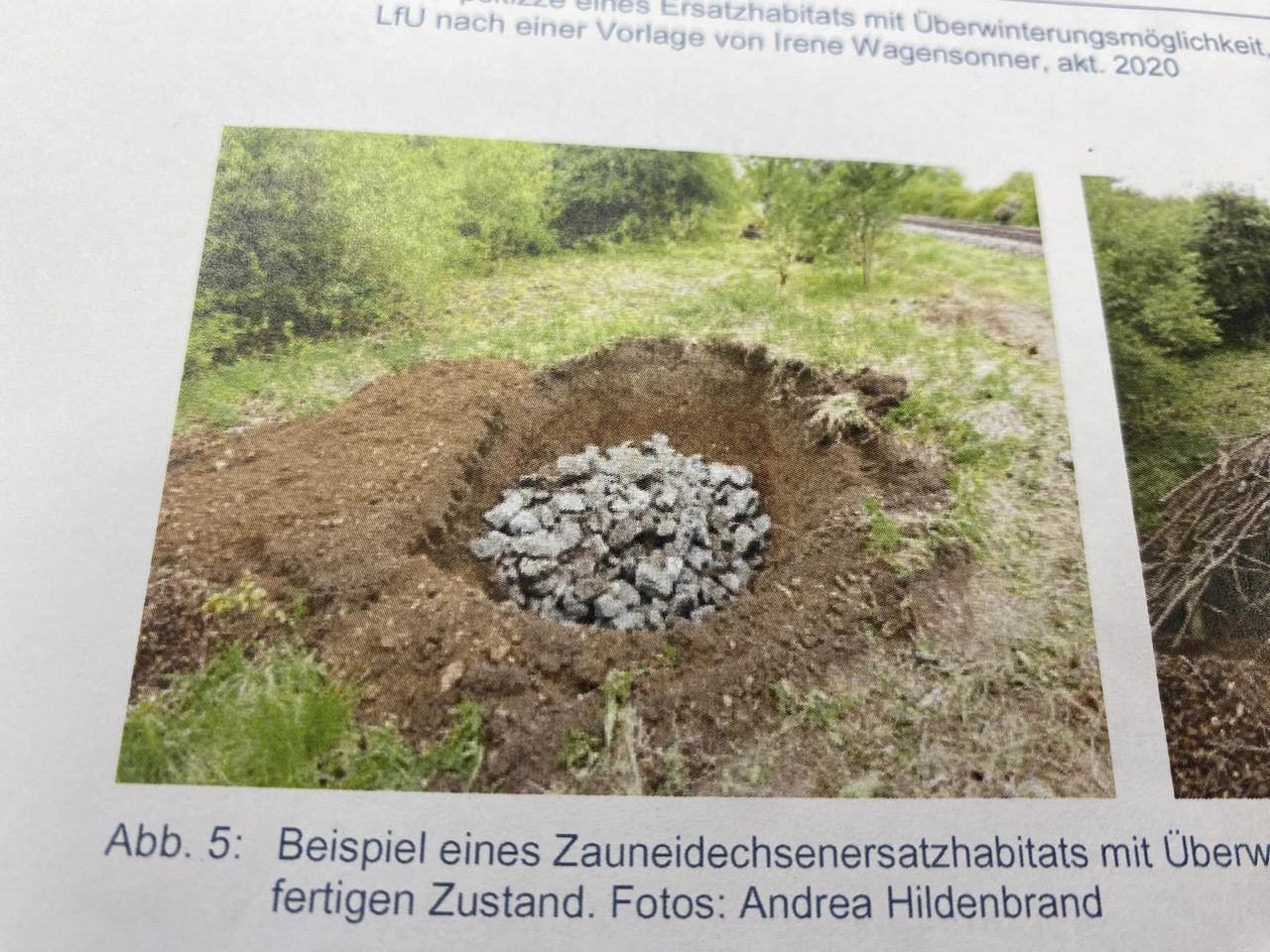 Projekte 2024:

200.000 Steckzwiebeln sollen gepflanzt werden (mit Bevölkerung und Kinder)
Schaffung von Zauneidechsenhabitaten
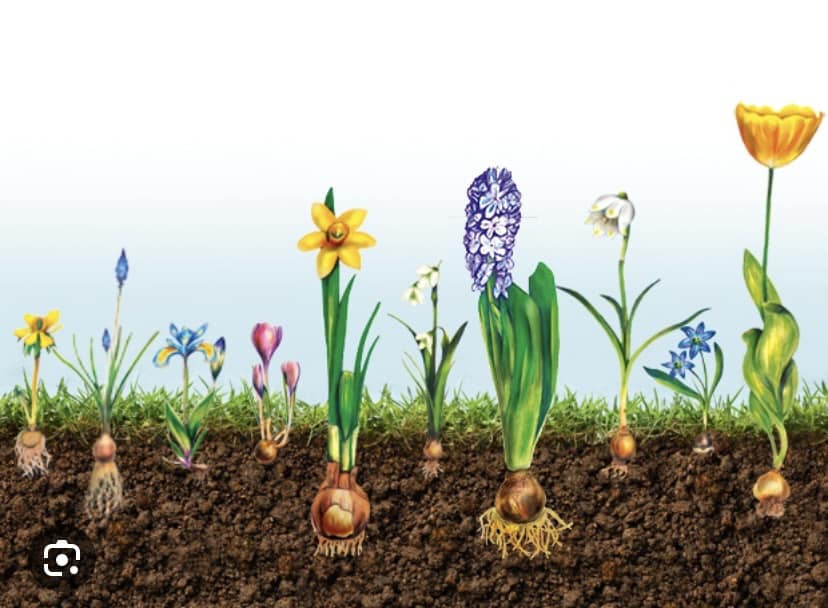 Weitere Schaffung von Streuobstwiese

Schaffung von Feldhecken

Bau von Nisthilfen für Greifvögel
Spielplätze
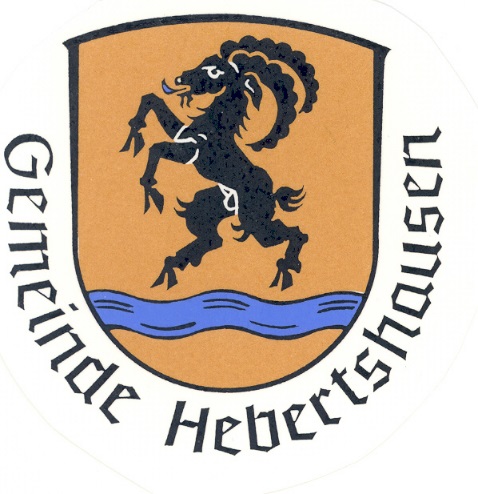 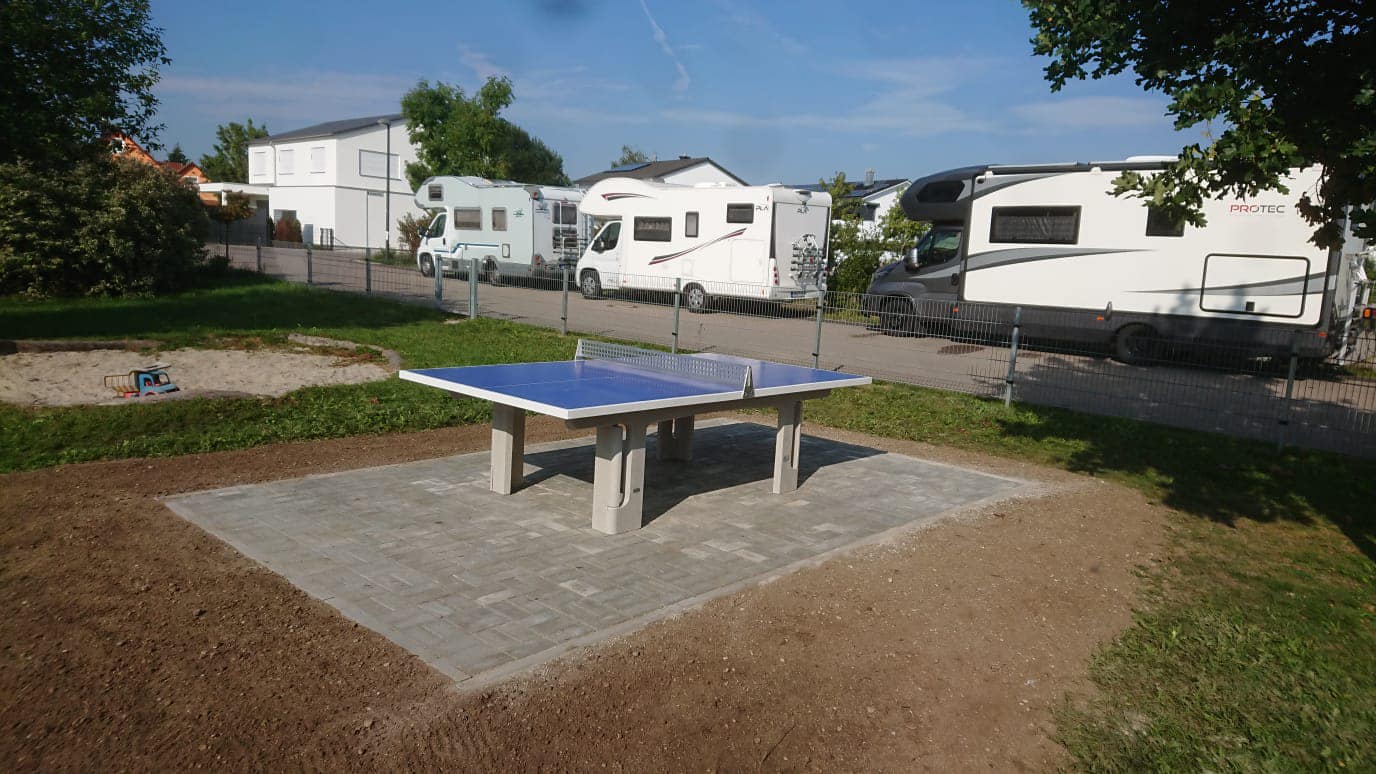 Nachrüstung von Spielplätzen mit Betontischtennisplatte. Wird sehr gut angenommen von Jung und Alt. Weitere Spielplätze sollen Schritt für Schritt damit ergänzt werden.
Abschaltung Straßenbeleuchtung
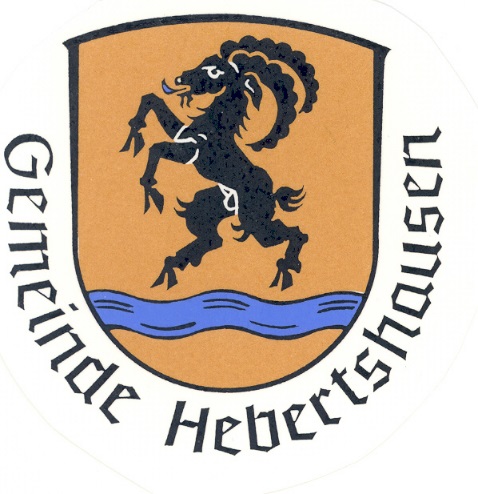 Abschaltung ab Januar 23 von ca. 300 Straßenleuchten

Arbeiten wurden vom techn. Bauamt durchgeführt.

Schritt wurde notwendig da Strompreis durch neuen Vertrag auf 68 Cent/kWh stieg! (ab 01.01.24 „nur“ noch 38 Cent). 

Bedeutet eine Steigerung von über 160%

Belastung von Haushalt bei 300.000 kWh lag bei ca. 160.000 € 

Darum Beschluss ca.50% einzusparen. 

Leuchten bleiben ausgeschaltet bis Umrüstung vollständig beendet ist.
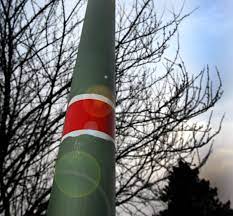 LED Umrüstung Gemeinde
Werdegang Beschluss und Umsetzung:

15.06.21 Vorstellung im Gemeinderat
Schritt Leuchten von Bayernwerk kaufen

16.11.21 Kauf Leuchten und Beschluss Umrüstung
Antrag soll gestellt werdn an KommKlimaFör /Freistaat) und Jülich (Bund) 

Februar 22: Beide Anträge sind durch Ing. Büro fertiggestellt und versandt. 

Juli 22: Bund sagt Förderung zu. Freistaat meldet großen Stau (angeblich 1200 Anträge) von Unterlagen und Personalmangel

Sept. 22 Gespräch mit Frau Aigner und Bitte um Unterstützung. Kommune Türkenfeld schließt sich in selber Sache an.

Dez. 22 Freistaat meldet es sind immer noch viele Anträge zu behandeln.

Febr. 23: Freistaat meldet bis April müssten Förderzusage da sein.

März 23: Büro bereitet Ausschreibungsunterlagen vor.

April 23: Gemeinde schreibt Umrüstung aus

09.09. 23: Förderzusage Freistaat über 174.000 € trifft ein.

19.09.23: Arbeiten werden an Bayernwerke vergeben.
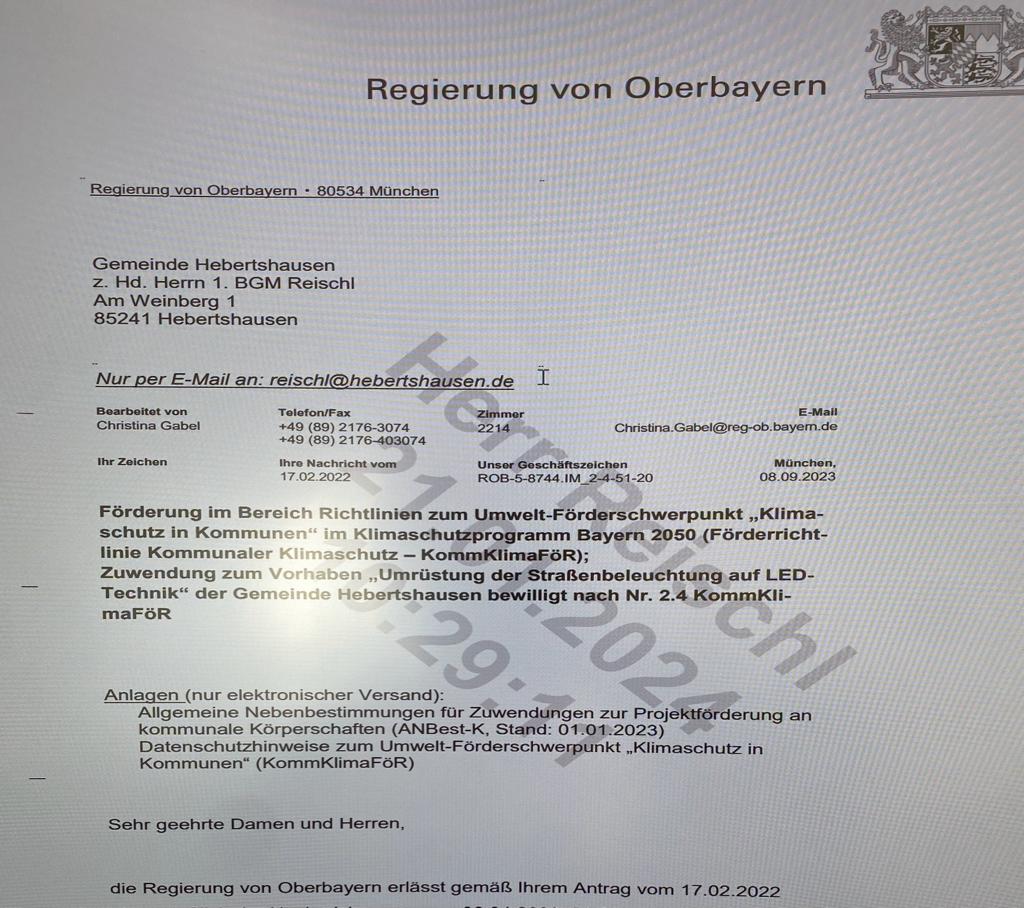 LED Umrüstung Gemeinde
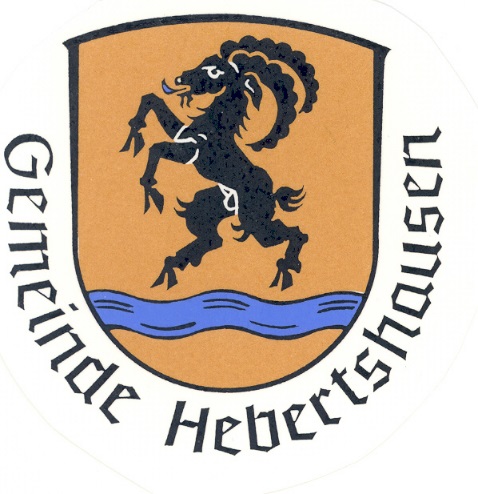 Weiteren Schritte:

Auftragsbestätigung von Bayernwerke am 28.09.23

Zusage Beginn Maßnahmen in ca. 8-10 Wochen

Anfang Dezember sollten Maßnahmen beginnen. 

Wintereinbruch macht seitdem Beginn unmöglich.

Anfrage Januar 23: Sobald Witterung es zulässt, werden Arbeiten beginnen. Zeitdauer ca. 8-10 Wochen

Gemeinde rechnet bis Ende April mit Abschluss

Dann zukünftig 68% Energieeinsparung
Alle Leuchten brennen dann wieder
Werden zwischen 22:00 Uhr und 05:00 Uhr gedimmt auf ca. 40%
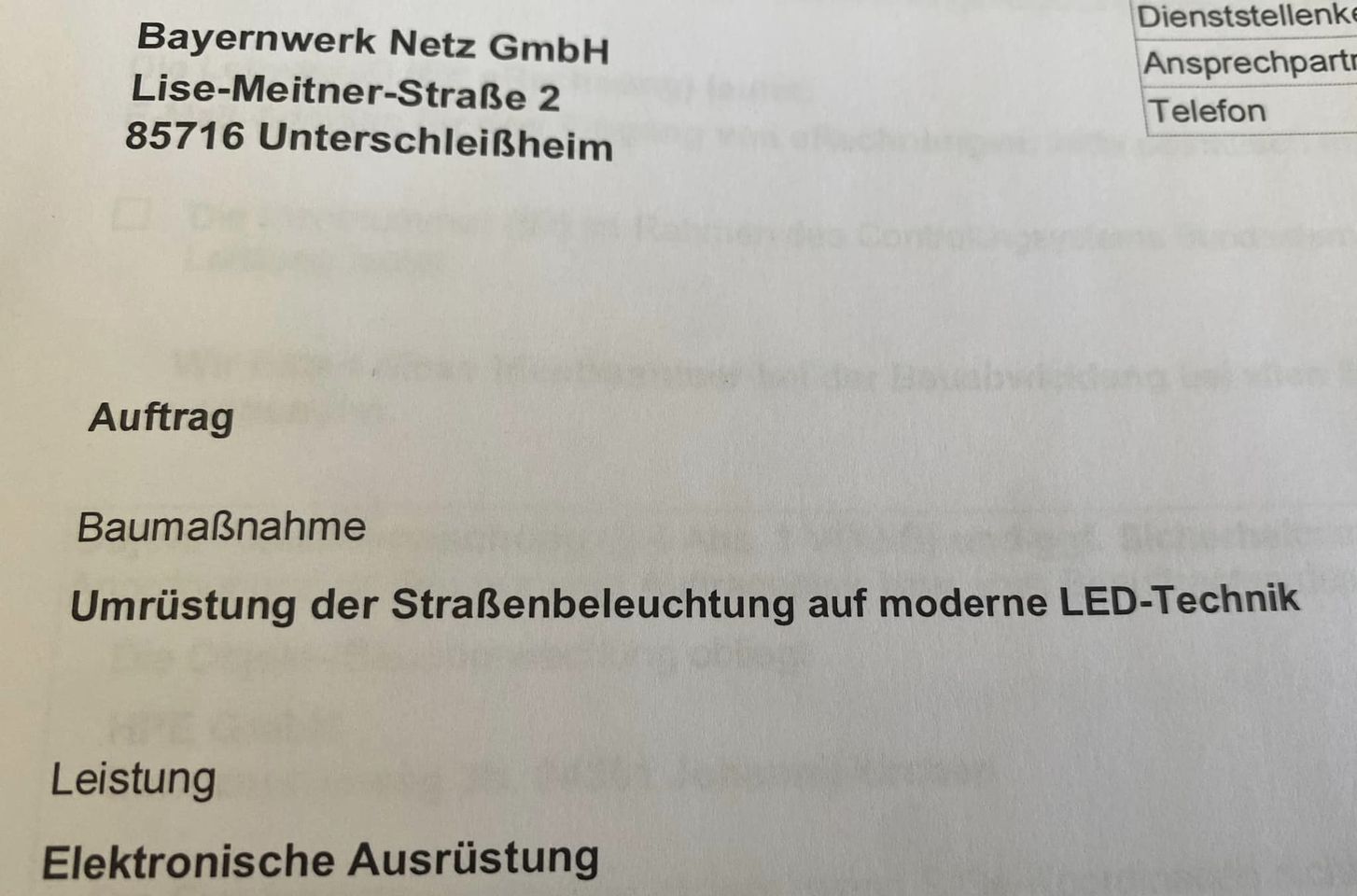 Waldruh Ampertal - Waldfriedhof
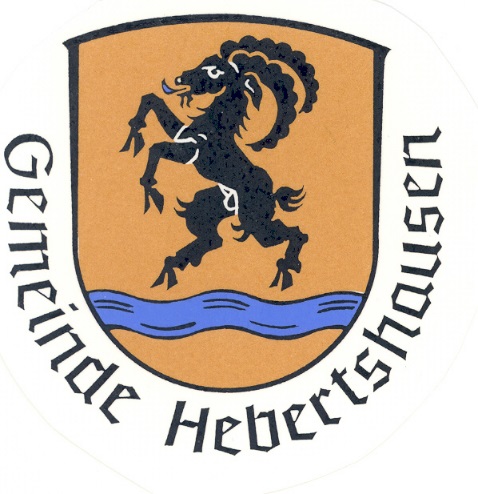 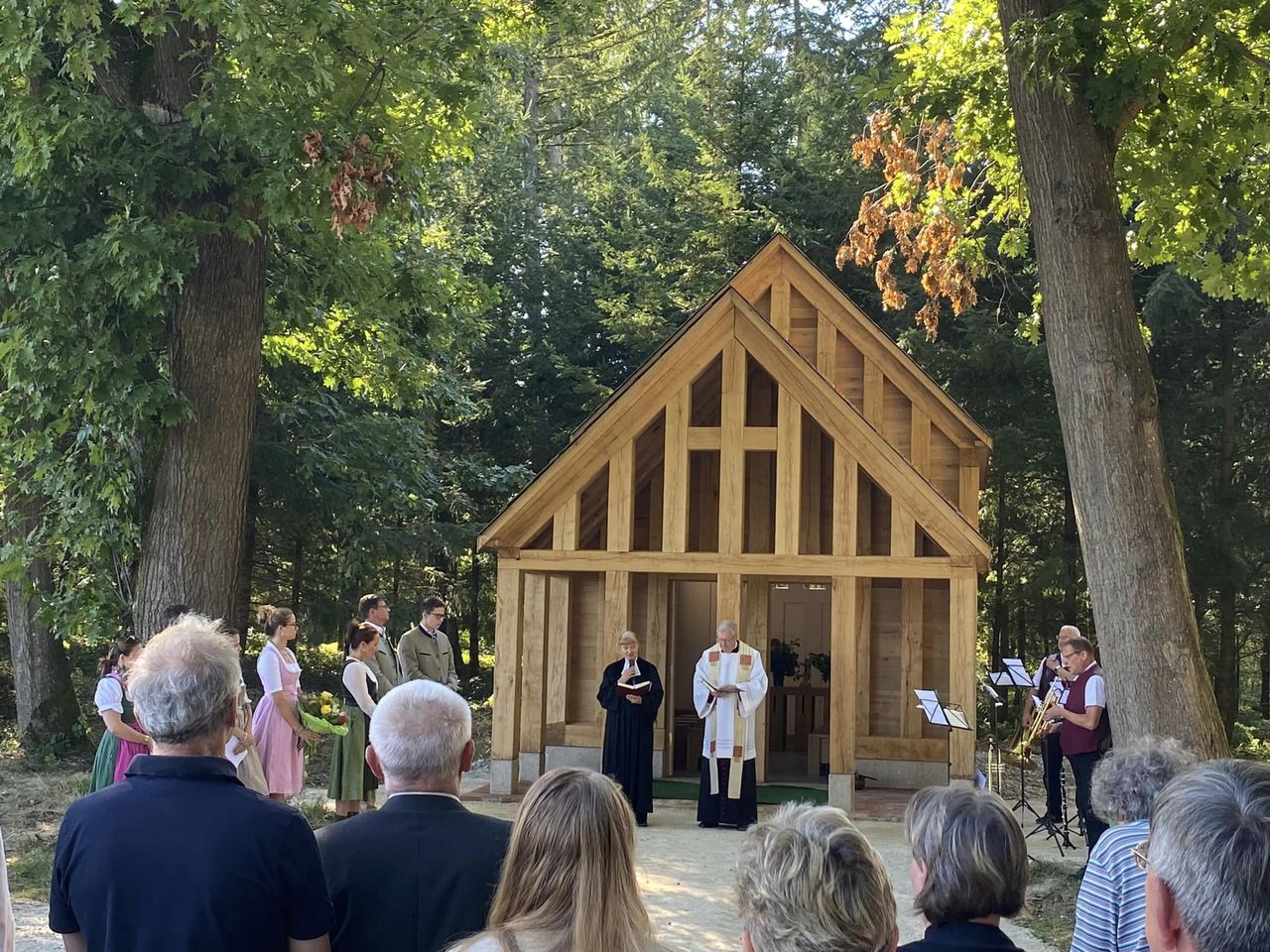 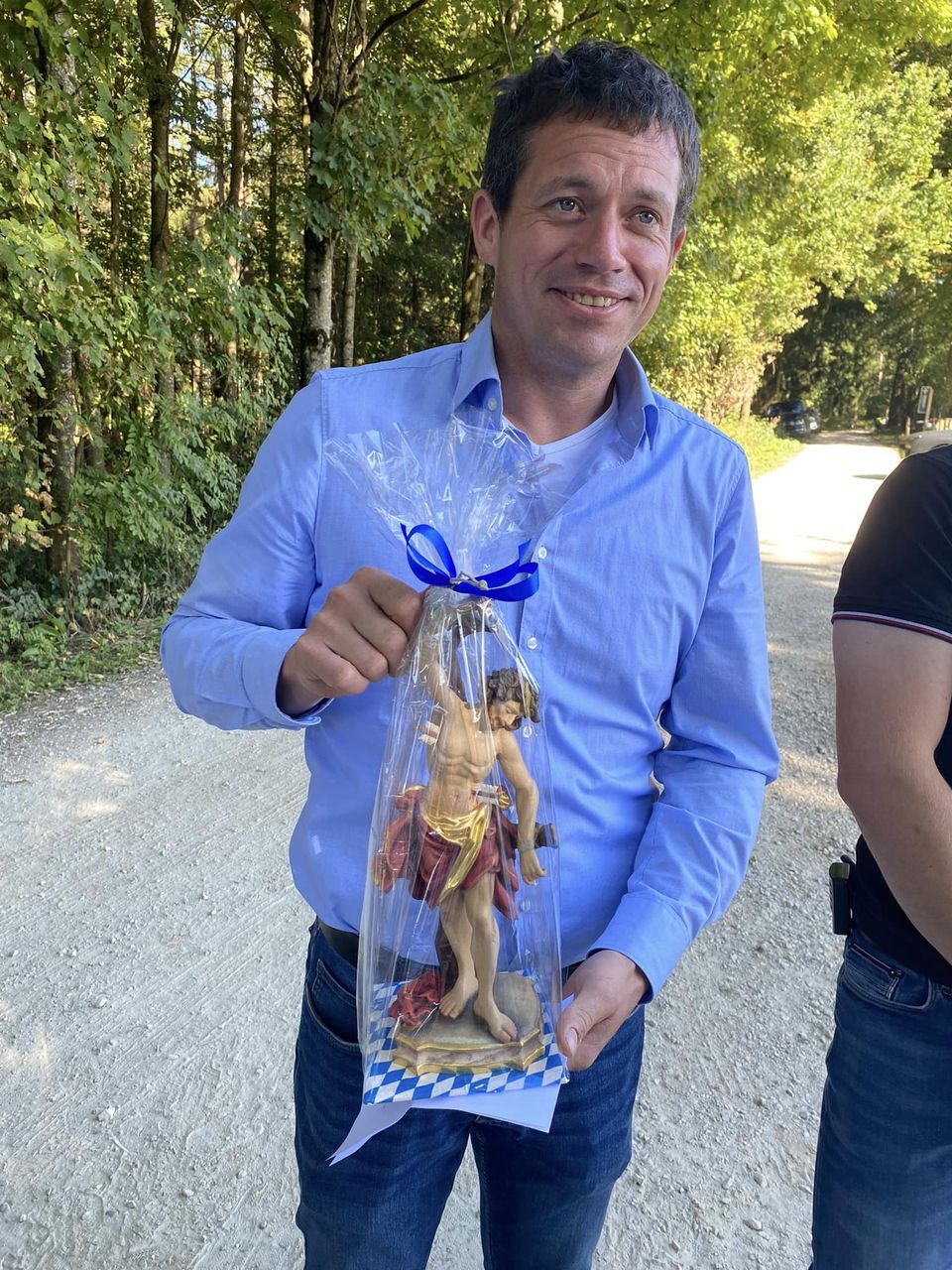 Einweihung des ersten Waldfriedhof der Gemeinde Hebertshausen /Röhrmoos

Verwaltung liegt bei Fam. von-Trebra-Lindenau
Sehr große Resonanz bisher.
Waldruh Ampertal - Waldfriedhof
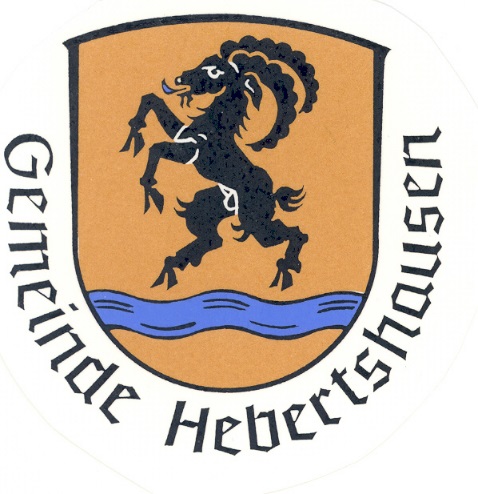 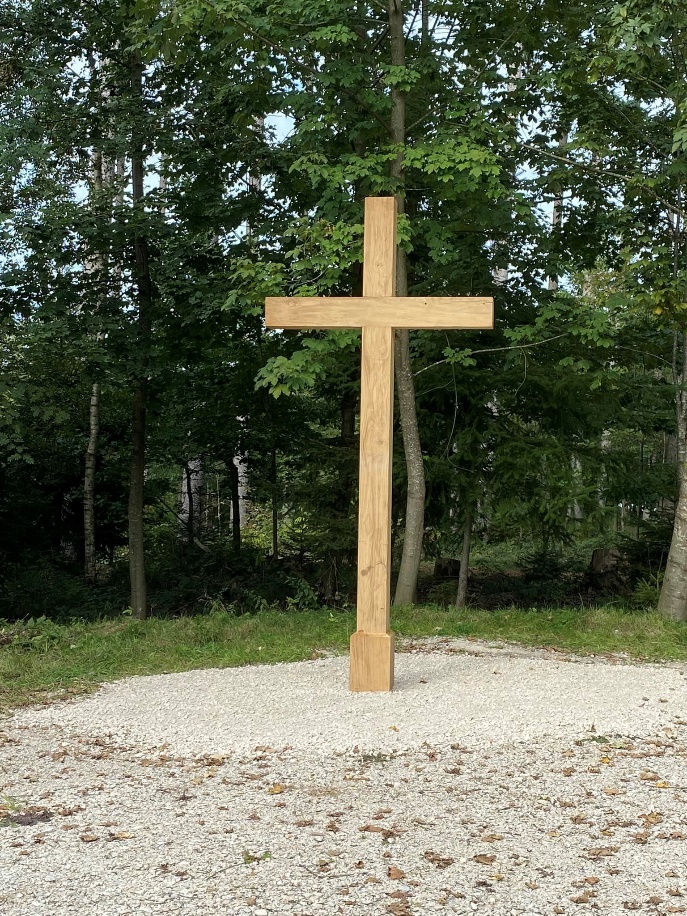 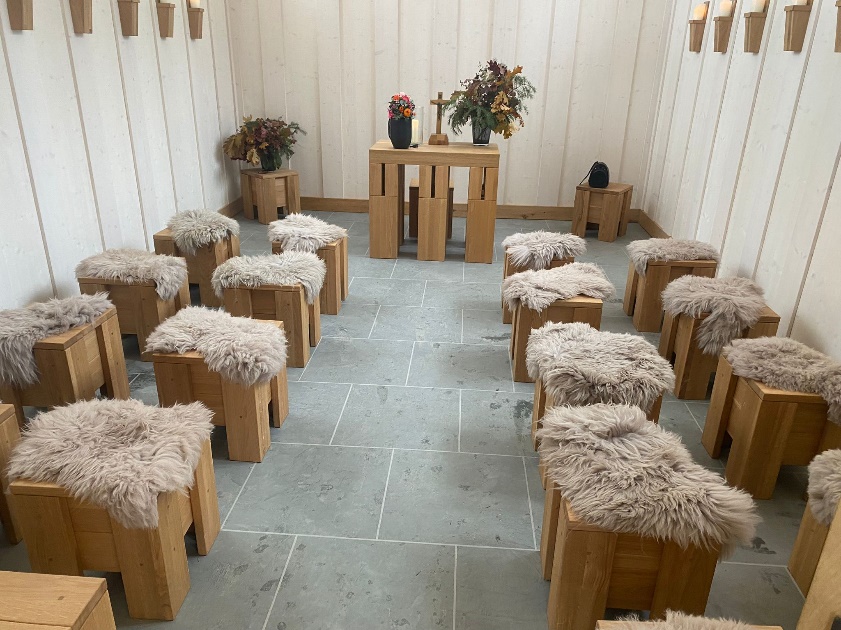 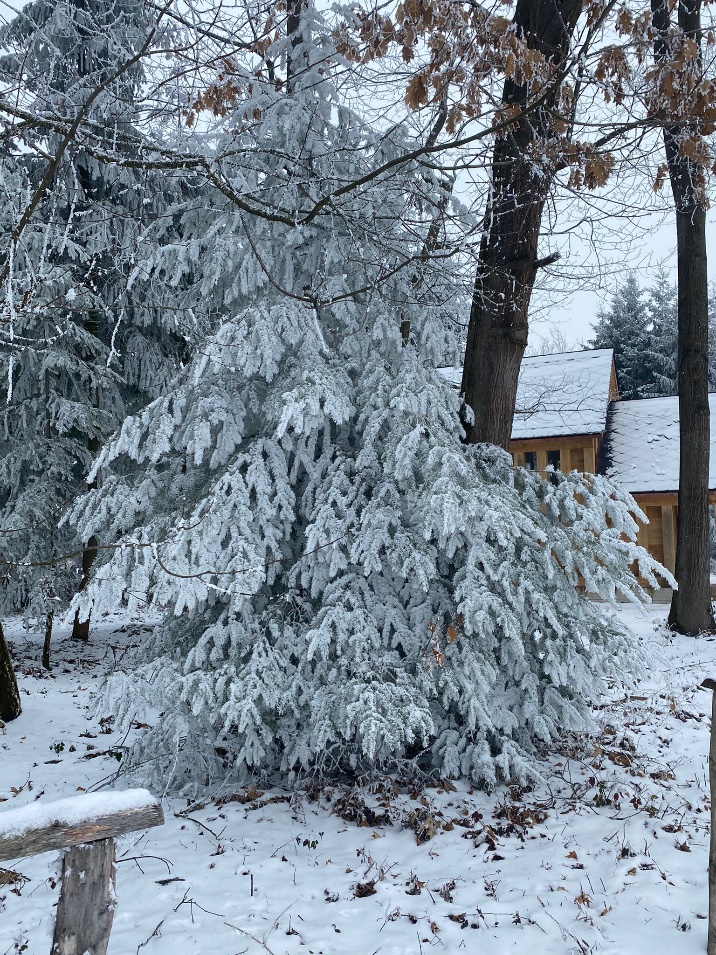 Wunderbarer Platz für seine letzte Ruhestätte. In jeder Jahreszeit ist der Waldfriedhof ein schöner Ort. 
Zeit für Gedanken, Ruhe, Stille. Jeder ist eingeladen sich davon ein Bild zu machen.
Parkplatz S-Bahnhof Hebertshausen
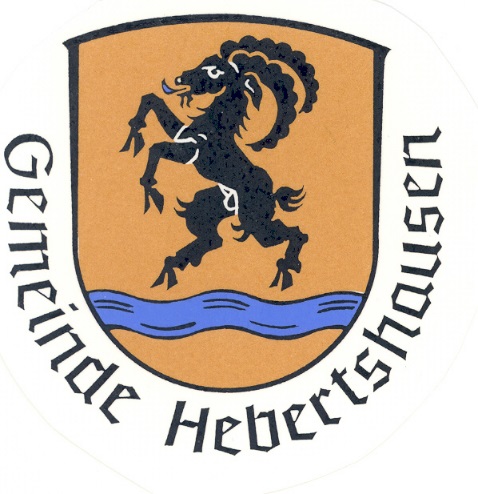 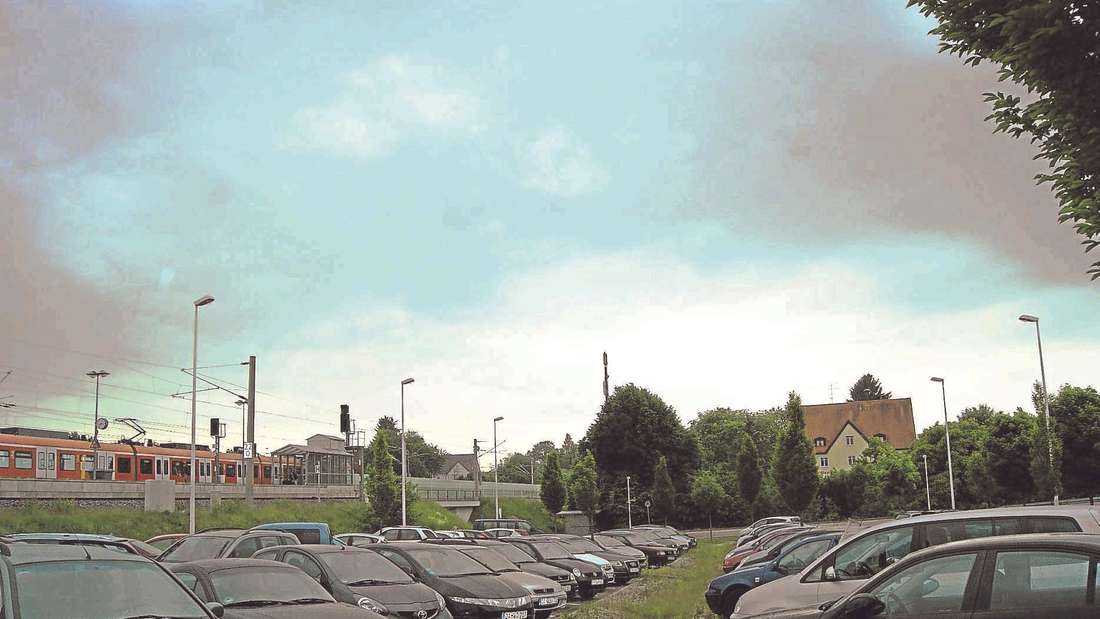 Überlegungen für Parkhaus aufgrund von Platzmangel werden eingestellt. Seit Corona Zustand nicht mehr vorhanden. Home-Office hat zu deutlicher Reduzierung der notwendigen Kapazitäten geführt. Somit auch Planungen für Wohnungen an diesem Platz beendet. 

Sollte Parkplatz irgendwann wieder überfüllt sein, müssen neue Planungen aufgenommen werden.
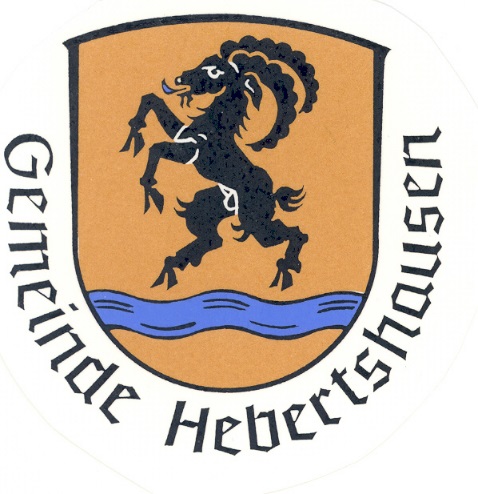 Senioren/NBH
50 Jahre Altenclub Hebertshausen

Zwei Altenclubs in der Gemeinde in Hebertshausen und Ampermoching

Monatliche Treffen für jeden der Gesellschaft sucht.

Nachbarschaftshilfe sehr aktiv. Veranstaltungen zu Enkeltrick, Patientenverfügung, Vererben richtig gemacht, Lesepaten für Grundschüler, 



Telefon Nachbarschaftshilfe: 08131-29 286 286
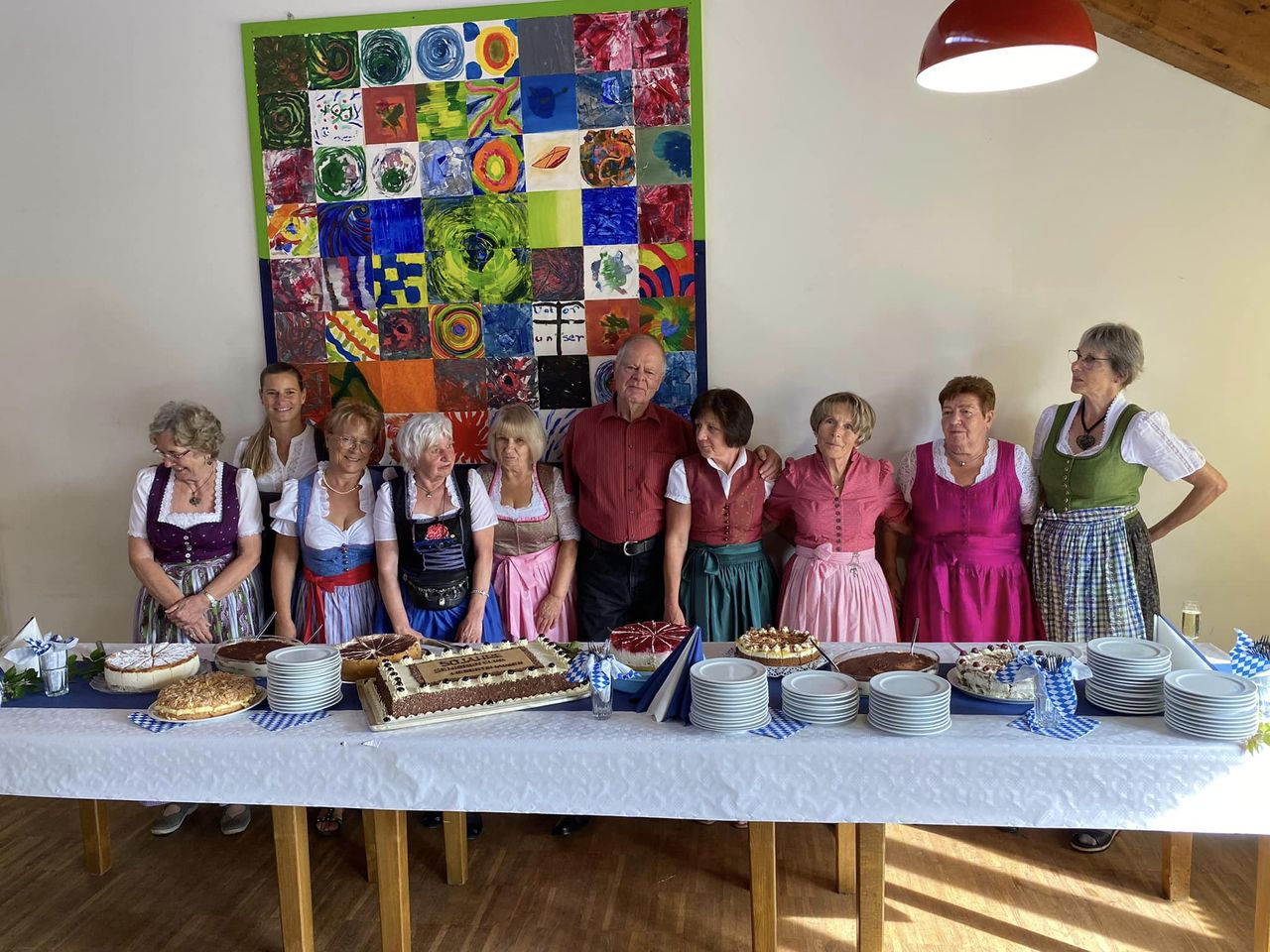 Kläranlage Hebertshausen
Reinigung Pufferspeicher 		             Kauf Notstromaggregat 200 KVA für Kläranlage
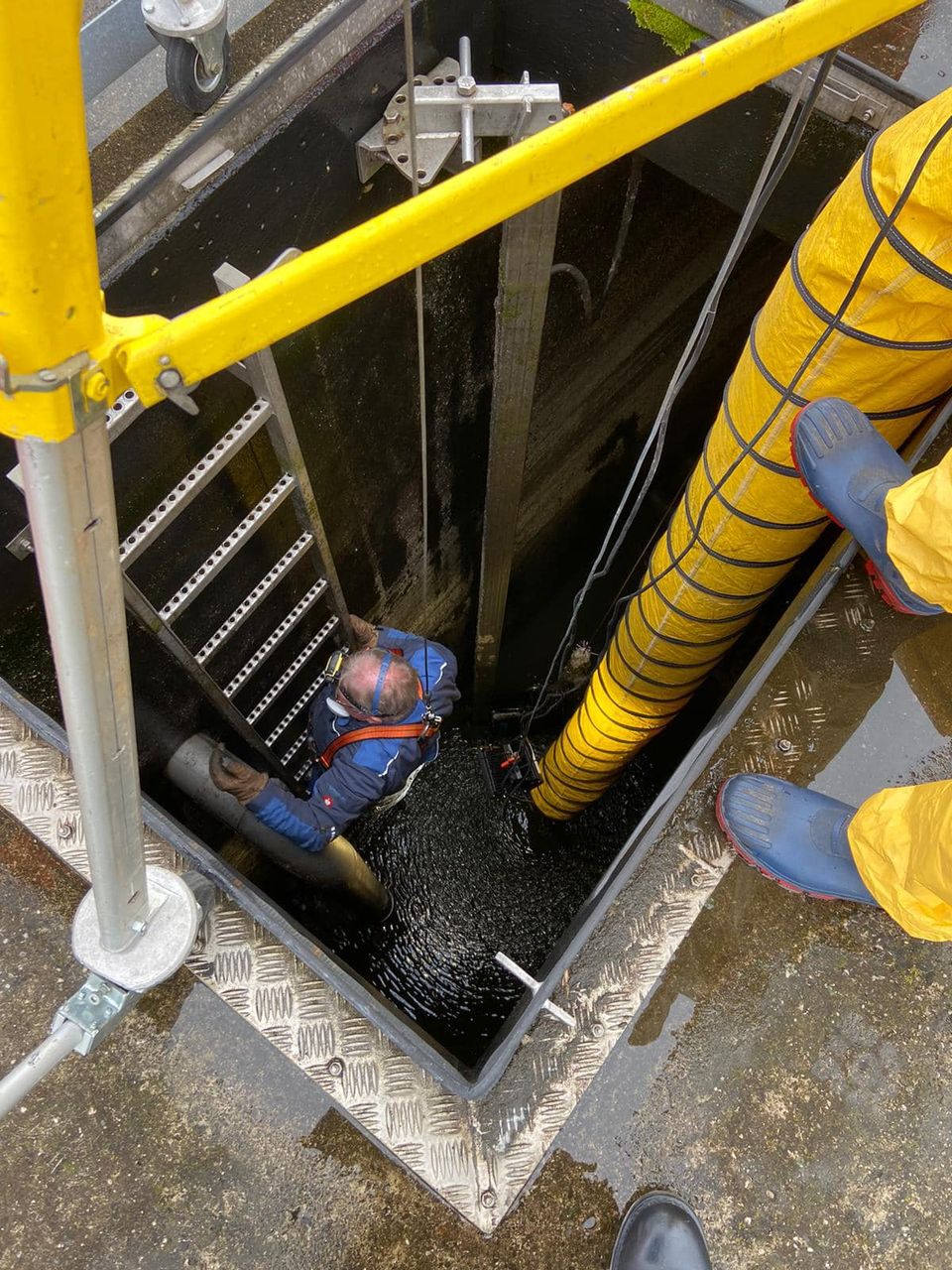 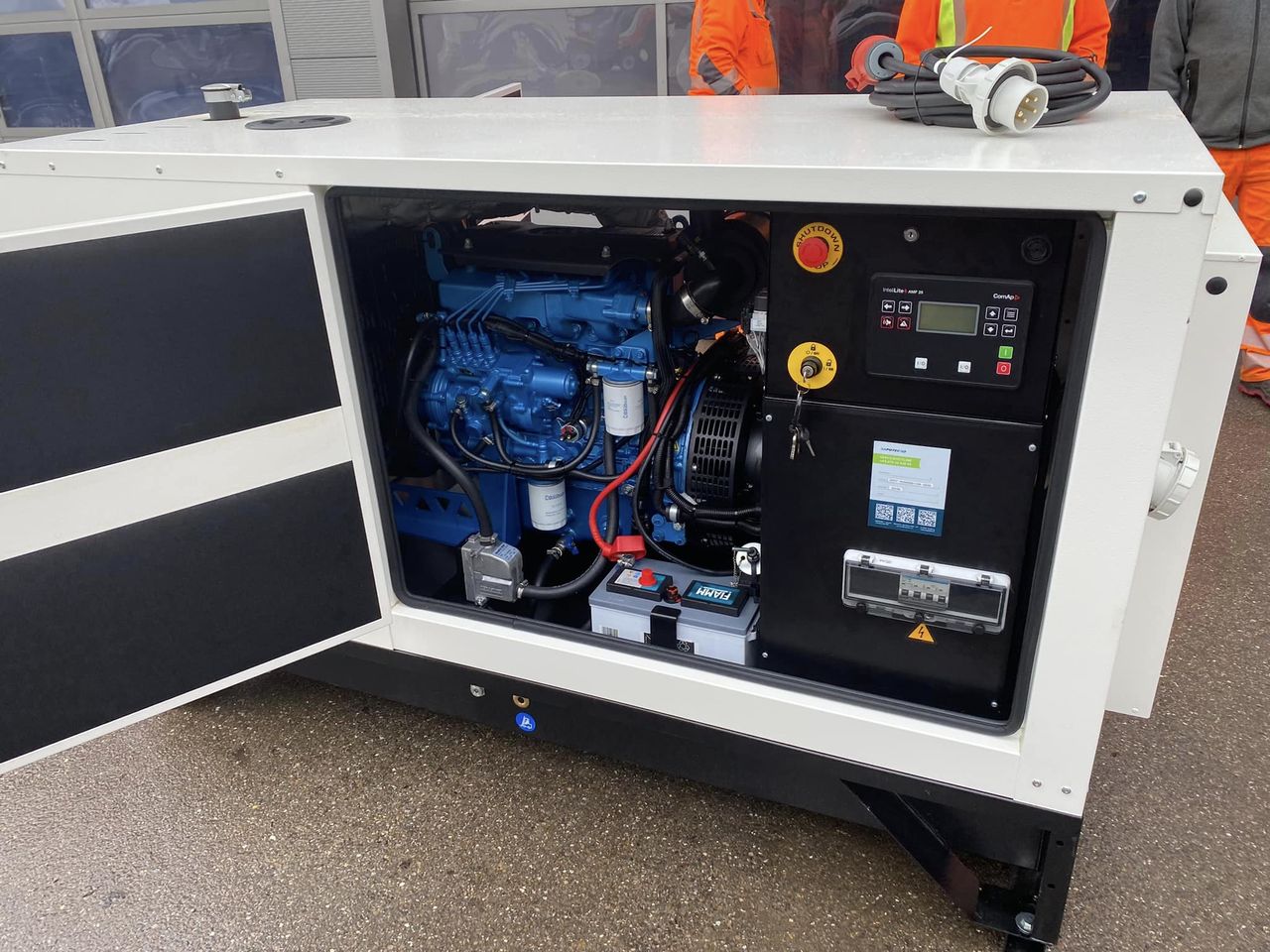 Bauhof Hebertshausen
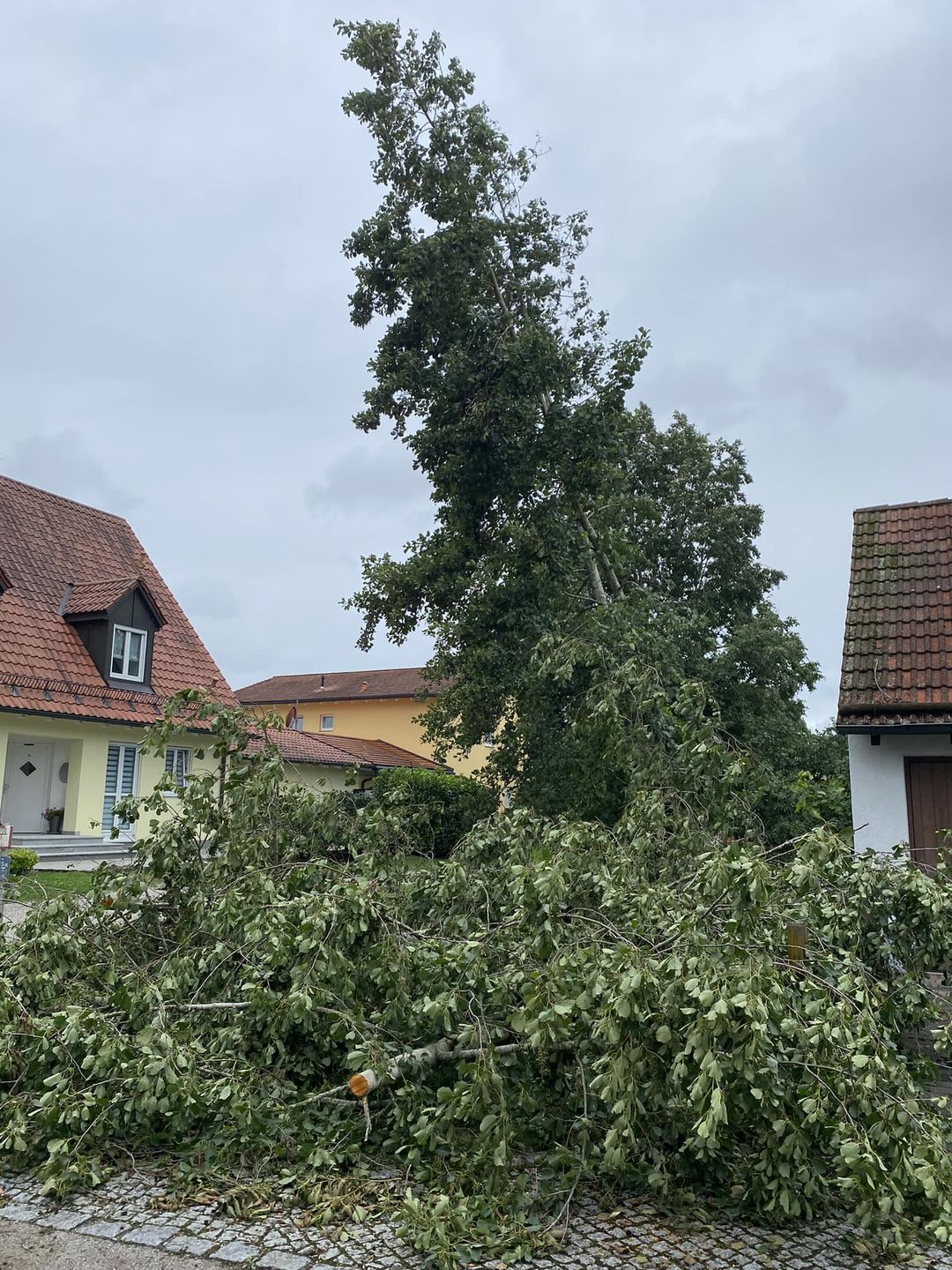 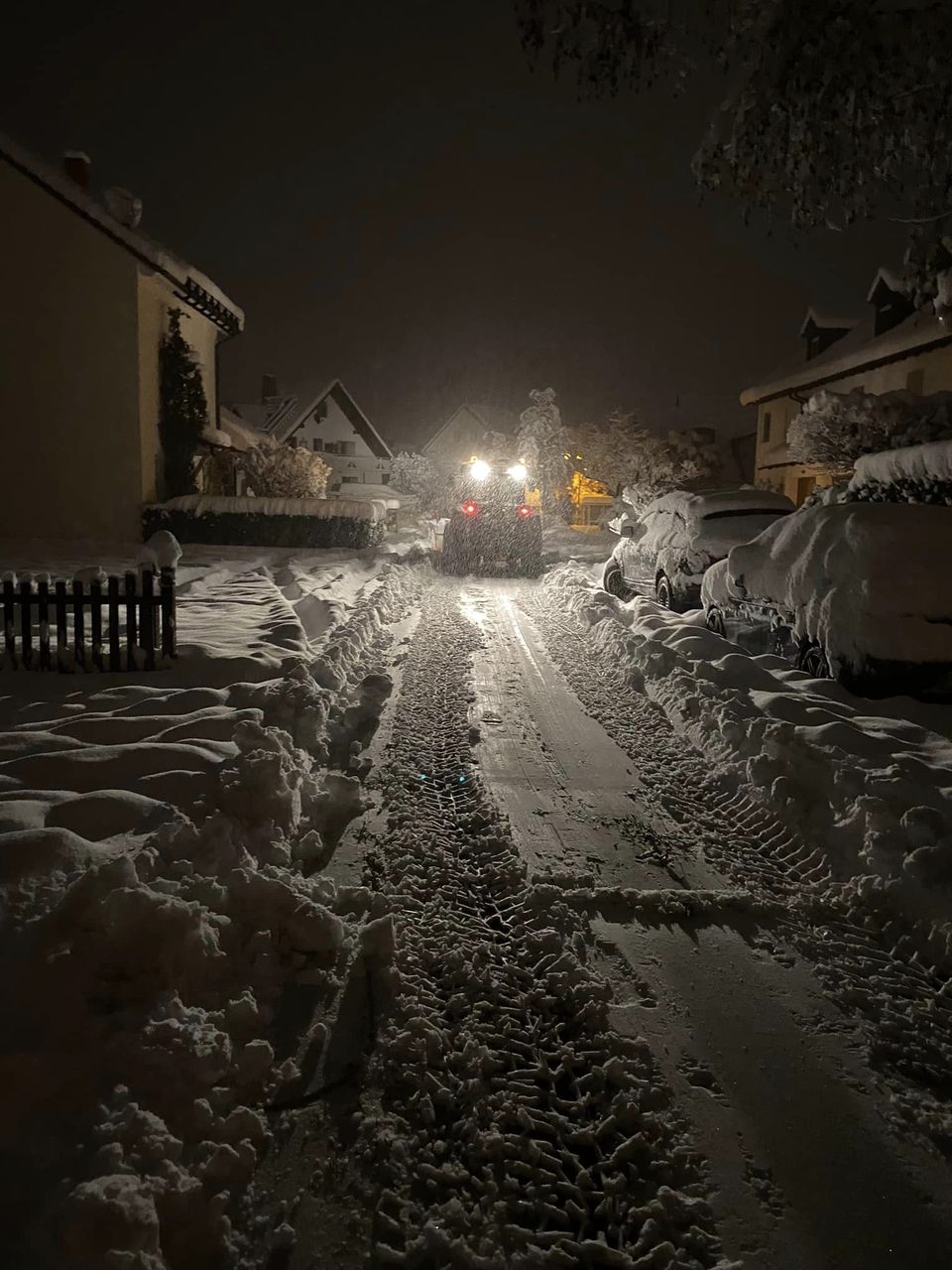 Zahlreiche Sturmschäden dieses Jahr im Gemeindegebiet

Alle entfernten Bäume werden durch zwei Neuanpflanzungen ersetzt zur Unterstützung des Klimaschutzes.







Winterdienst funktioniert sehr gut. Gerade bei Starkschneefall Anfang Dezember. Großes Lob an unseren Bauhof, wie auch an die Bevölkerung die bisher sehr gut Ihrer Pflicht zum Räumen und Streuen nachkam.
Bürgerstiftungen Hebertshausen
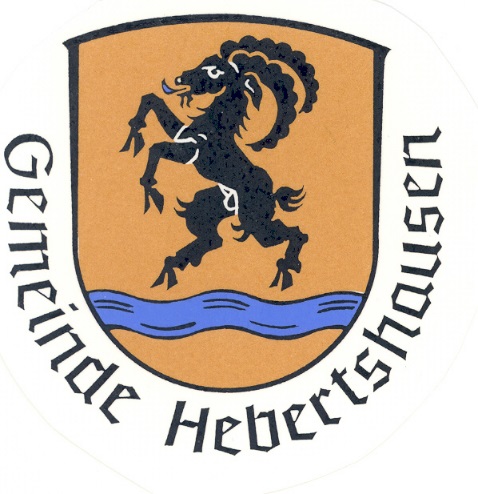 Gemeinde hat nun drei Stiftungen! 

Bürgerstiftung Hebertshausen

Stiftung Familie und Sport – In Memoriam Herbert Reischl jun.

Stiftung Karlo und Sina Neeße neu gegründet in 2023!

Vereine können Anträge stellen.  

Eigene Stiftung zu gründen ist sehr einfach. 

Spenden können jederzeit an jede Stiftung getätigt werden.
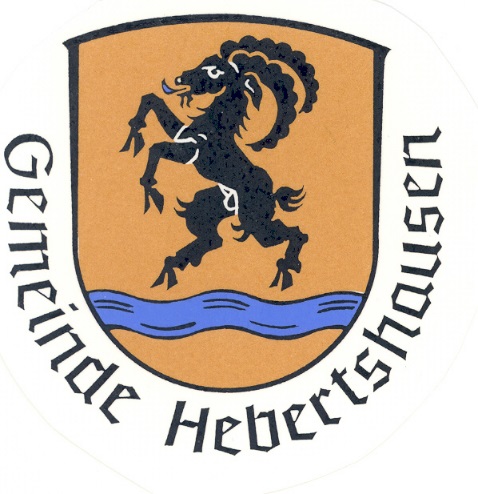 Sozialfond Miteinander – Füreinander
Herzlichen Dank für zahlreichen Spenden für unseren Sozialfond, egal ob von Bürgerinnen und Bürgern, Vereinen, aus Anlass zum Geburtstag oder sonstigem.
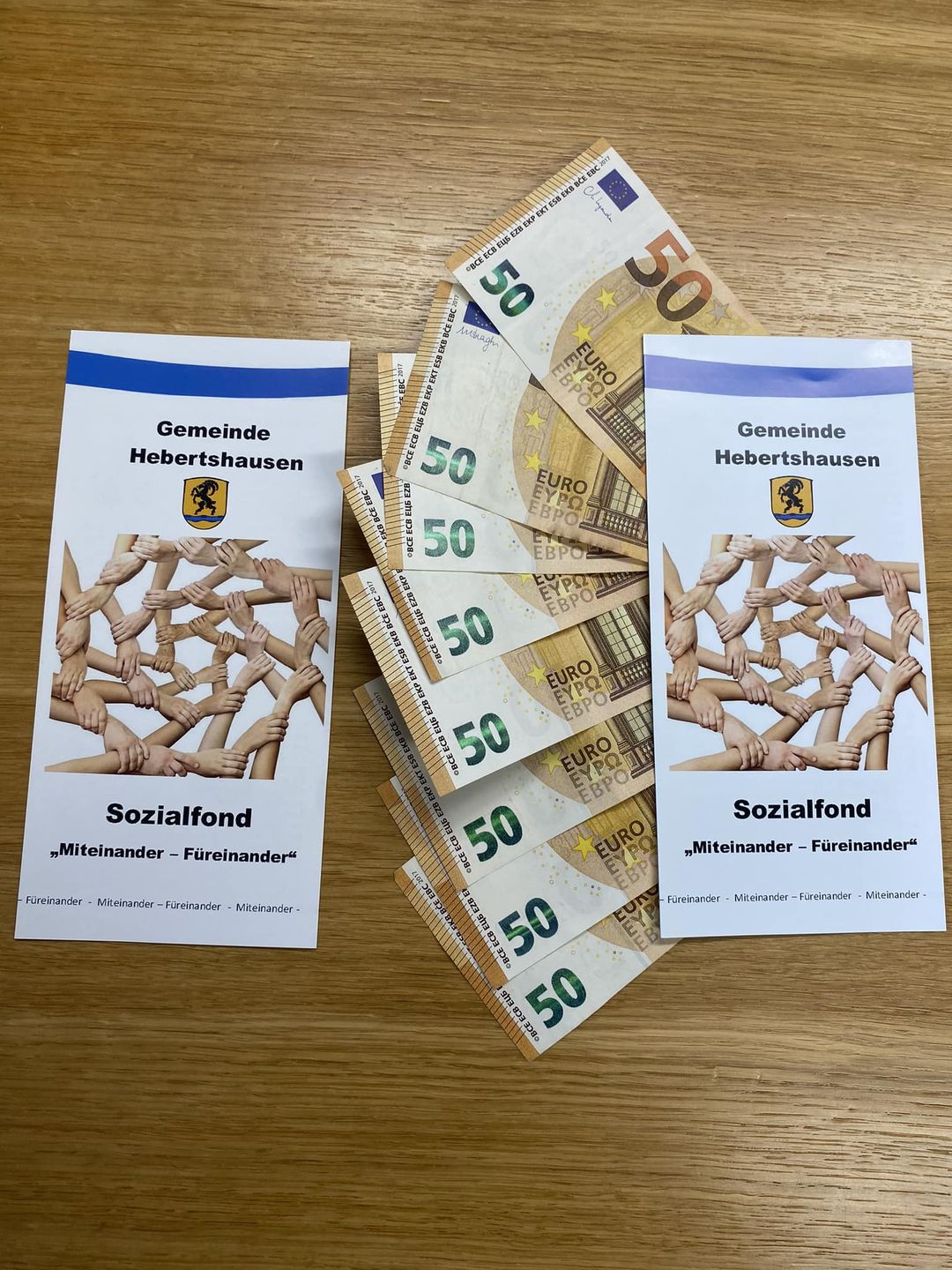 Unterstützt werden Menschen aus der Gemeinde
Jeder Euro wird weitergeleitet. 
Spenden auch Sie!
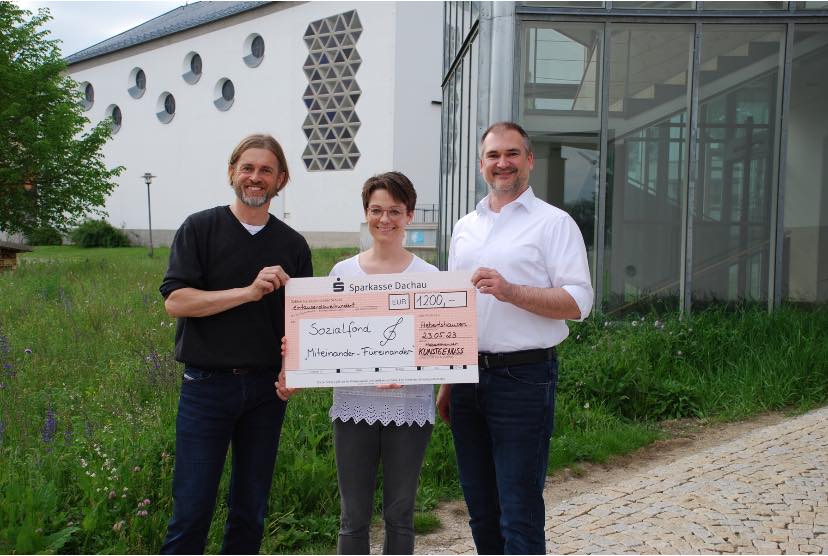 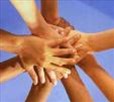 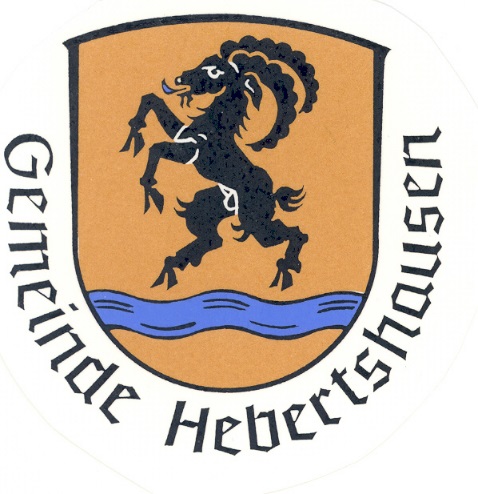 Fahnenweihe Burschen- und Madlverein Prittlbach
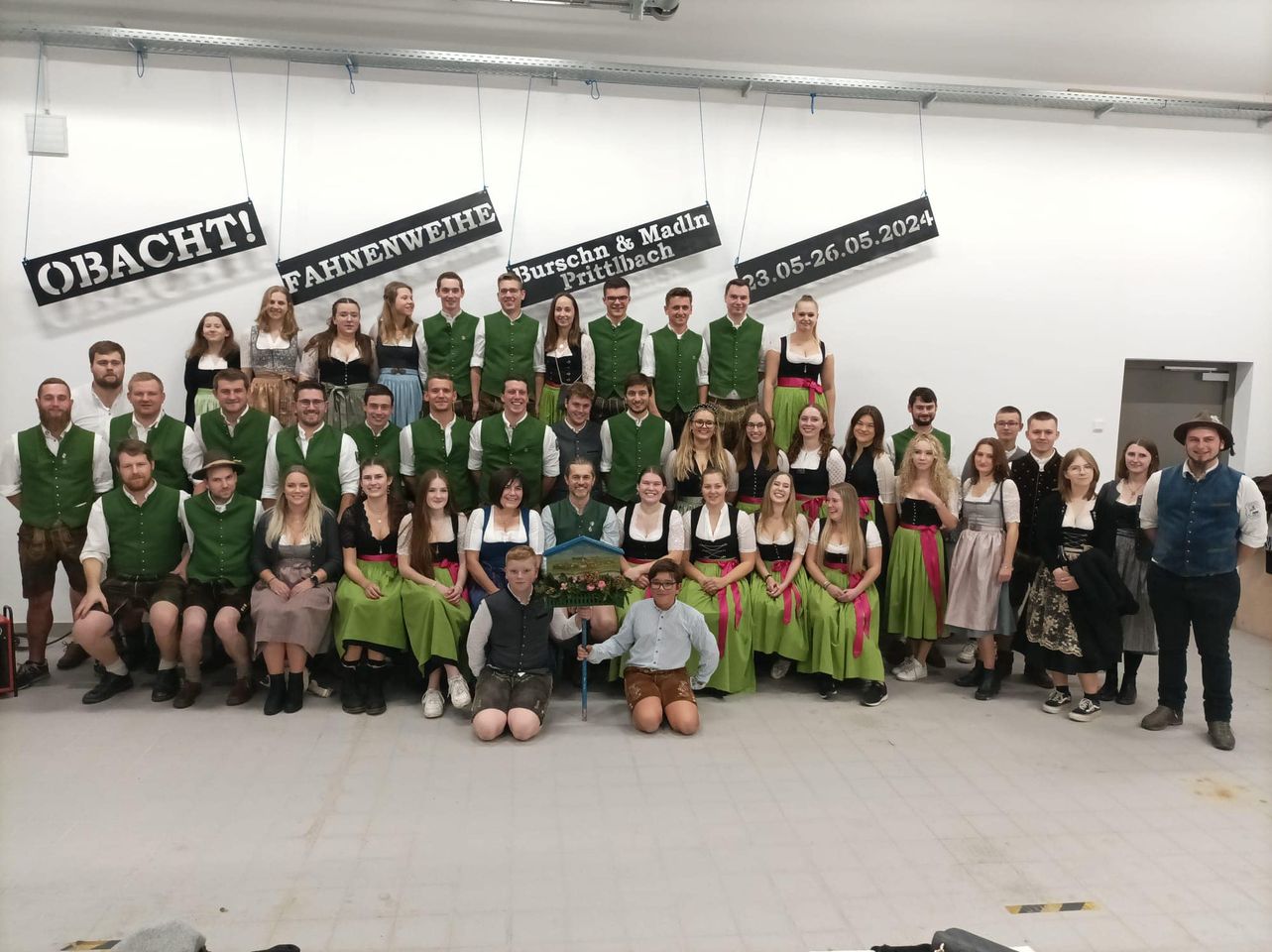 Fest vom 23.05.24 – 26.05.24
Für jeden etwas dabei
Heimatabend mit Fliesntanzmusi
Hallenfest mit DJ
Fahnenfestsonntag
Bitte unterstützen Sie alle recht zahlreich dieses Fest!!
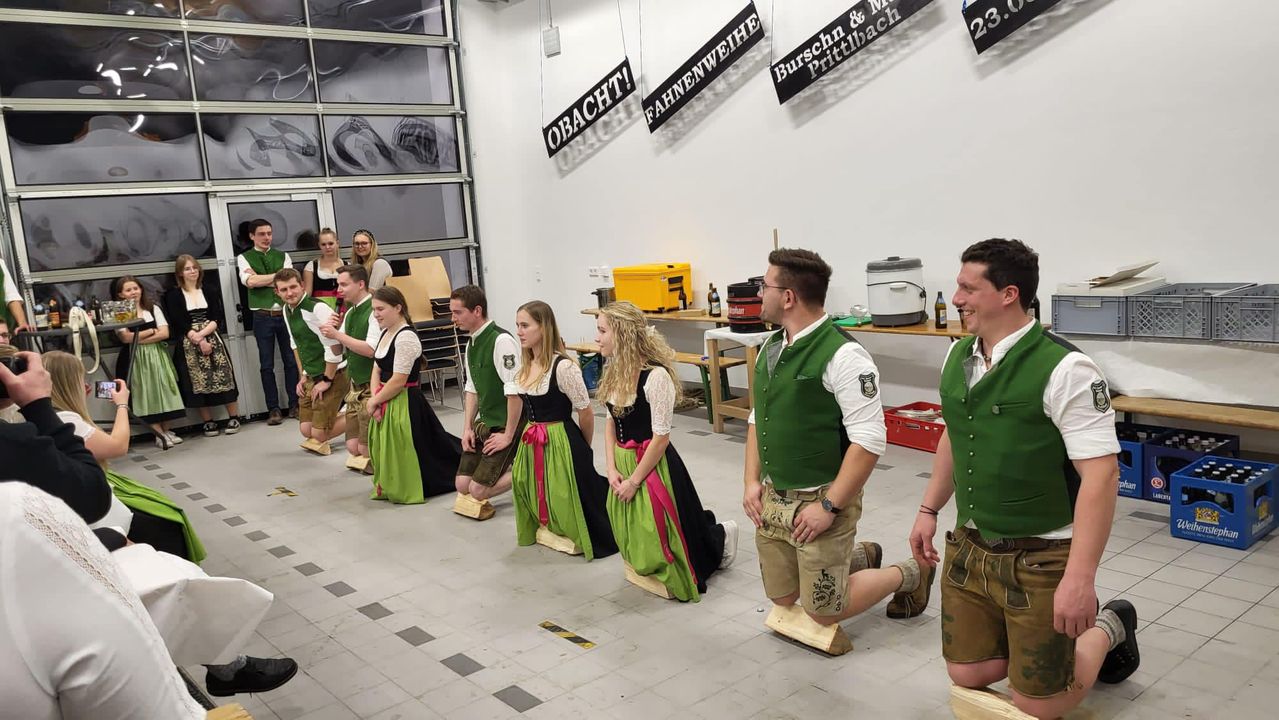 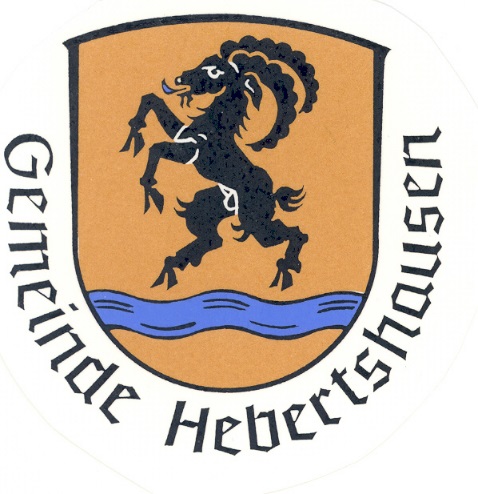 Maßnahmen 2024
Neubau Wasserleitung Oberweilbach			Weiterführung Planung Neue Holzschleiferei 

Neubau Geh- und Radweg Unterweilbach		Neubau Straßenüberführung Freisingerstraße

Baubeginn Kita St. Kastelus				Brotbackhaus Gemeinde 

Abschluss B-Plan Verfahren Am Hofanger		Planung PV-Freiflächenanlage Kläranlage Hebertshausen 

Beginn Bau Ärztehaus				Bau von PV-Anlagen auf kommunalen Liegenschaften

Baubeginn Friedhofshang St. Georg Hebertshausen	Ankauf weiterer Flächen und Gebäude im Gemeindegebiet	

Baubeginn Straßensanierung Kirchstraße + Brücke 	

Fertigstellung Radweg Pellheim mit Anschluss Weilbacher Straße

LED Umrüstung gesamtes Gemeindegebiet
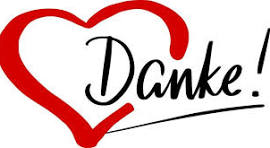 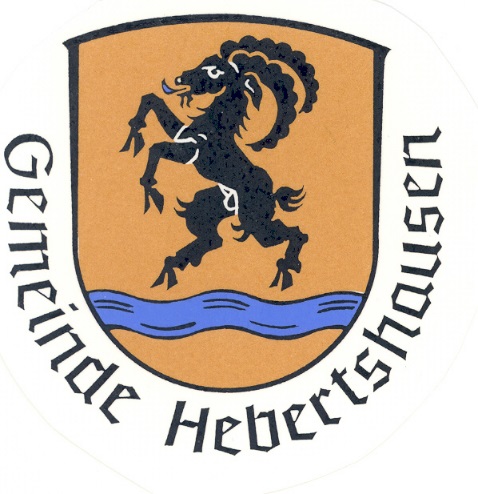 Dank an Stellvertreter Martin Gasteiger und Florian Zigldrum
Kolleginnen und Kollegen des Gemeinderates
Mitarbeiter/innen in der Gemeinde Hebertshausen
Alle Bürgerinnen und Bürger der Gemeinde. 
Danke an die Presse für die stetige zahlreiche und gute Berichterstattung
Danke an unsere Feuerwehren, Schulweghelfer und Vereine, Grabenverbände etc. 
Danke an alle die zum positiven Leben in der Gemeinde beigetragen haben
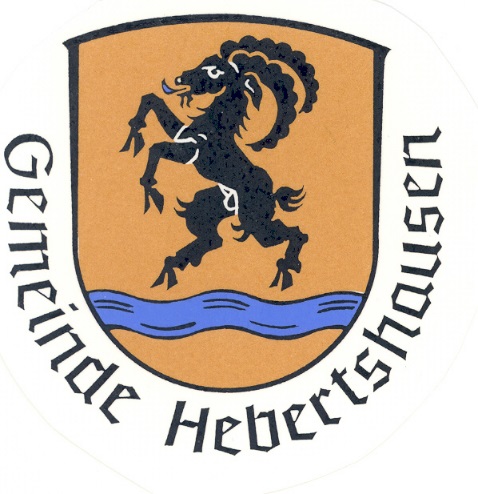 Pause  (ca. 10min)
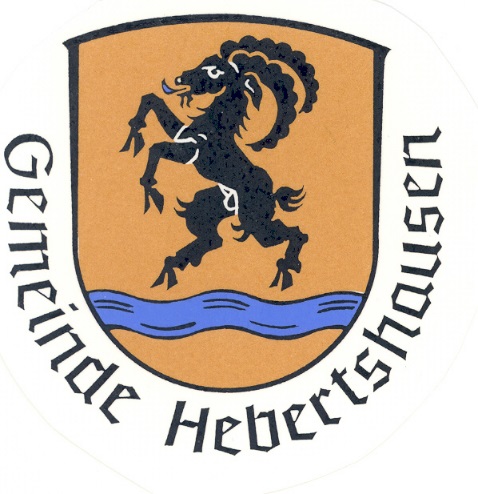 Freie Aussprache
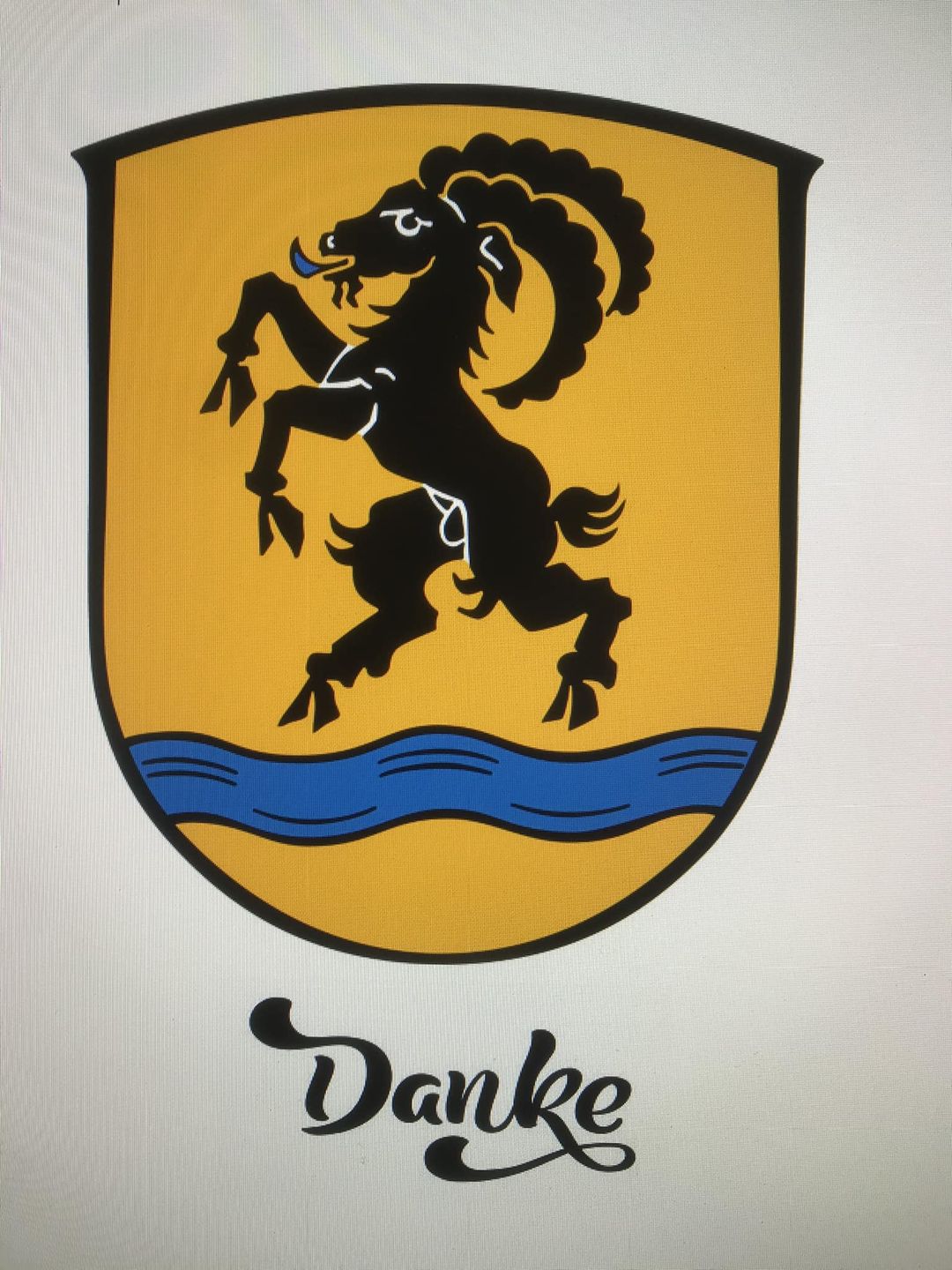 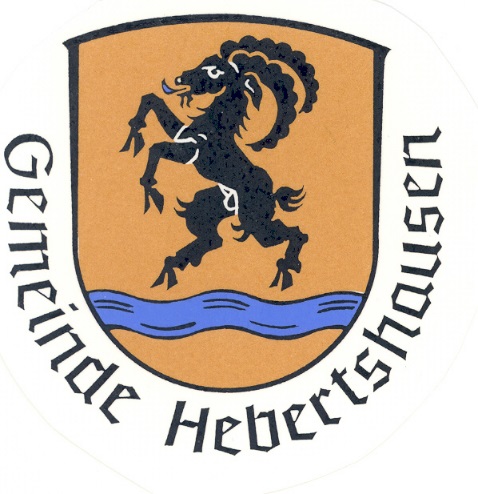 Guten
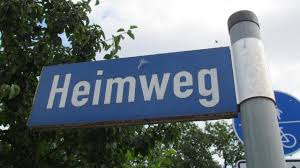